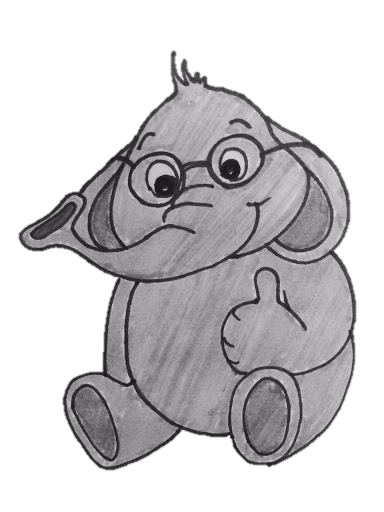 Pay for a Sliding Bloom Filter and Get Counting, Distinct Elements, and Entropy for Free
By: Ran Ben Basat, Technion, Israel
Joint work with Eran Assaf, Gil Einziger, and Roy Friedman
IEEE INFOCOM2018
1
4/20/2018
Motivation
Computing network statistics.
Load balancing, Fairness, Anomaly detection.
Monitoring a large number of flows.

Allowing real-time queries.
2
4/20/2018
Sliding Bloom Filter
Did       appear in the window?
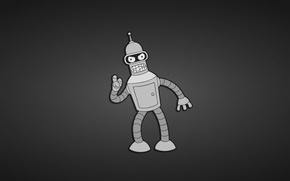 Recent data is often the most important!
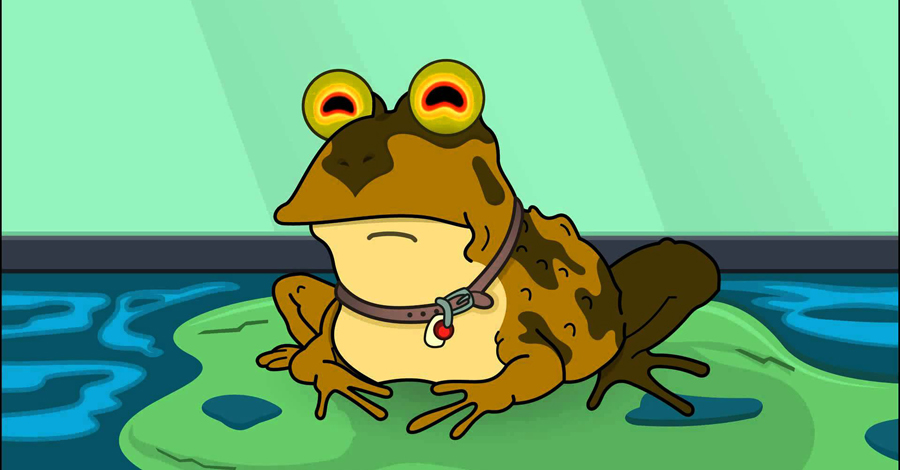 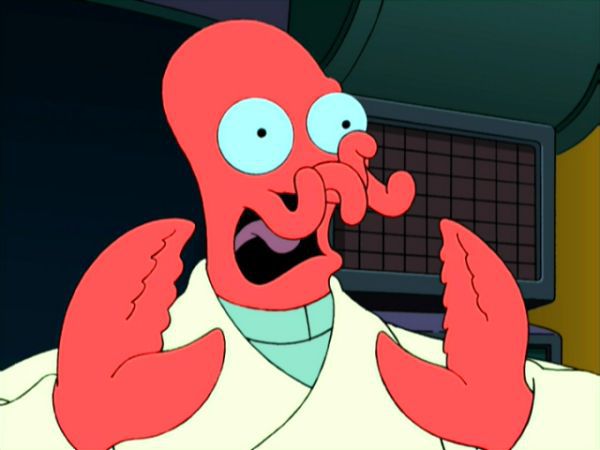 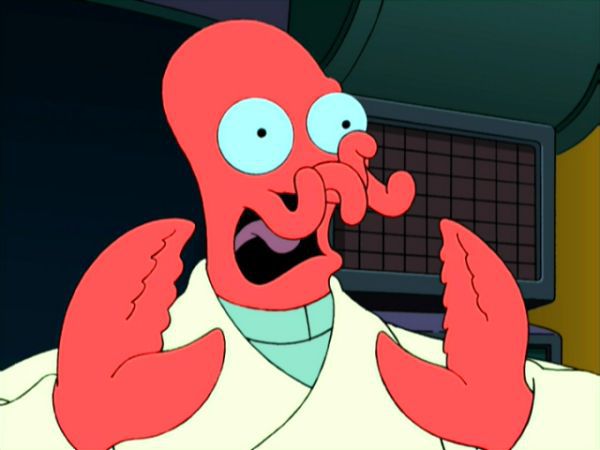 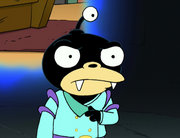 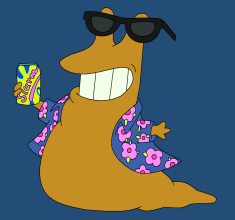 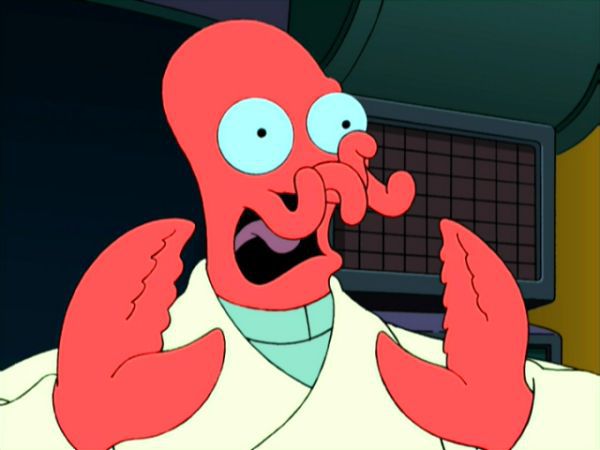 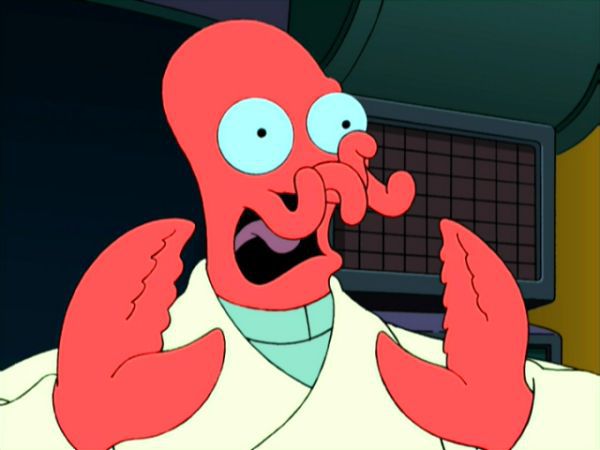 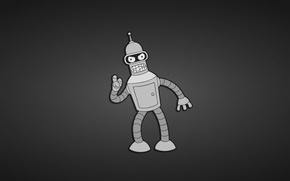 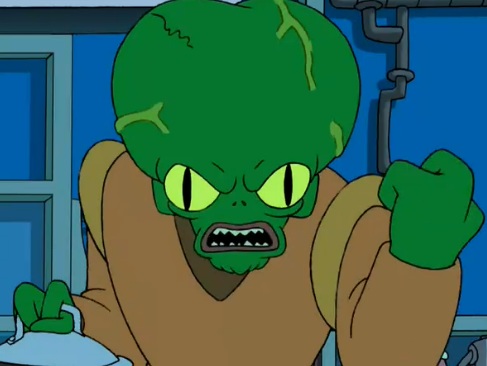 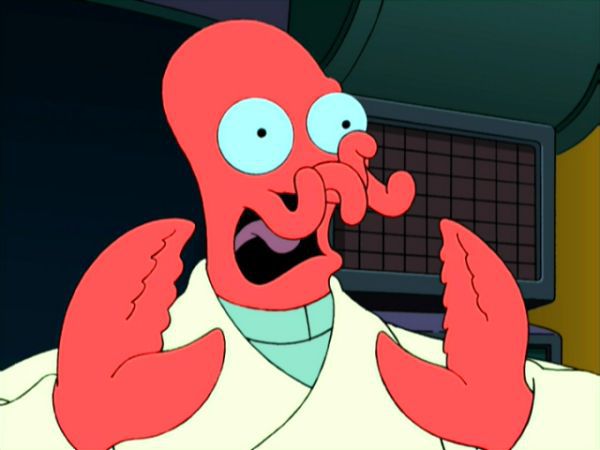 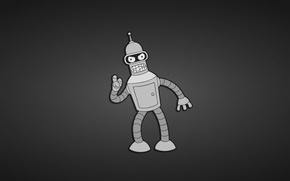 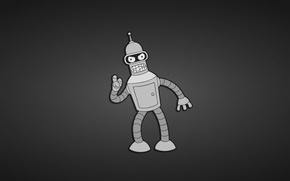 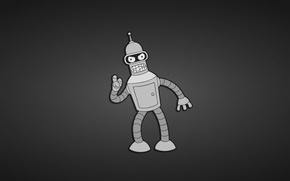 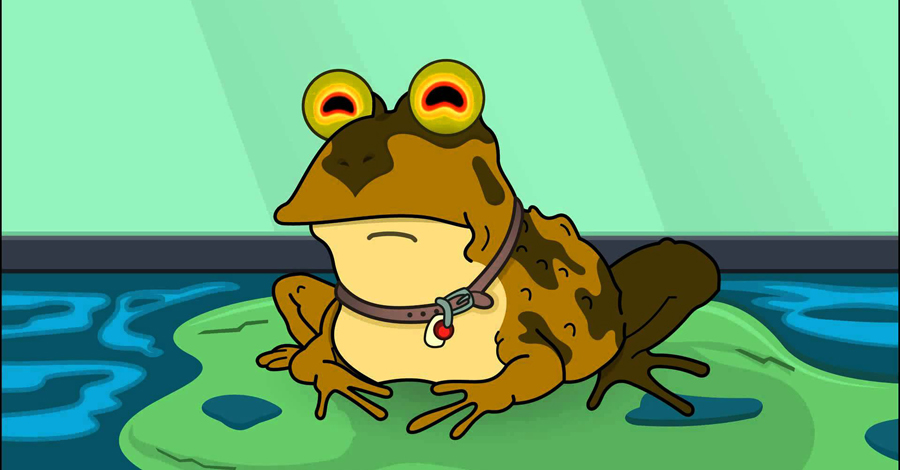 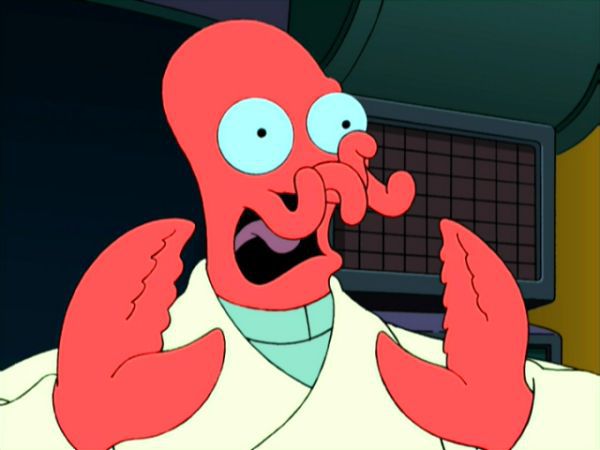 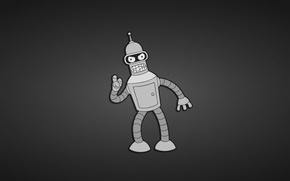 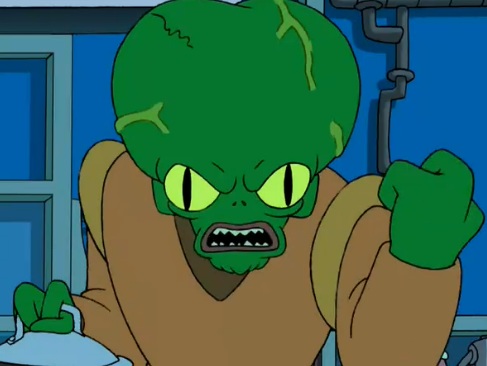 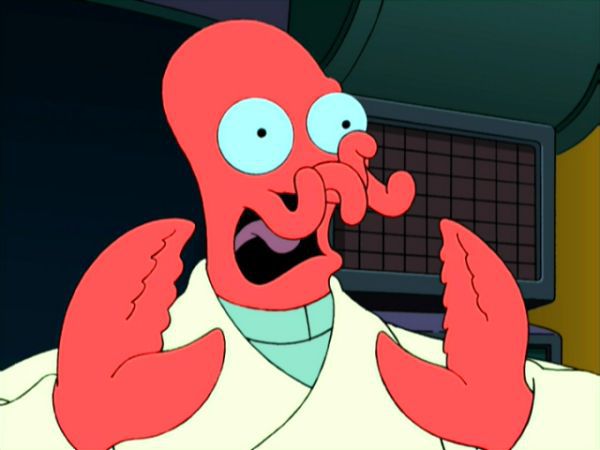 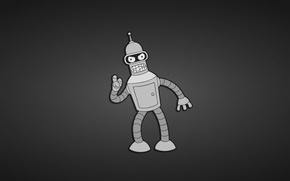 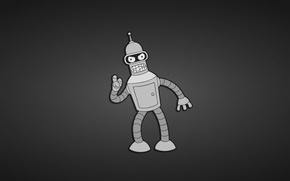 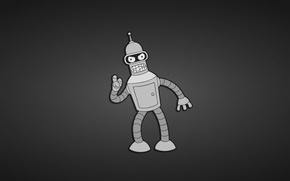 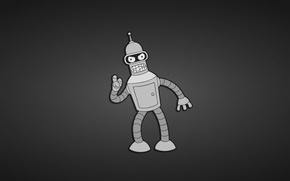 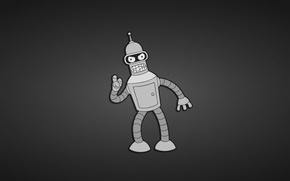 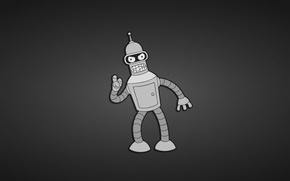 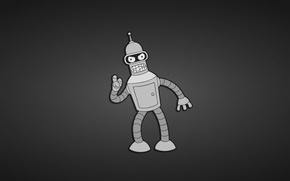 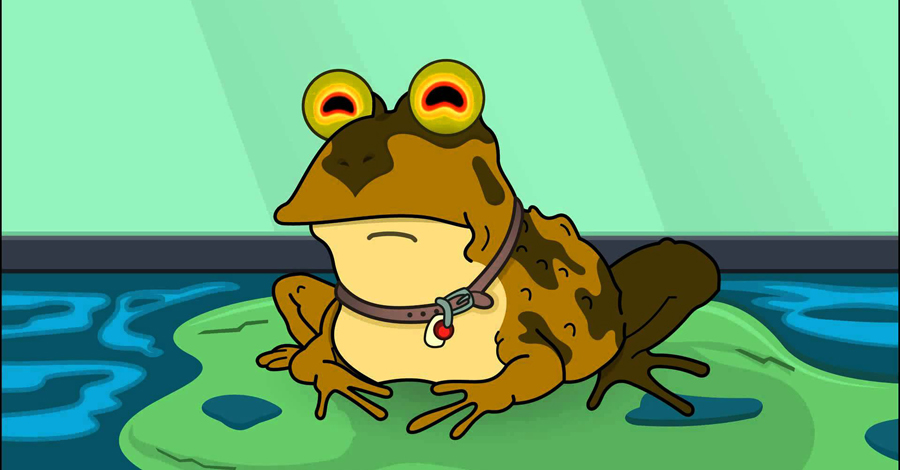 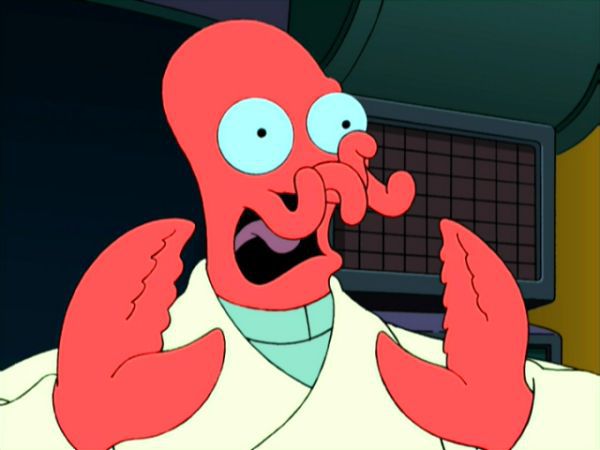 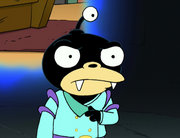 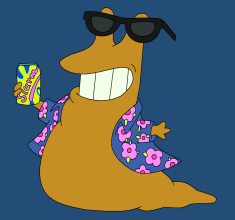 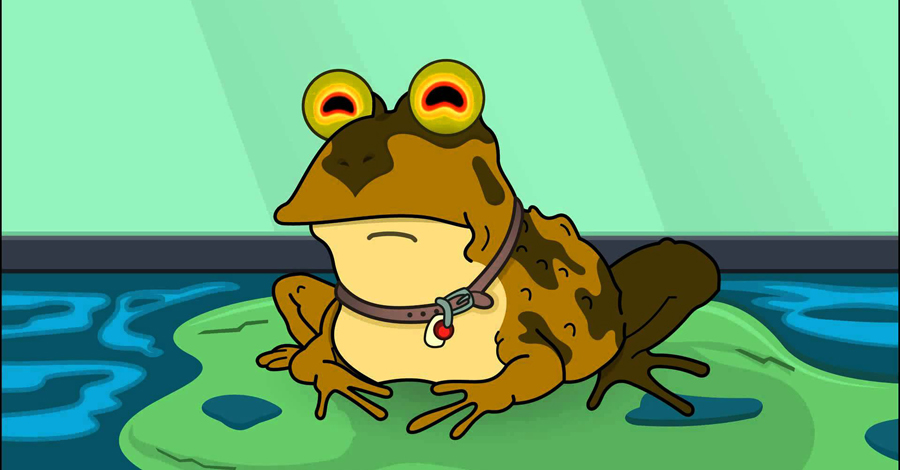 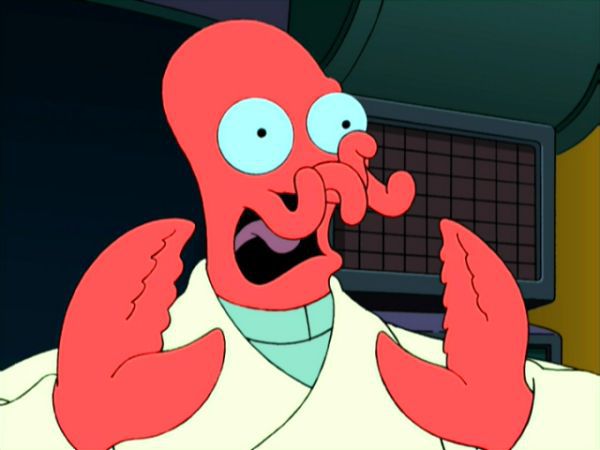 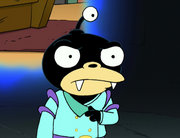 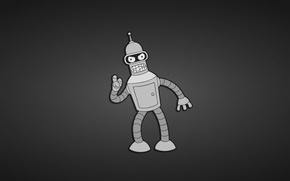 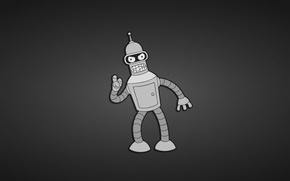 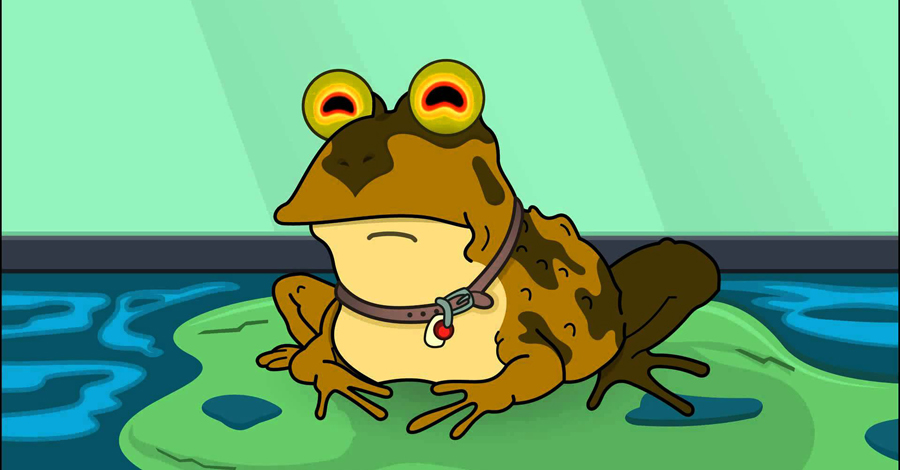 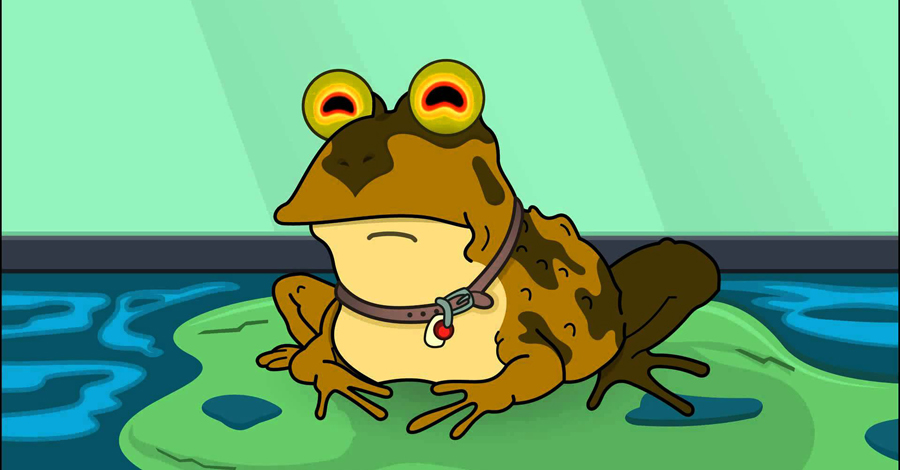 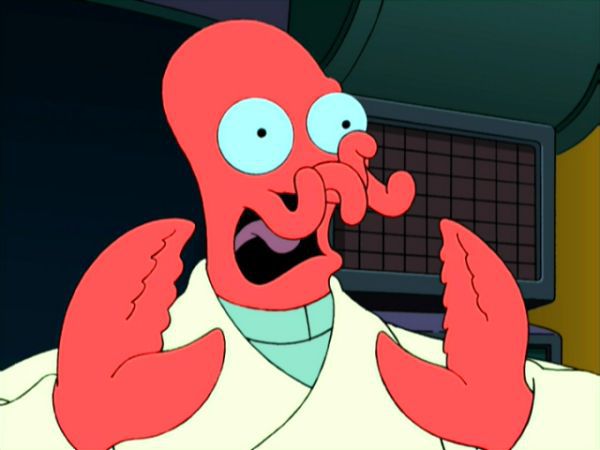 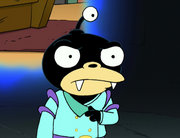 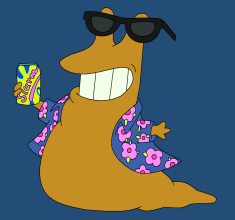 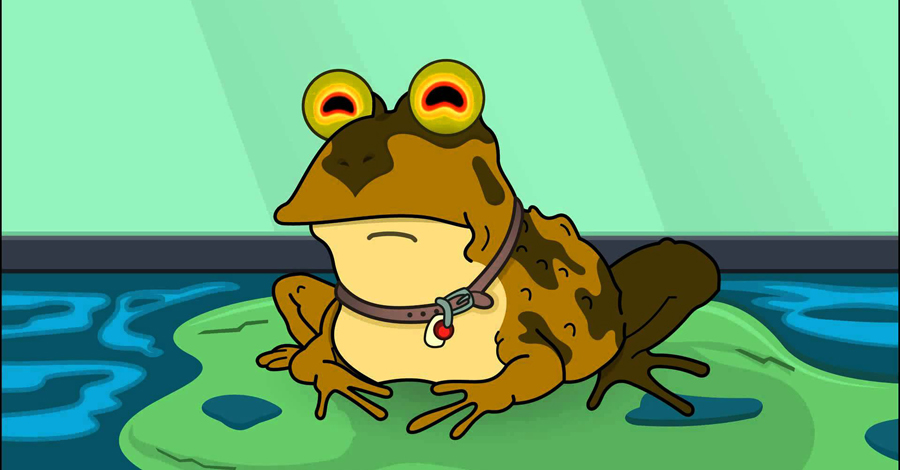 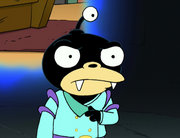 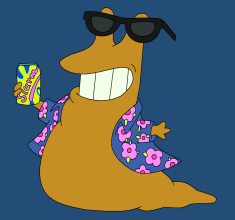 7
8
8
7
3
5
1
0
7
2
8
7
3
4
1
0
7
8
8
7
3
5
1
0
7
2
8
7
3
4
1
0
7
3
4
1
0
7
8
8
7
3
5
1
0
7
2
8
7
3
4
1
0
7
2
8
7
3
4
1
0
7
3
4
1
0
7
8
8
7
3
5
1
0
7
2
8
7
3
4
1
0
Traditionally – must fit in the SRAM
(SilkRoad, SIGCOMM 2017)
3
4/20/2018
Lower Bounds for Sliding Bloom Filters
Sliding Window Bloom Filter (Liu et al., INFOCOM 2013)
Use a Cuckoo Hash Table.
Current time:
Table 1
Table 2
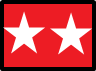 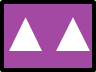 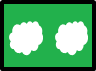 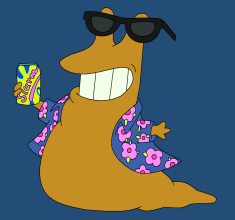 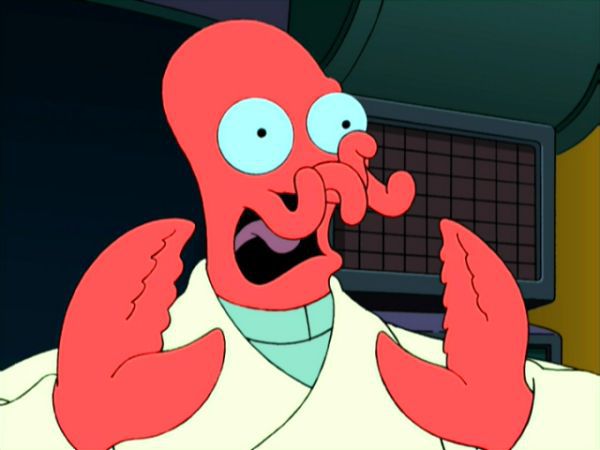 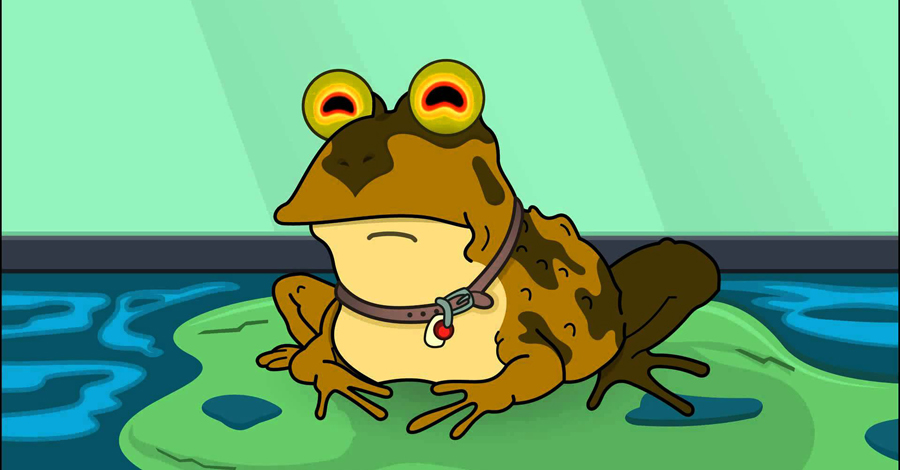 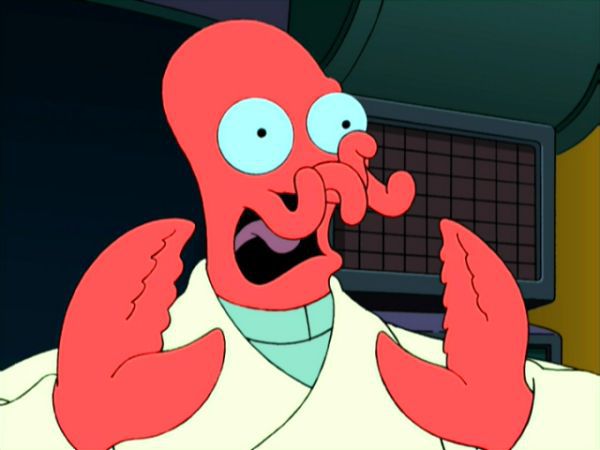 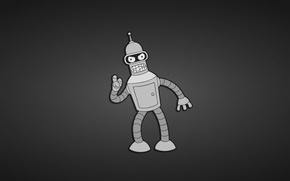 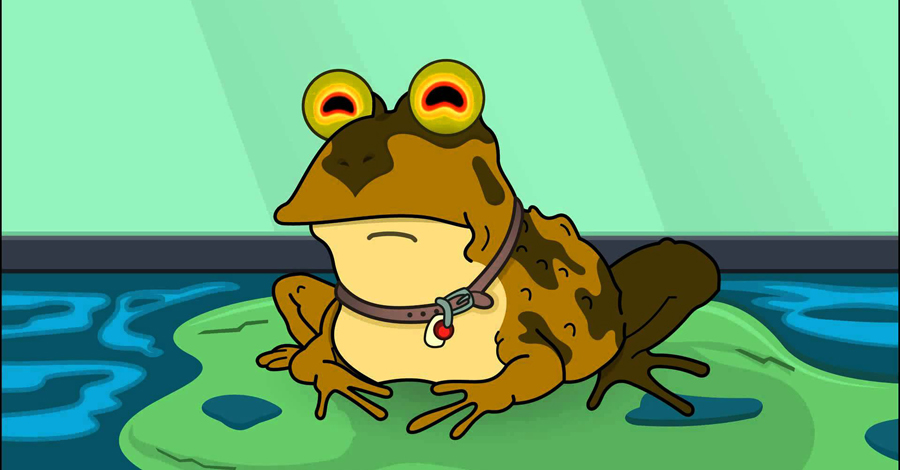 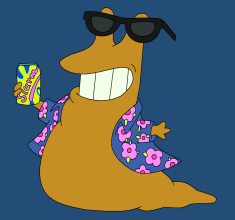 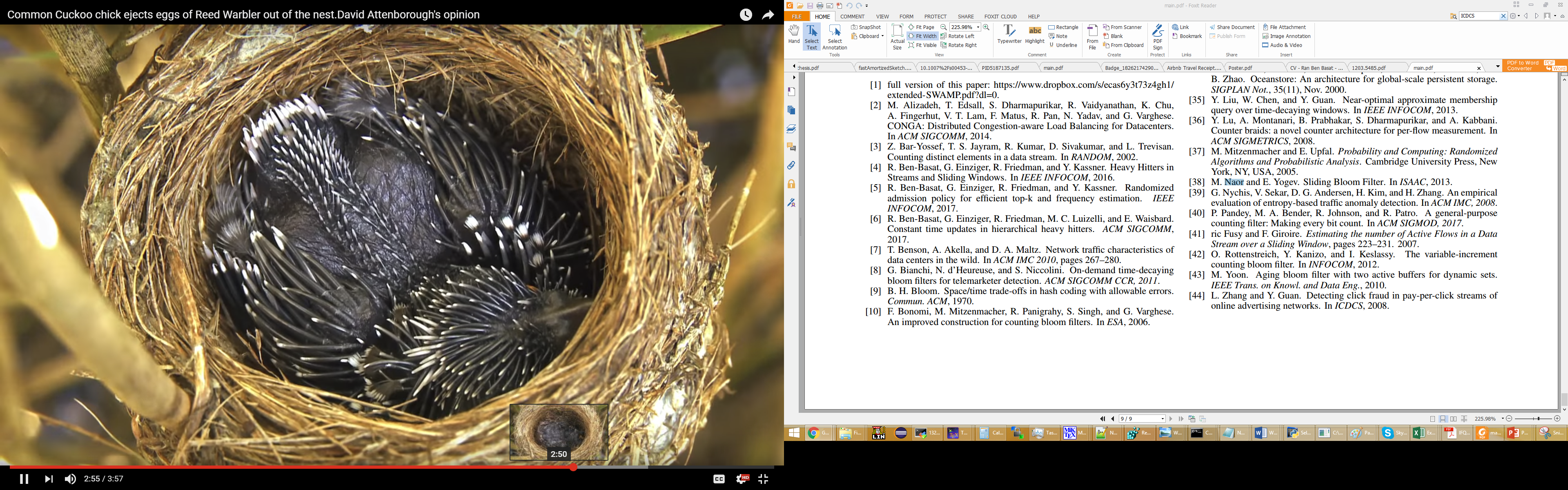 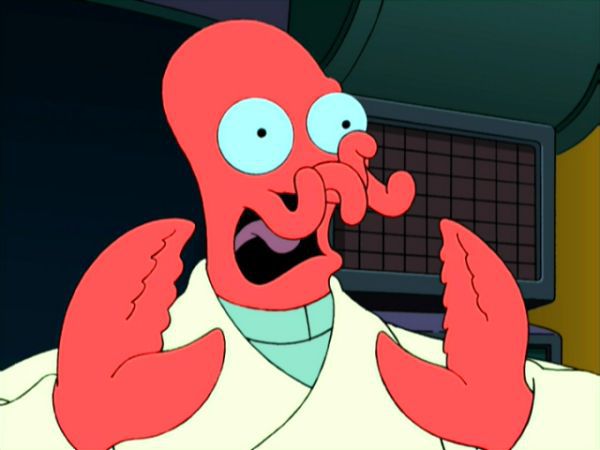 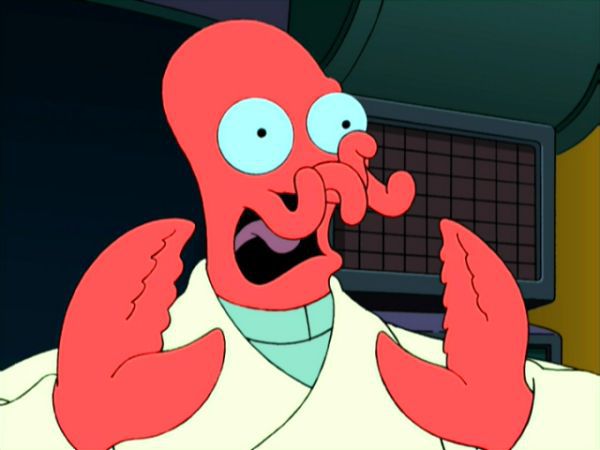 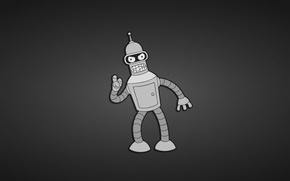 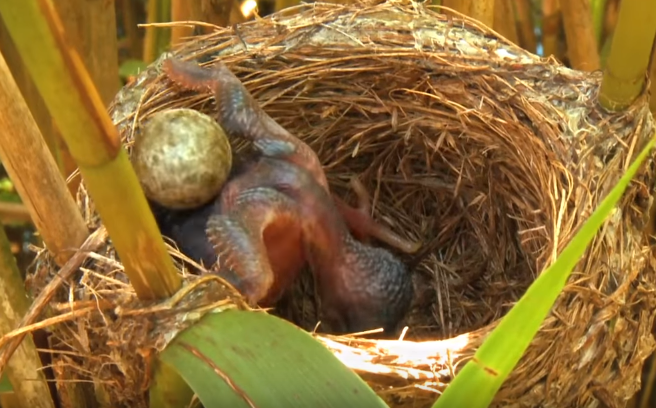 Has          appeared 
in the last 3 packets?
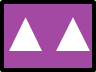 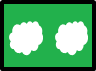 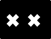 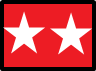 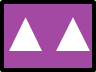 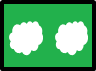 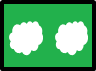 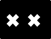 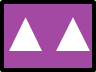 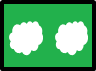 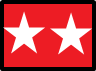 Per-flow frequency estimation
How many times does       appear in the window?
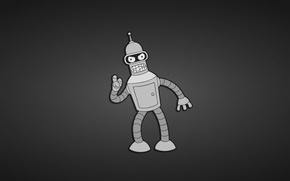 A generalization of a Sliding Bloom Filter
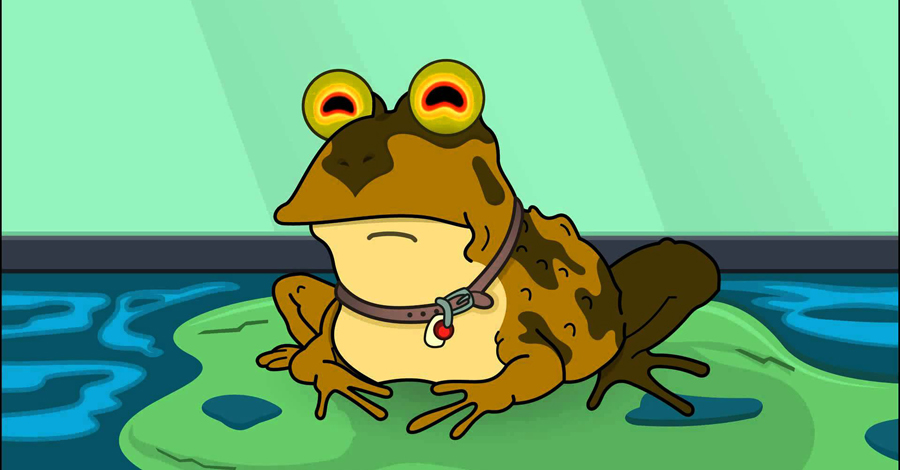 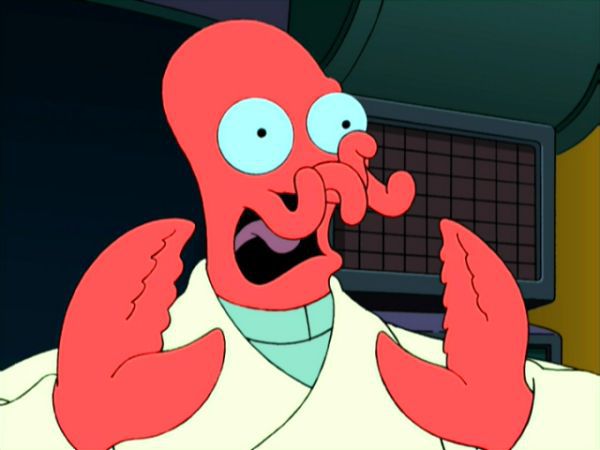 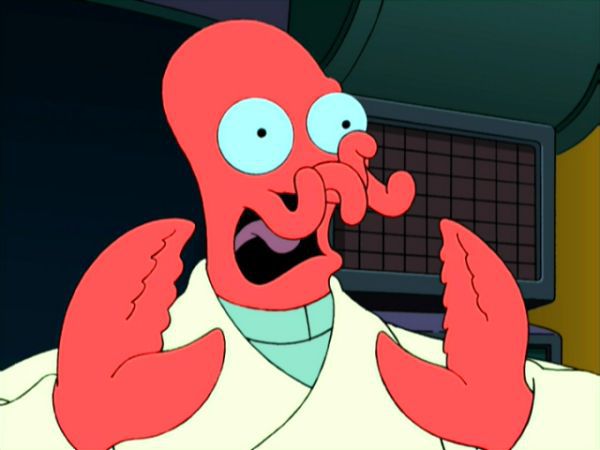 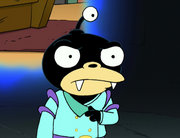 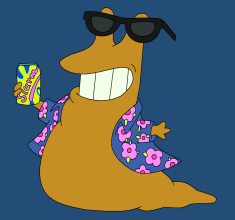 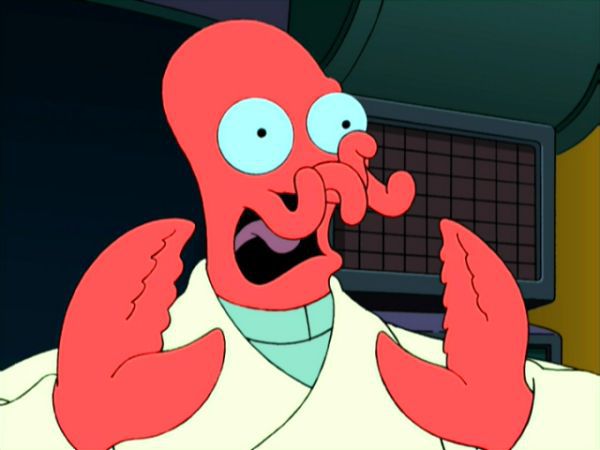 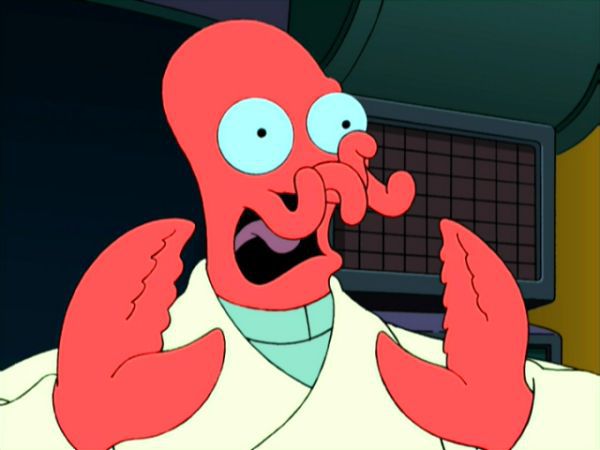 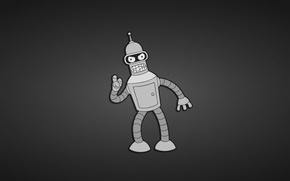 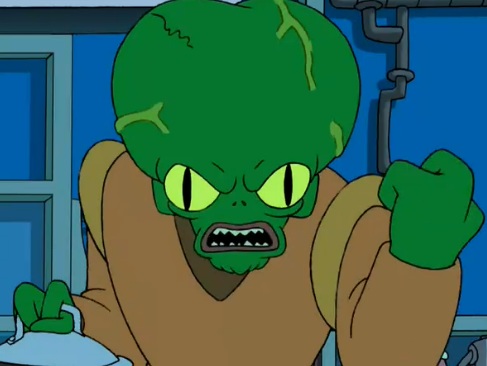 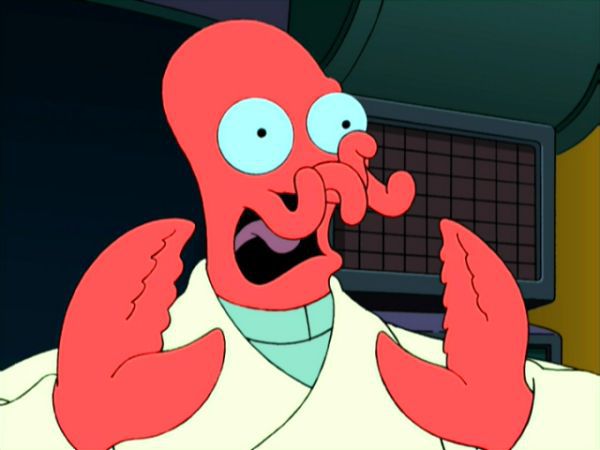 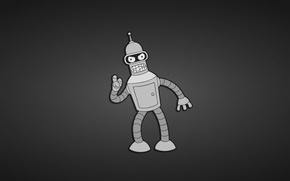 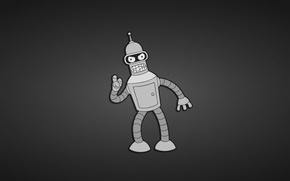 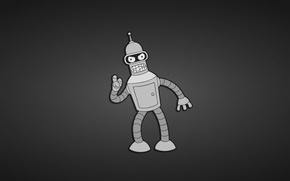 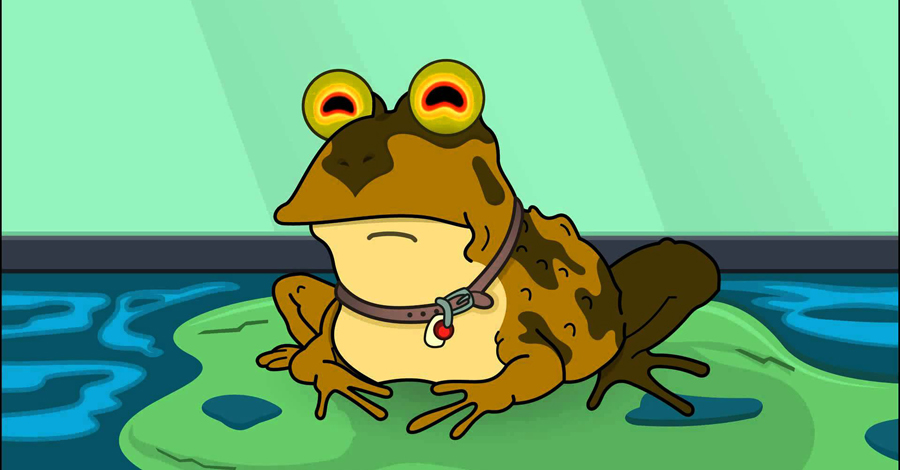 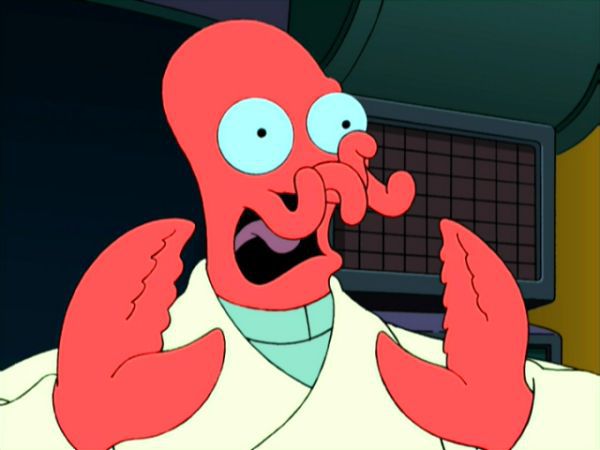 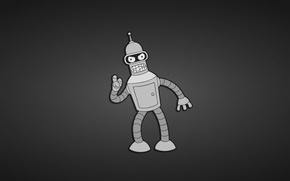 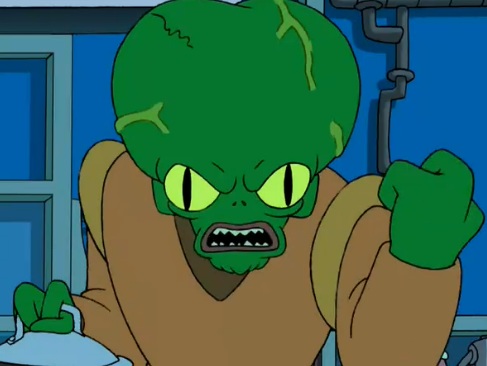 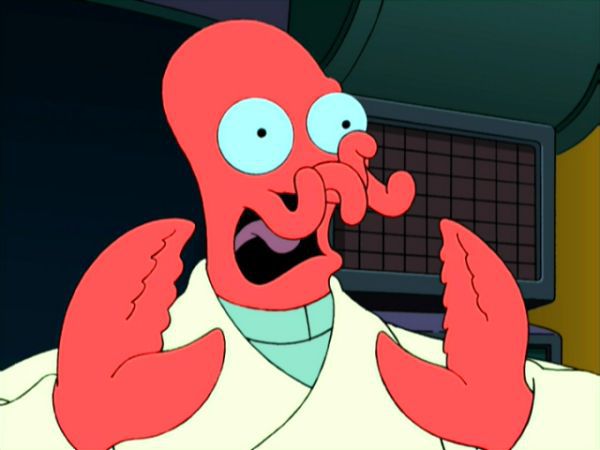 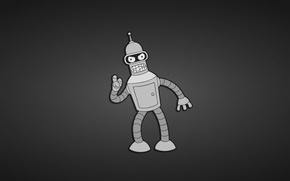 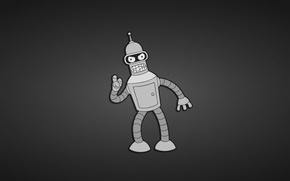 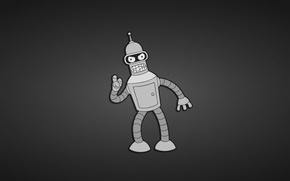 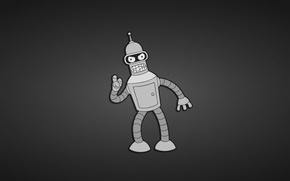 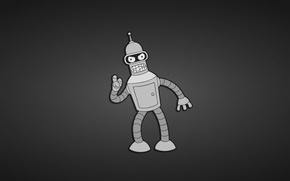 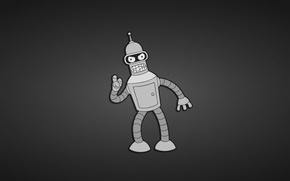 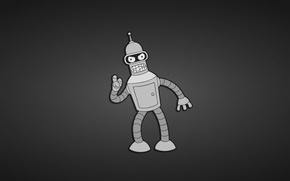 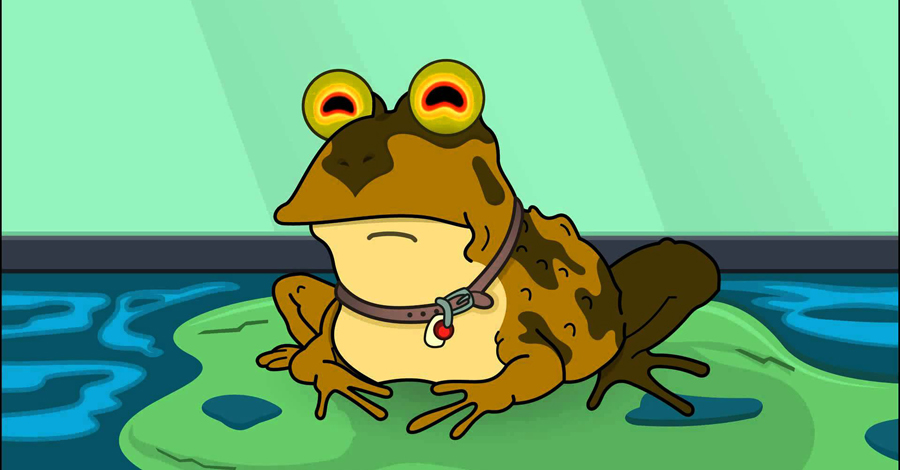 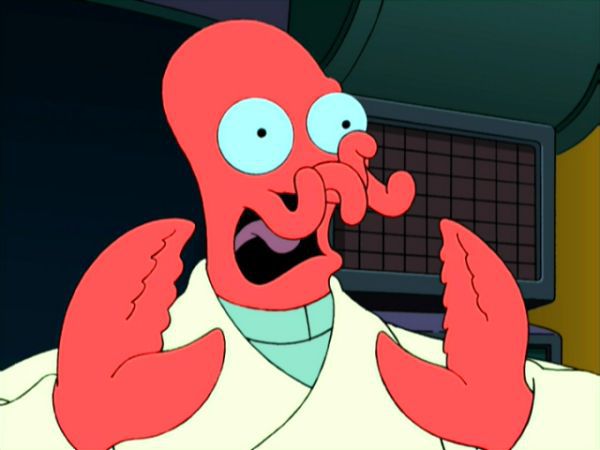 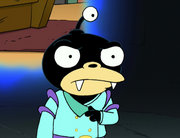 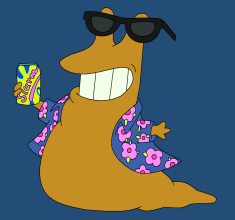 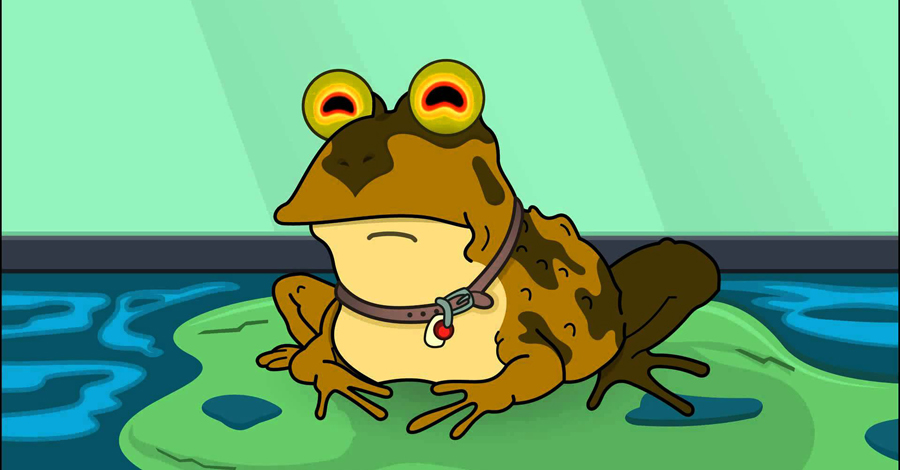 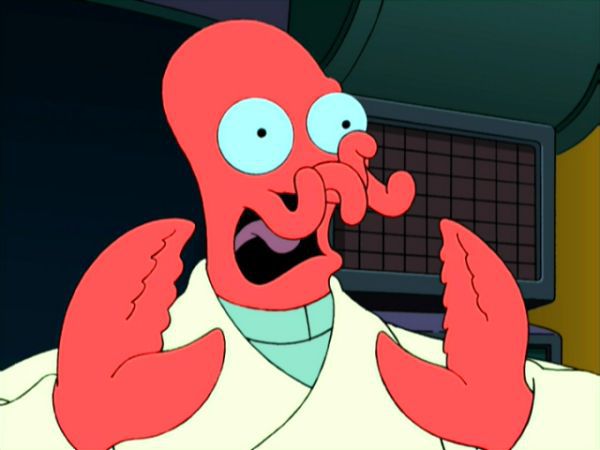 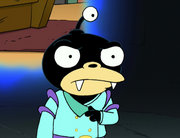 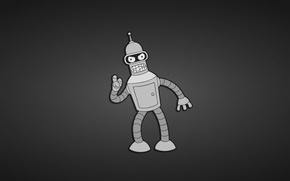 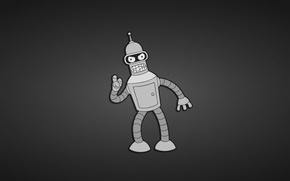 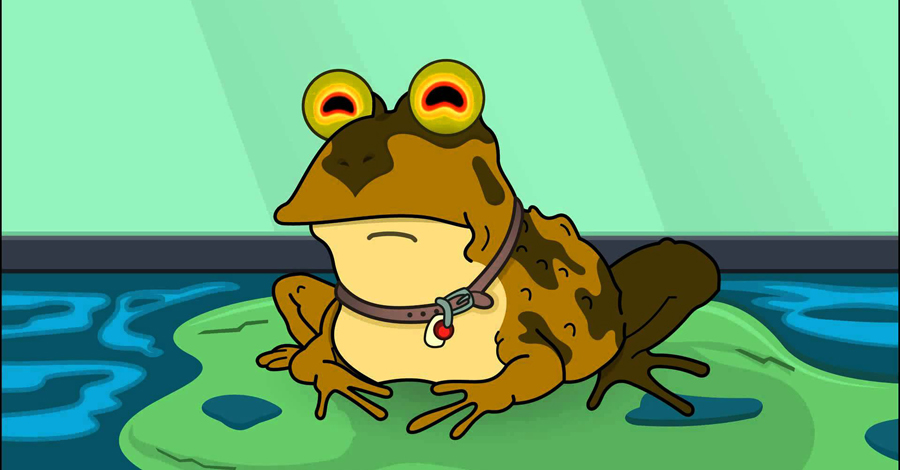 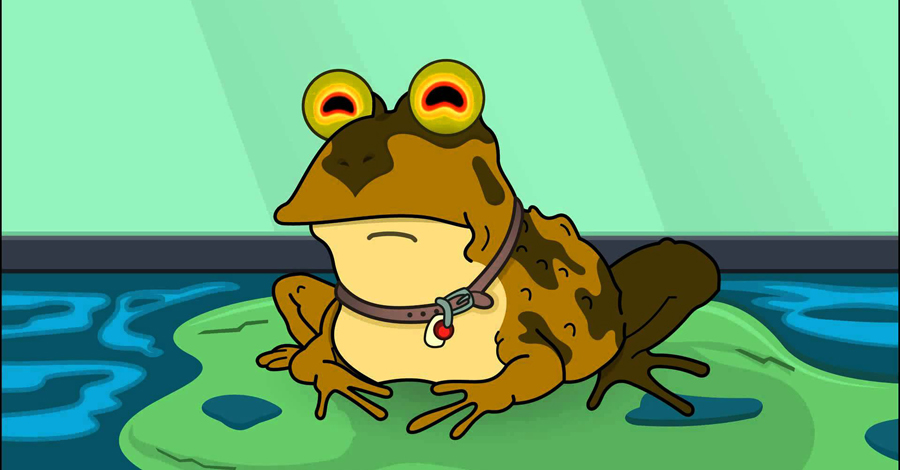 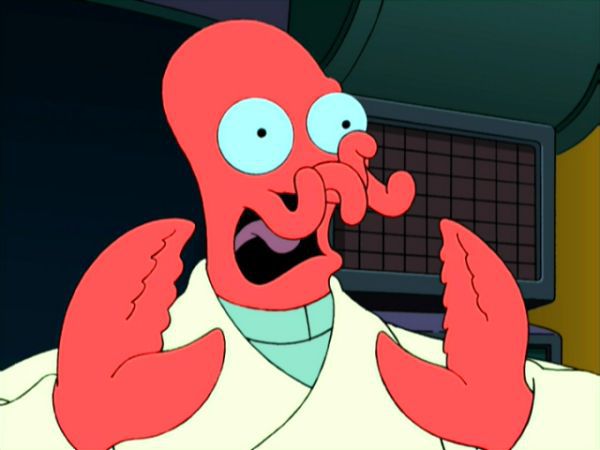 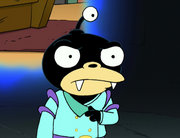 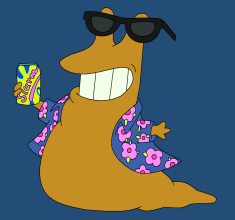 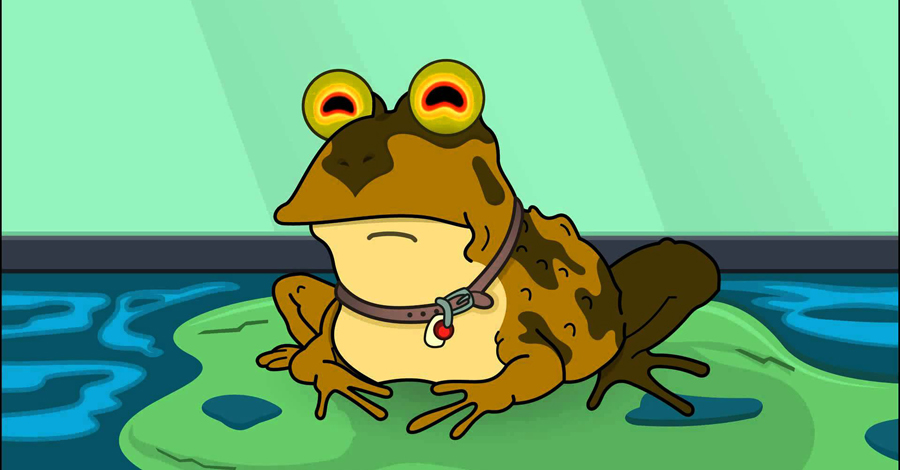 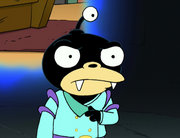 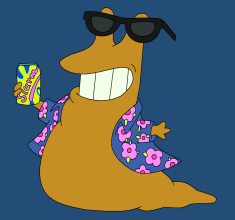 Sliding Window Approximate Measurement Protocol (SWAMP)
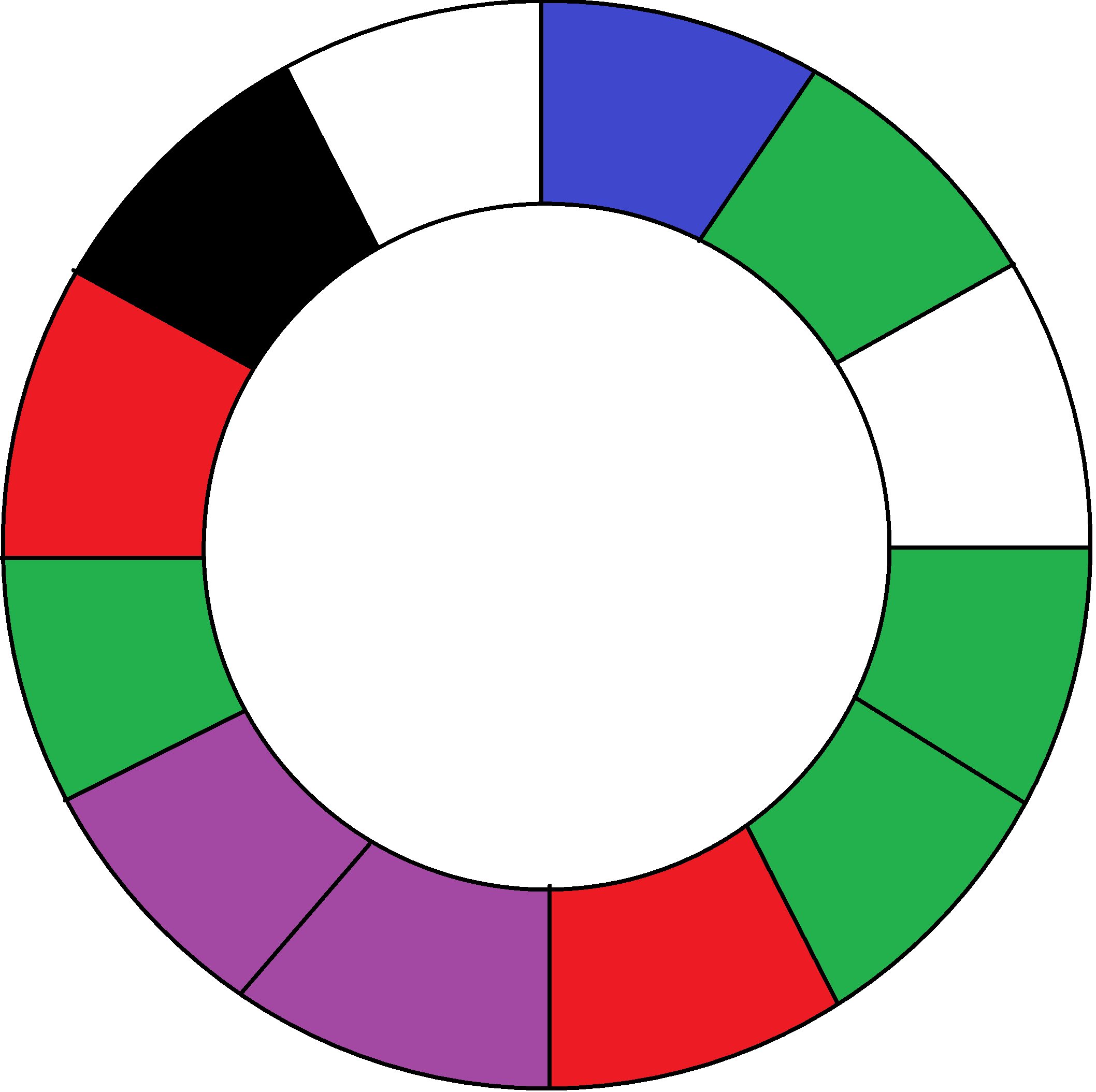 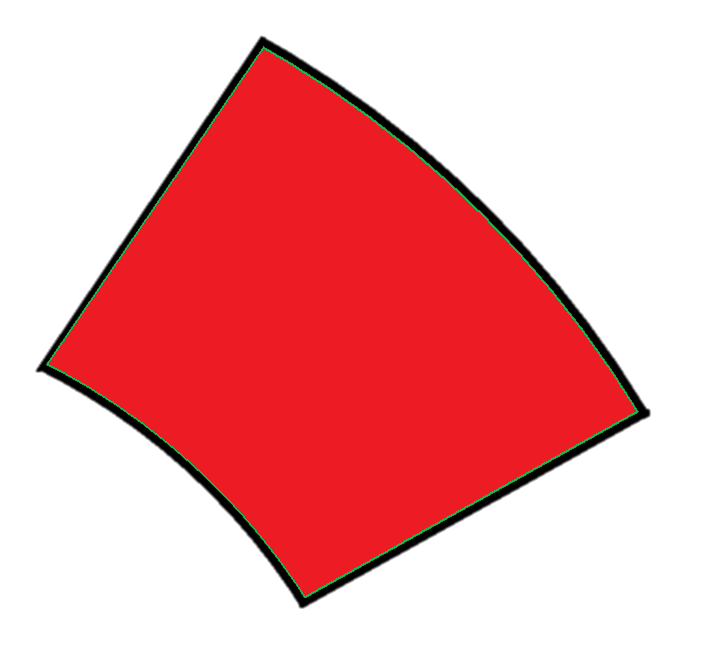 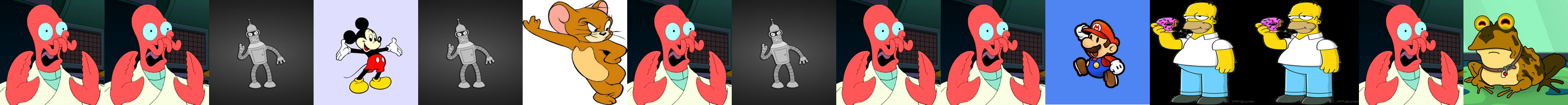 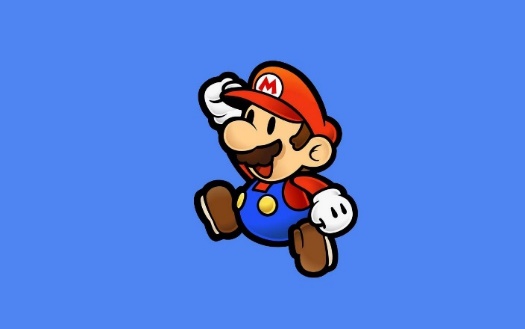 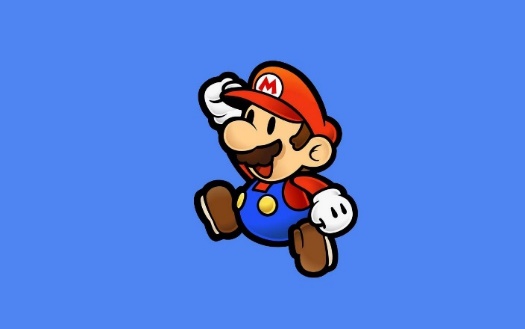 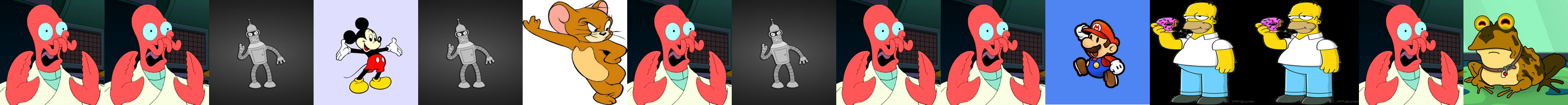 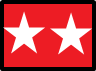 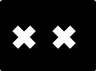 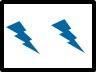 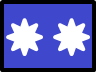 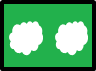 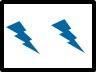 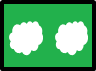 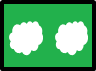 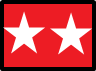 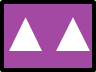 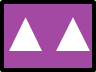 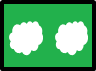 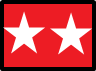 Current Item Pointer (curr)
Cyclic Fingerprint Buffer (CFB)
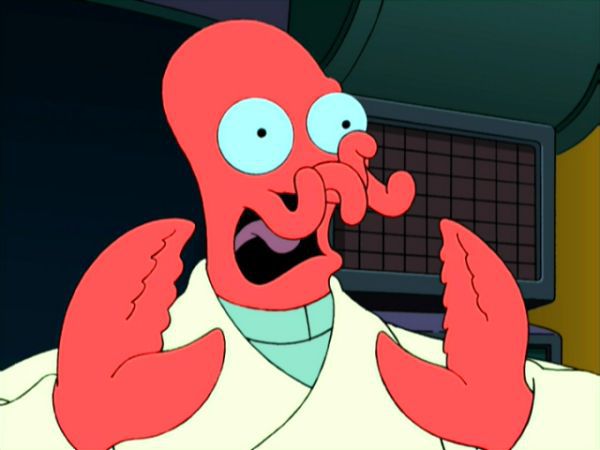 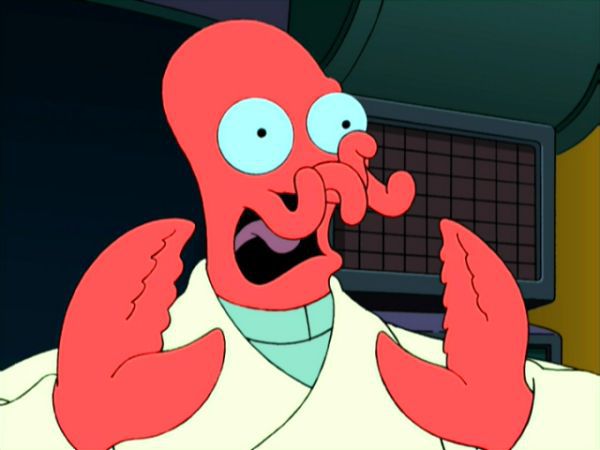 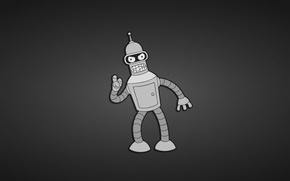 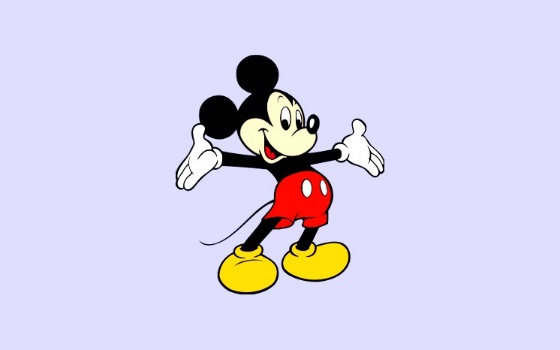 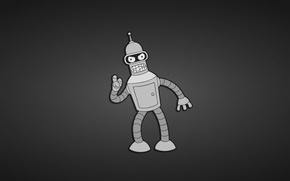 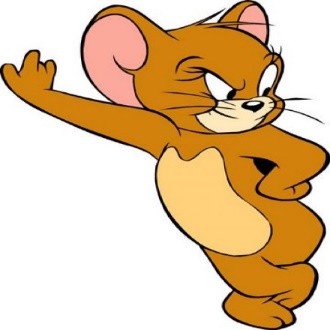 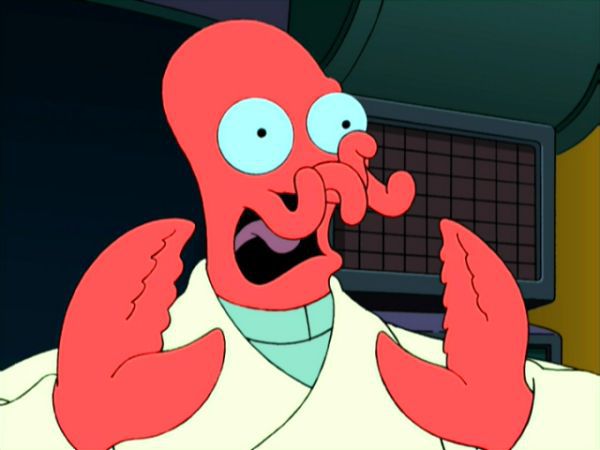 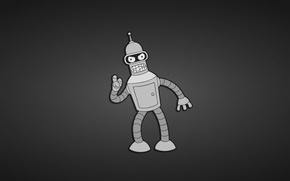 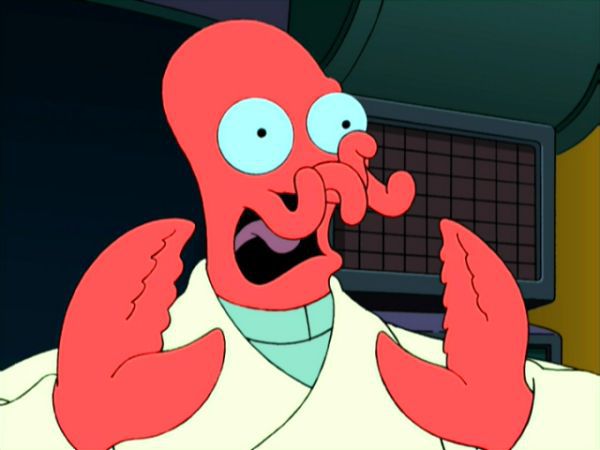 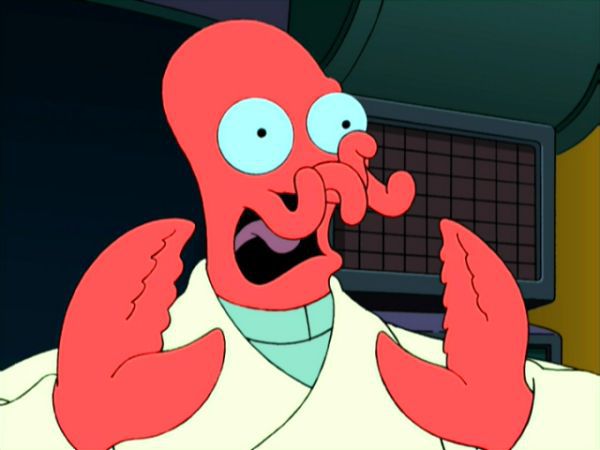 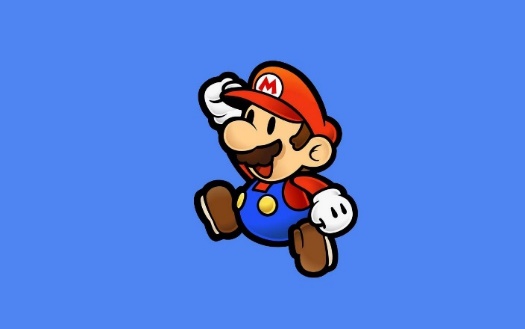 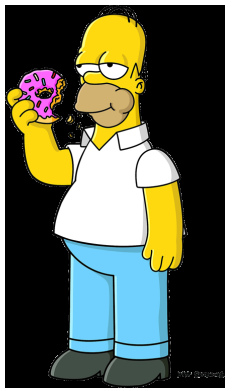 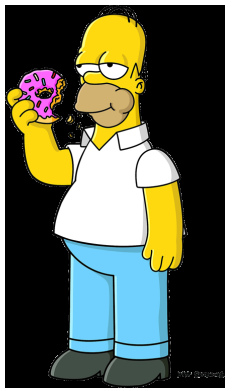 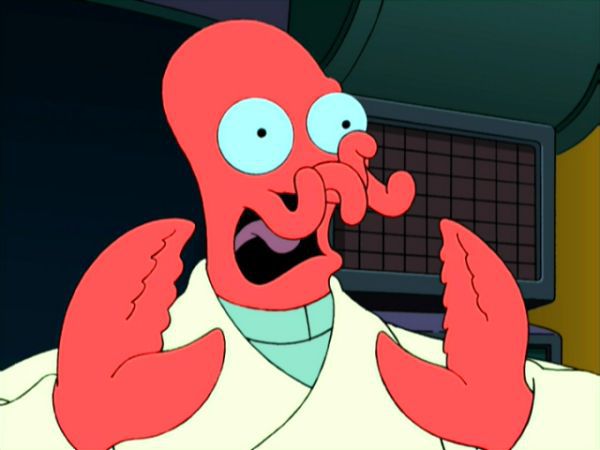 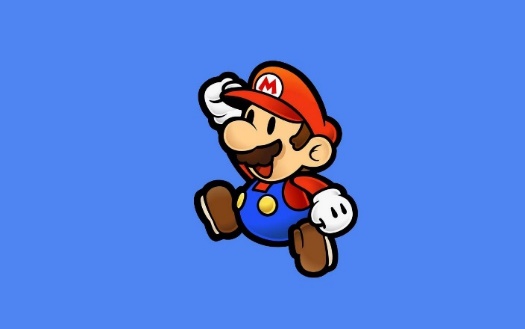 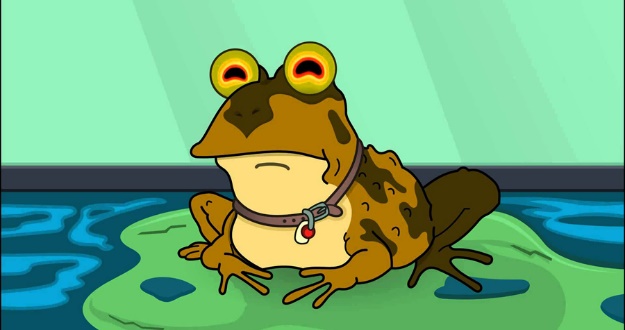 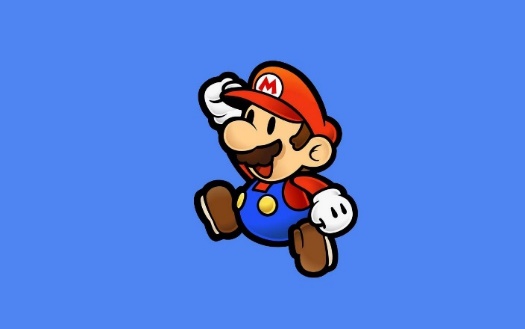 Multiset representations
replace(     ,     )
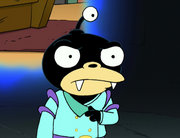 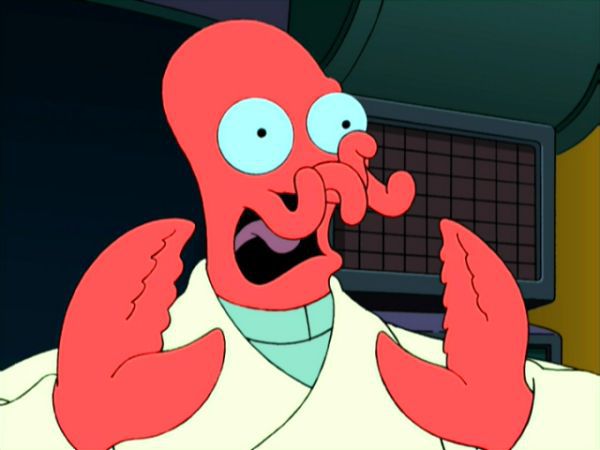 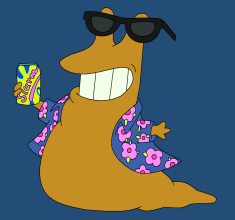 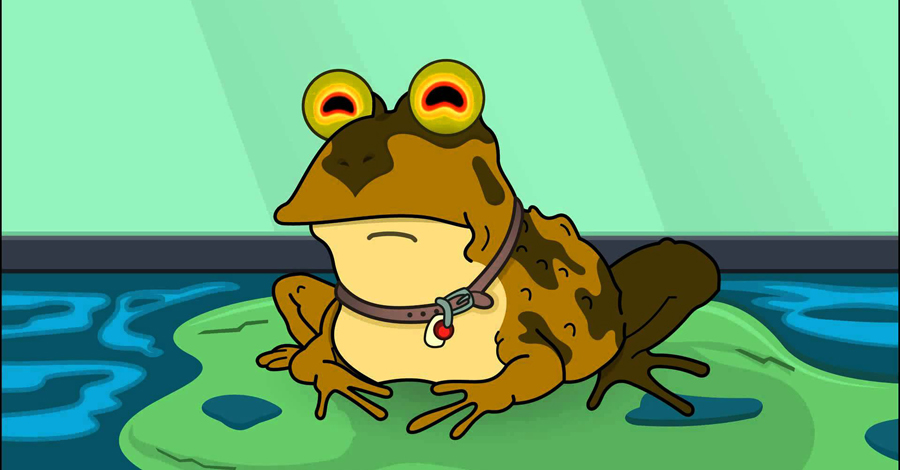 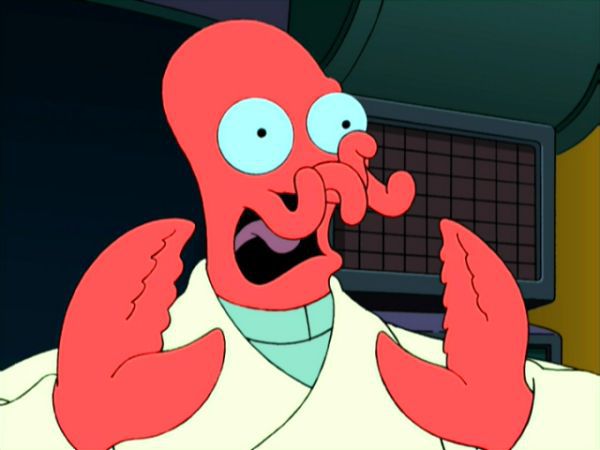 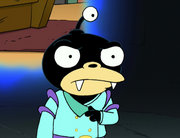 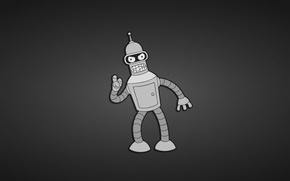 Universe:
multiplicity(    )
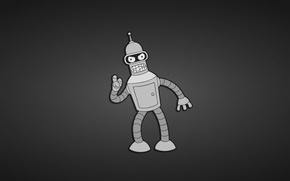 Set:
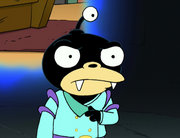 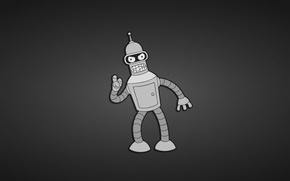 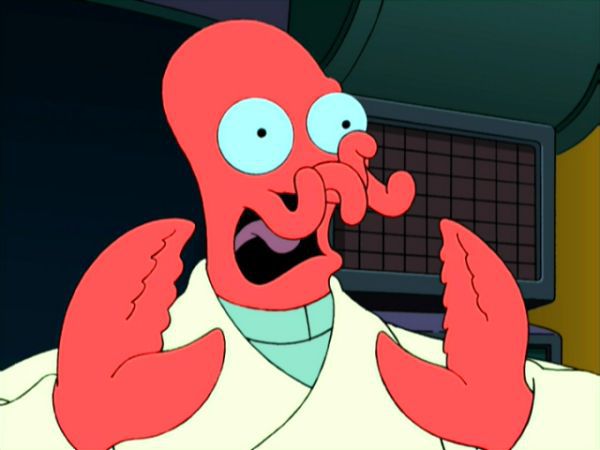 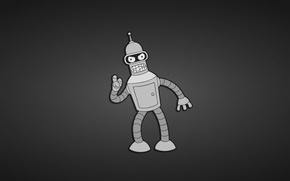 8
4/20/2018
Sliding Window Approximate Measurement Protocol (SWAMP)
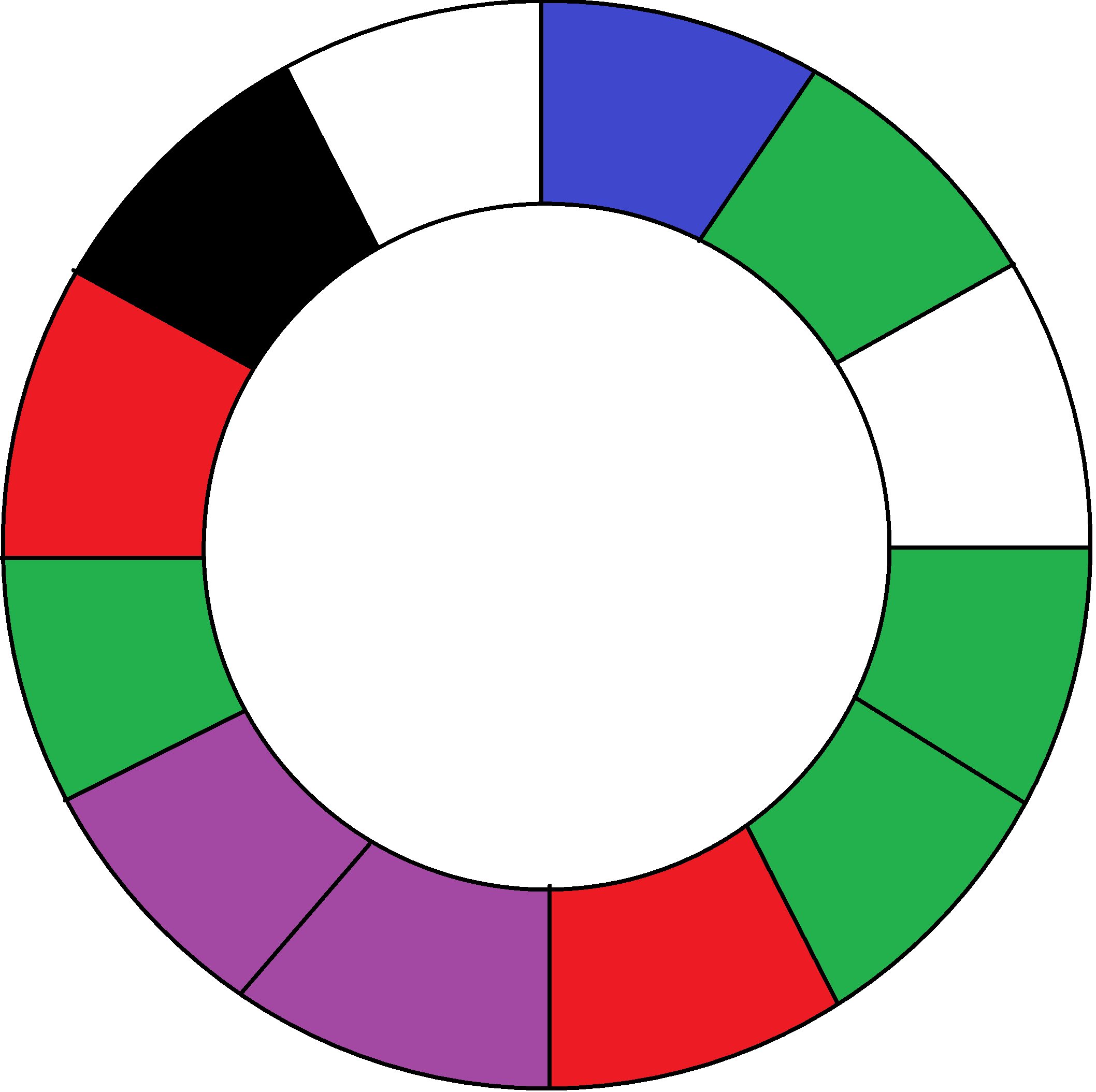 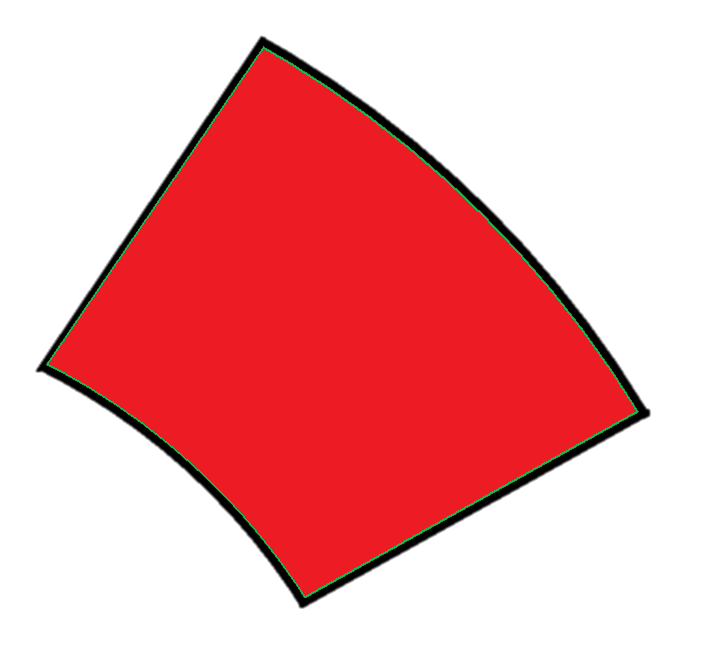 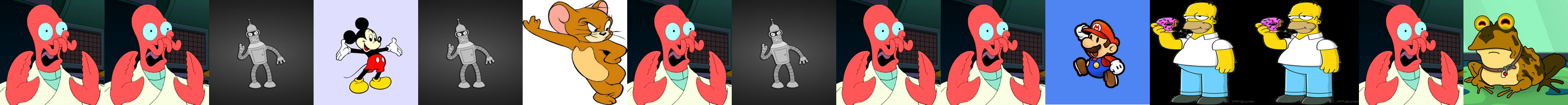 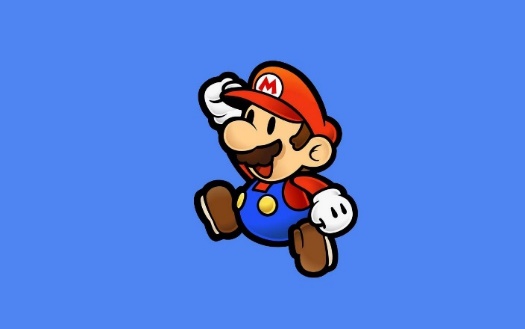 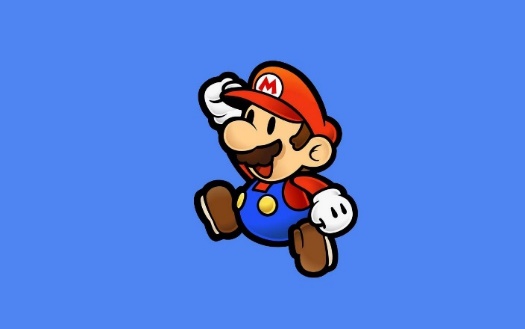 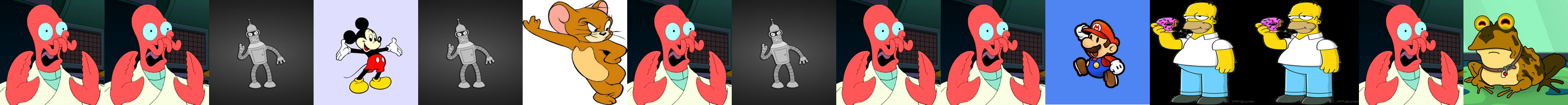 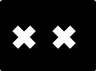 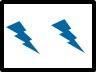 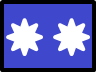 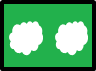 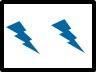 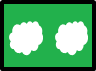 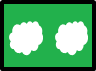 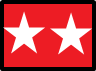 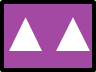 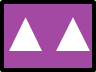 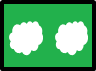 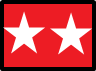 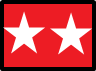 replace(    ,    )
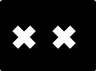 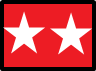 Current Item Pointer (curr)
(+1)
(-1)
Aggregates Table
Cyclic Fingerprint Buffer (CFB)
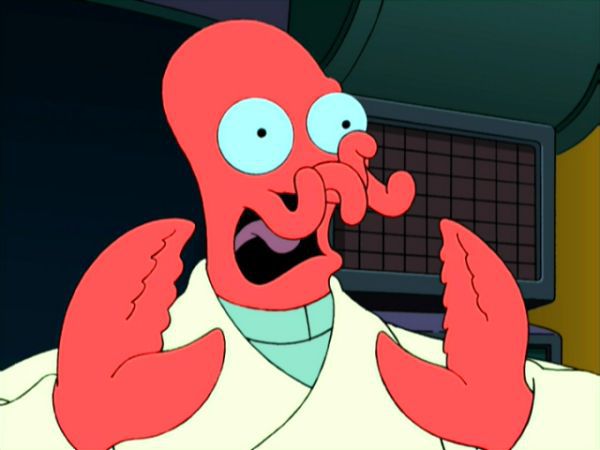 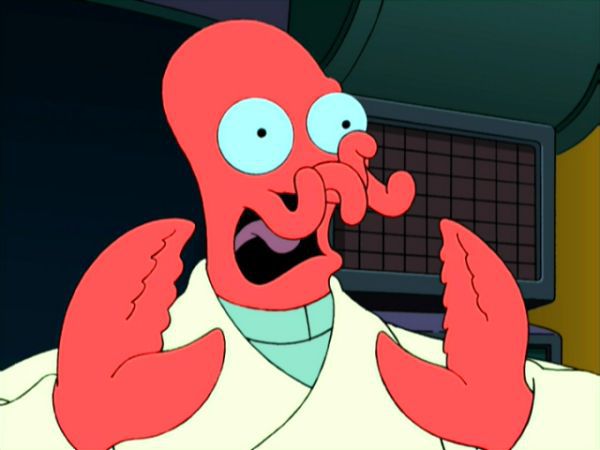 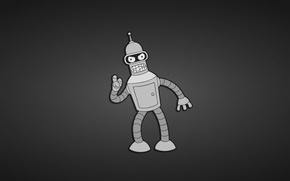 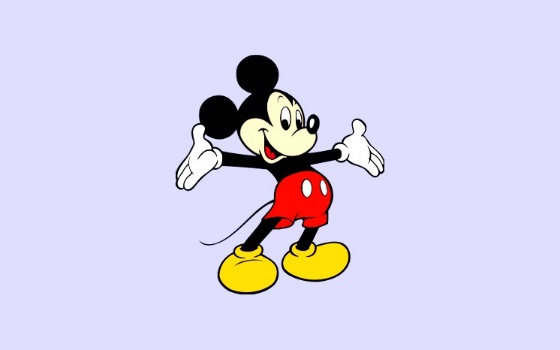 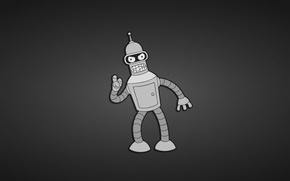 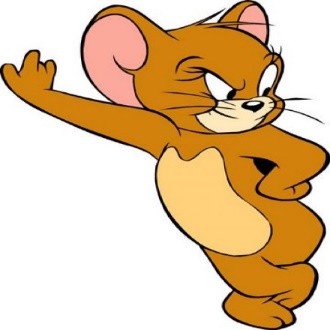 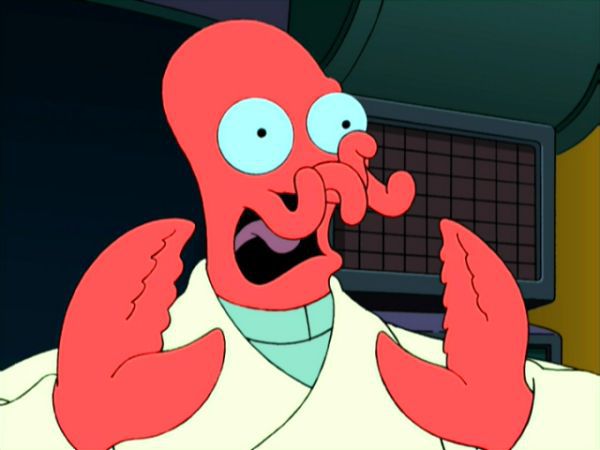 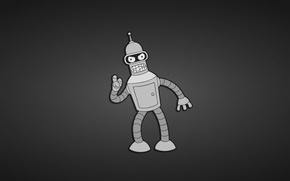 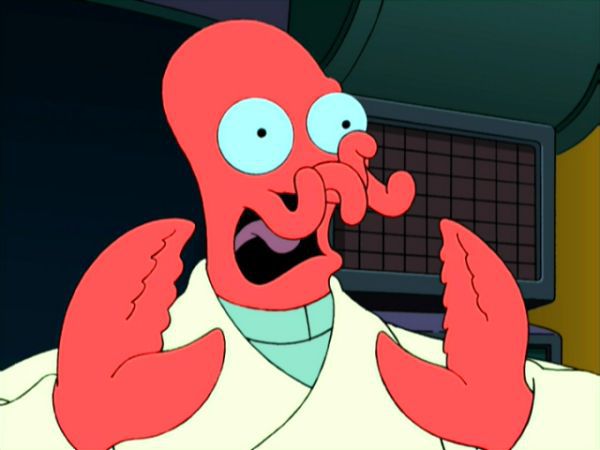 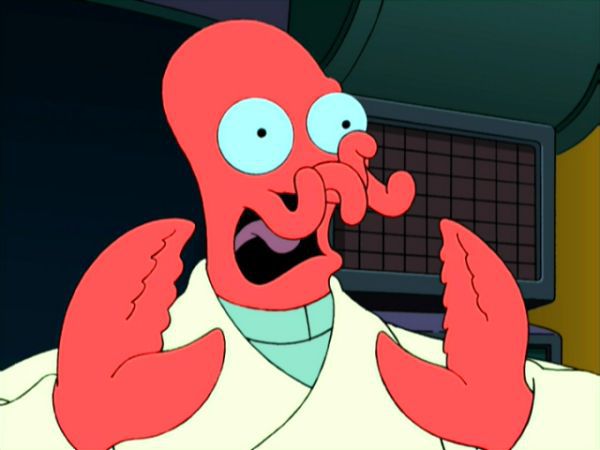 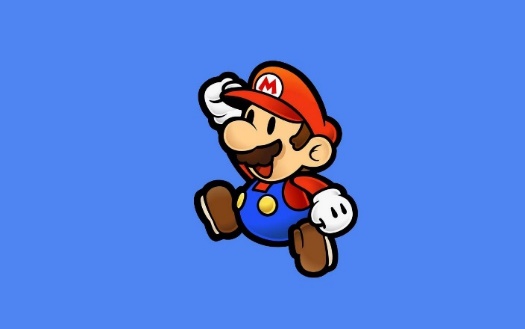 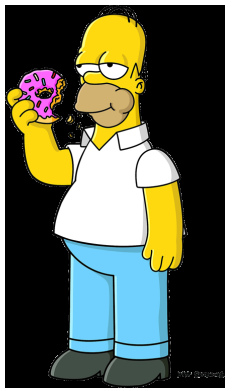 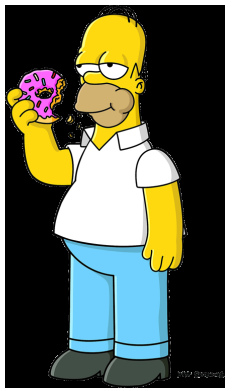 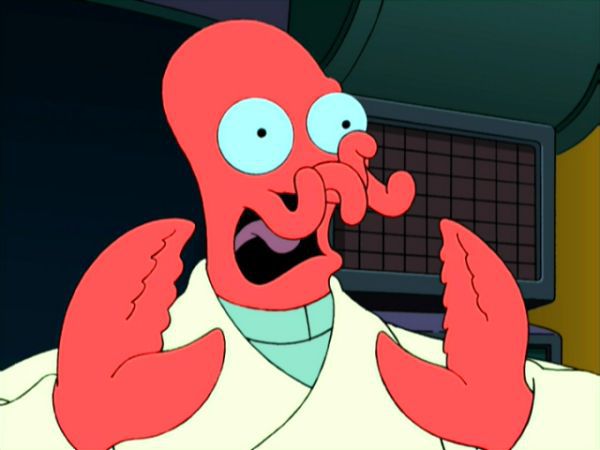 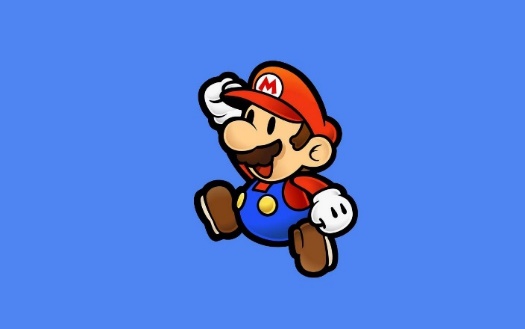 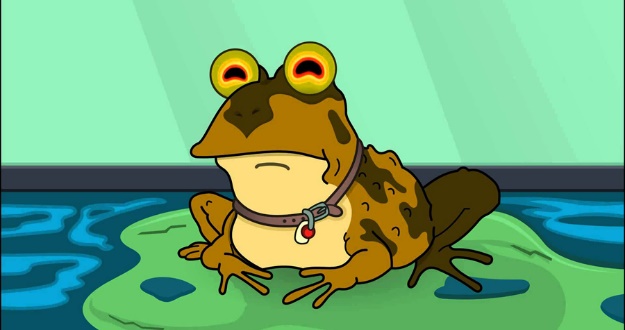 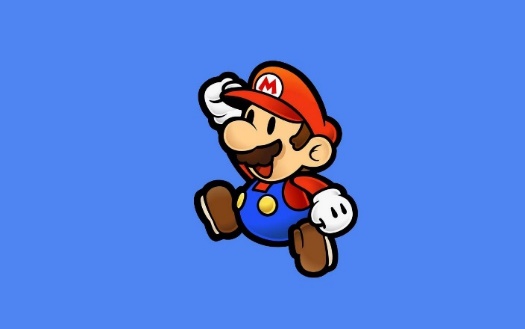 The results
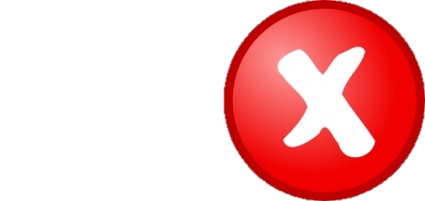 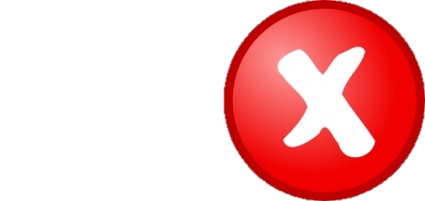 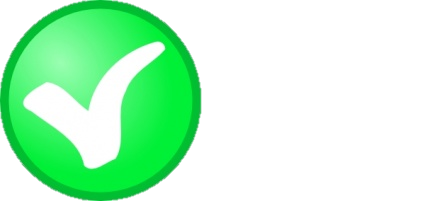 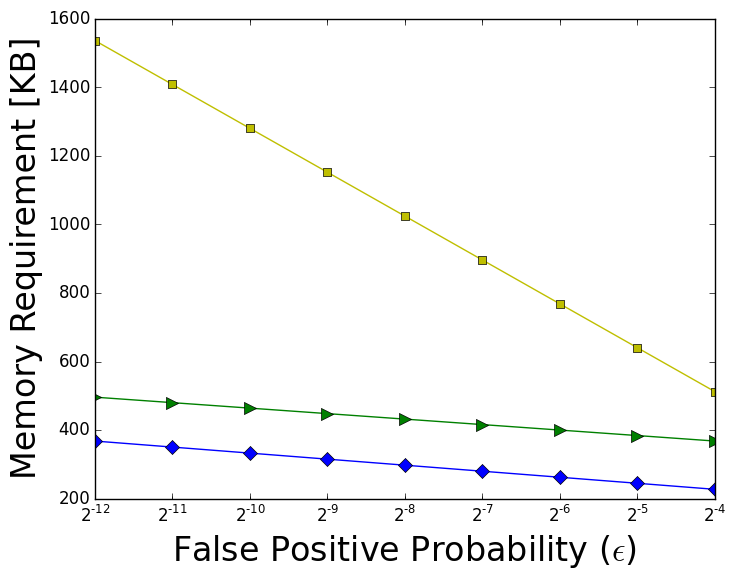 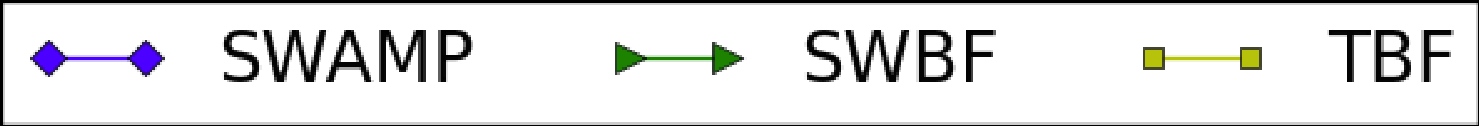 Is SWAMP a good counting algorithm?
We compared to the state of the art WCSS algorithm 	(Ben Basat et al., INFOCOM 2016)
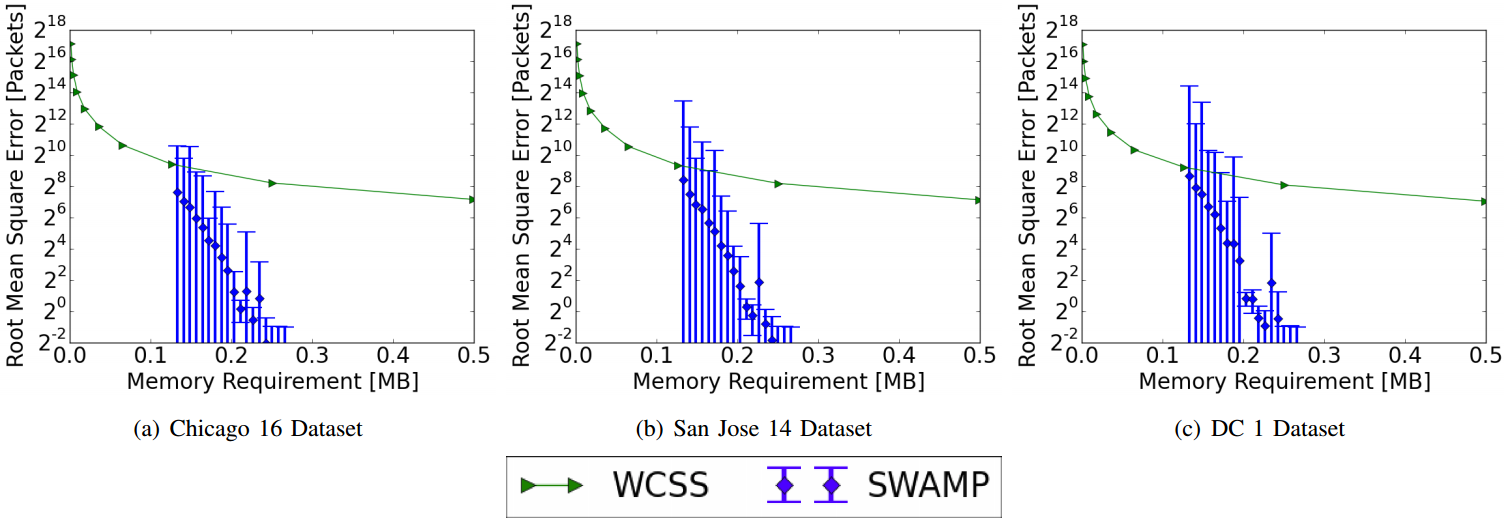 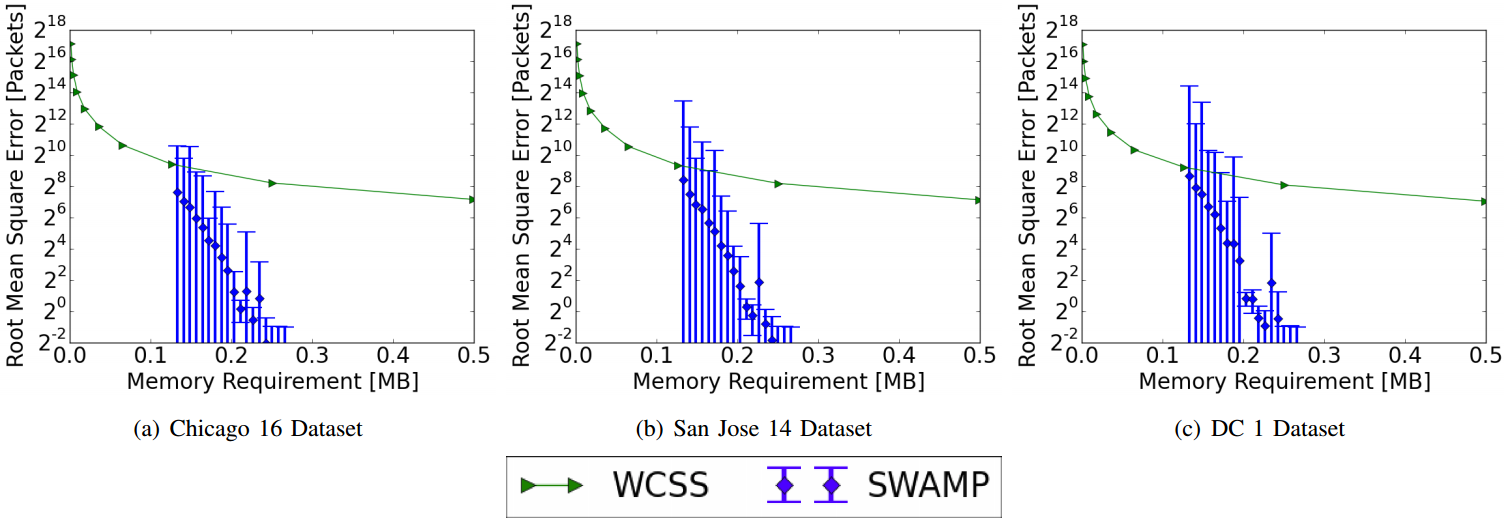 Counting distinct elements over sliding windows
How many distinct flows appear in the window?
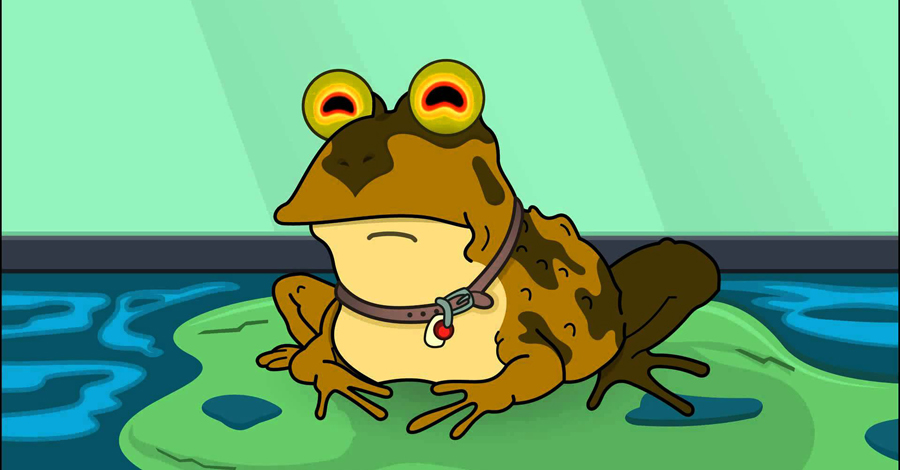 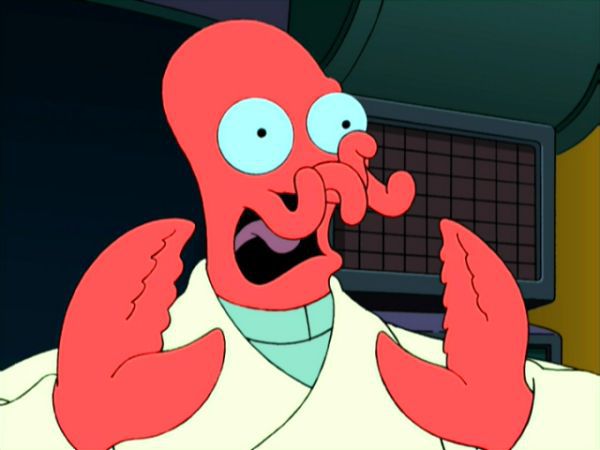 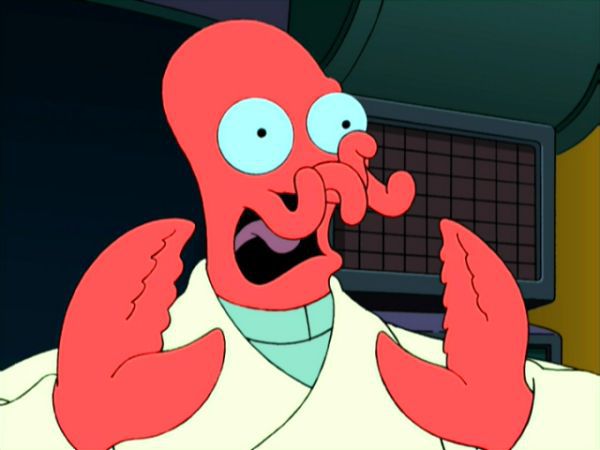 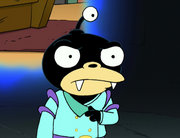 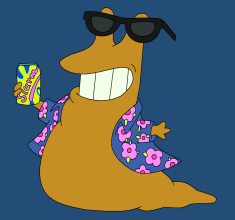 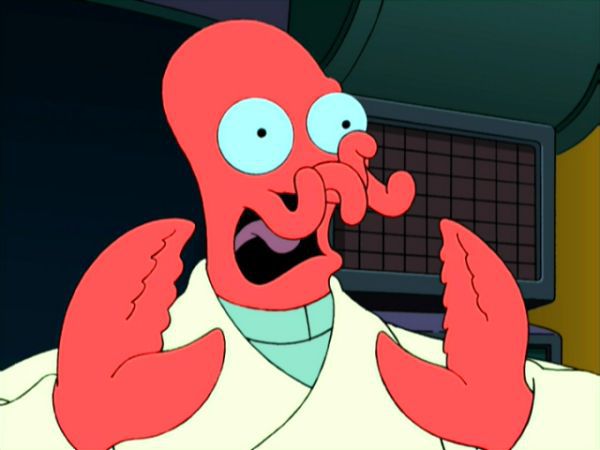 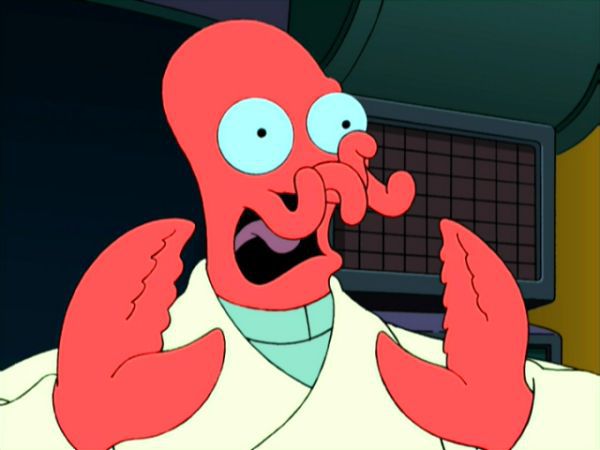 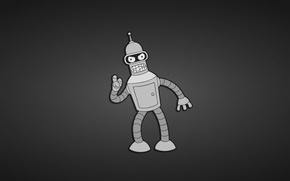 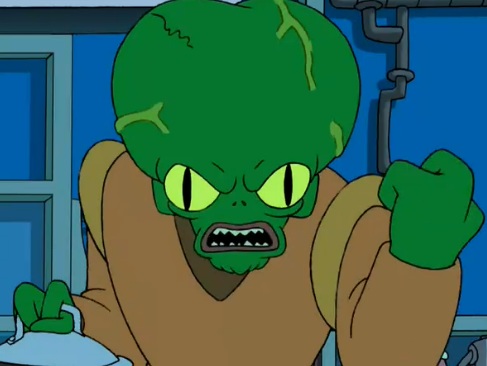 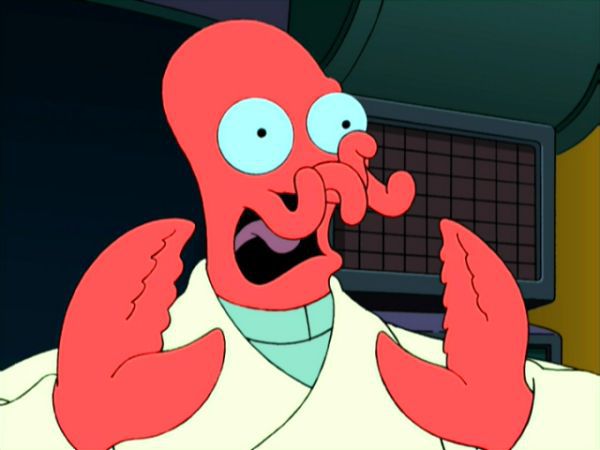 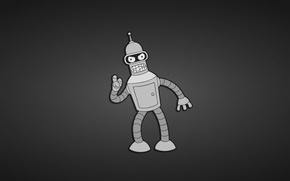 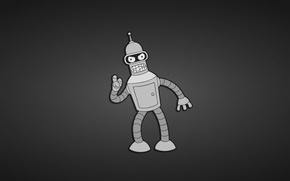 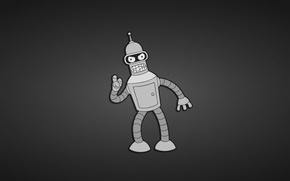 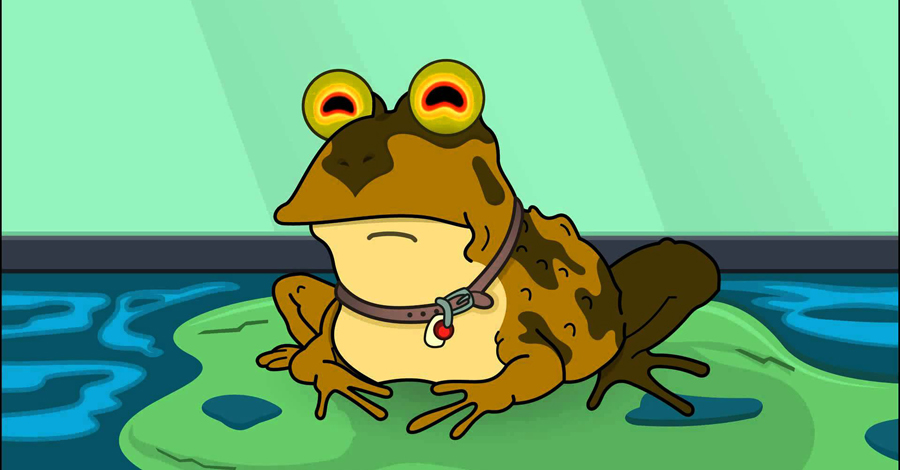 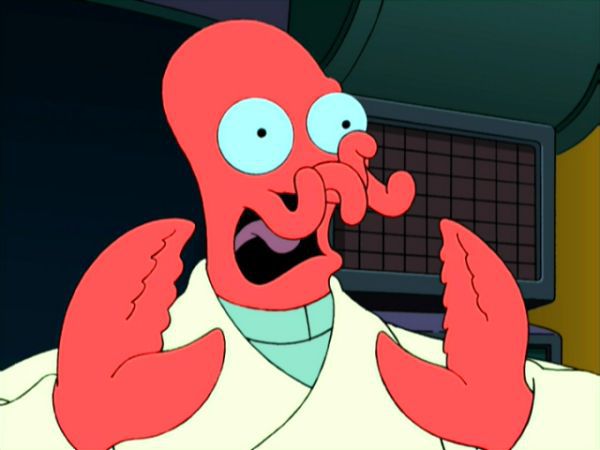 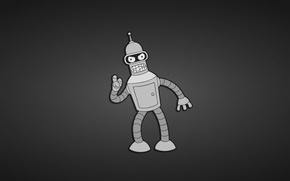 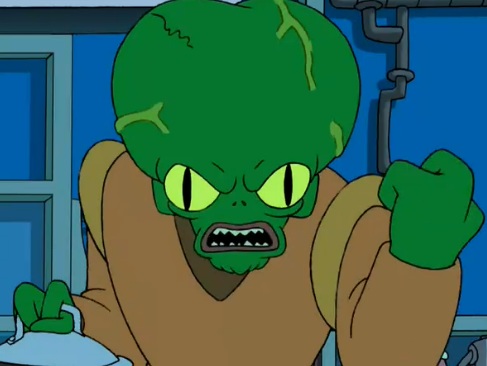 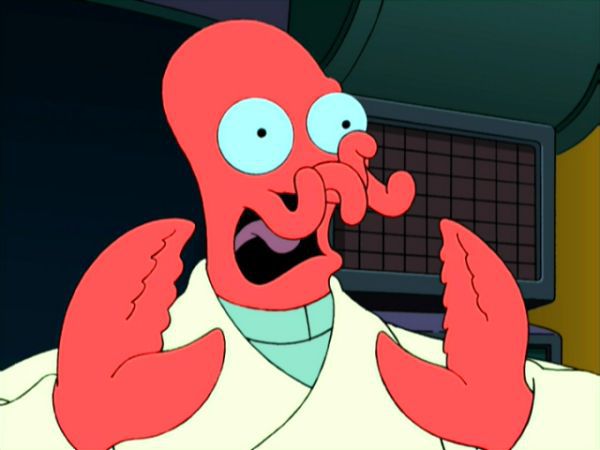 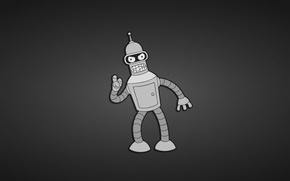 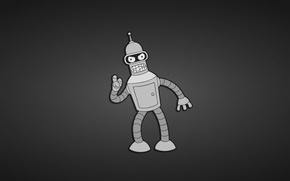 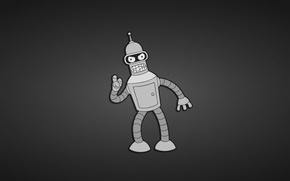 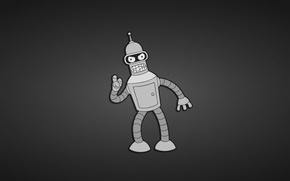 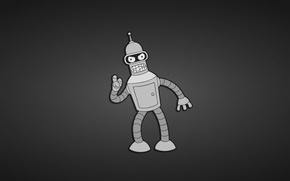 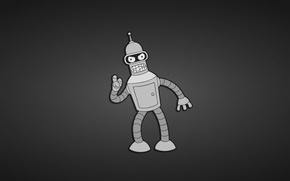 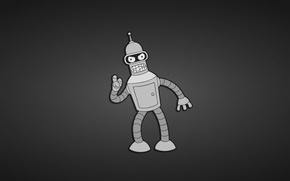 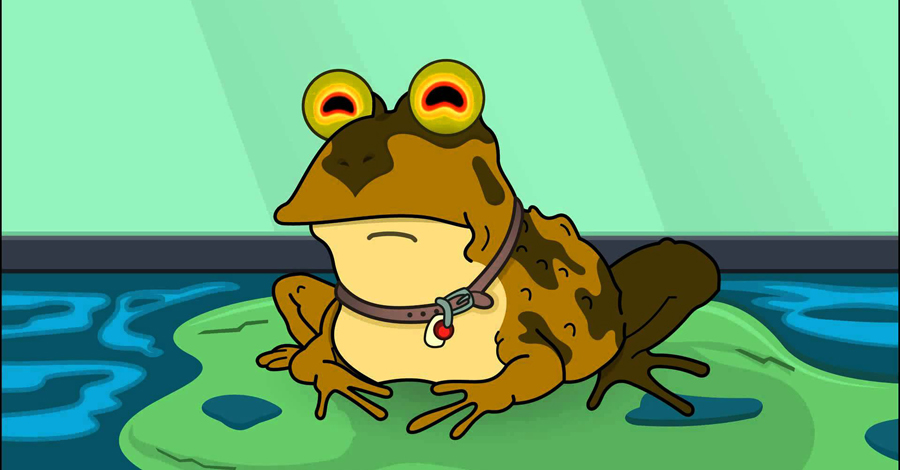 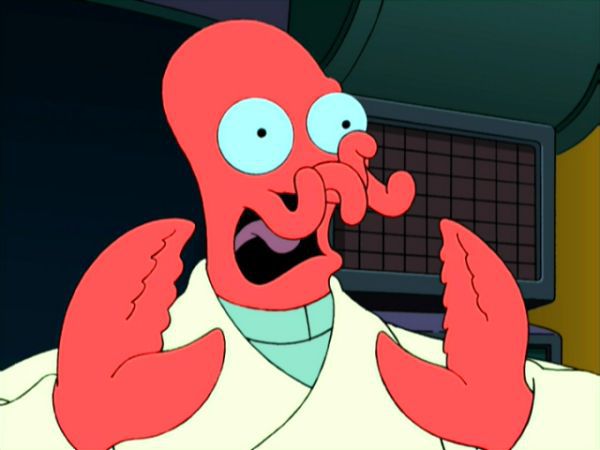 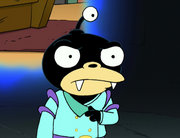 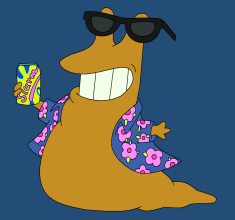 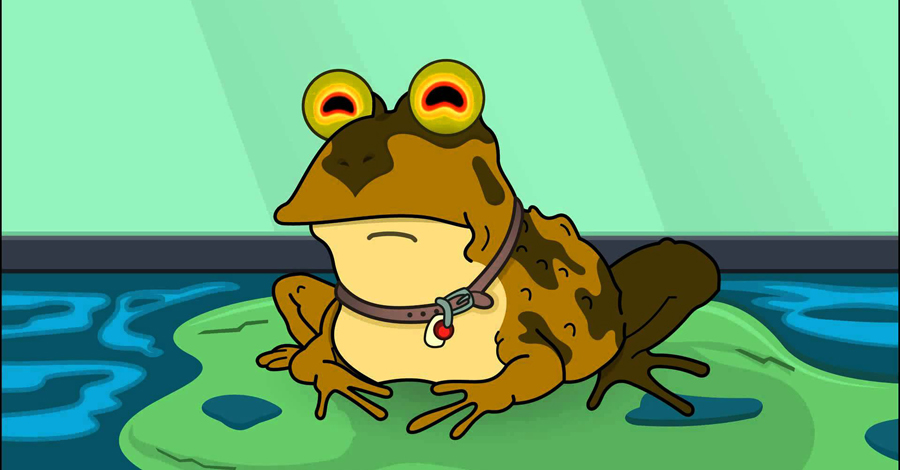 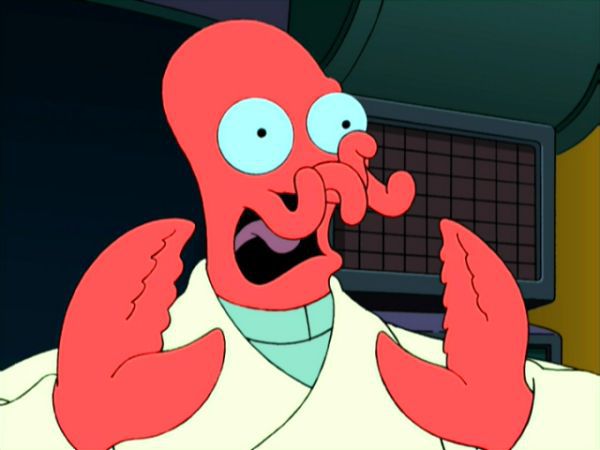 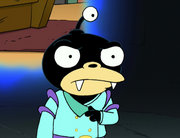 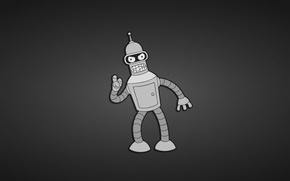 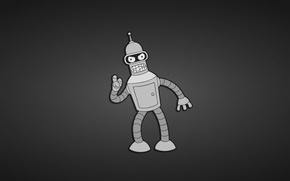 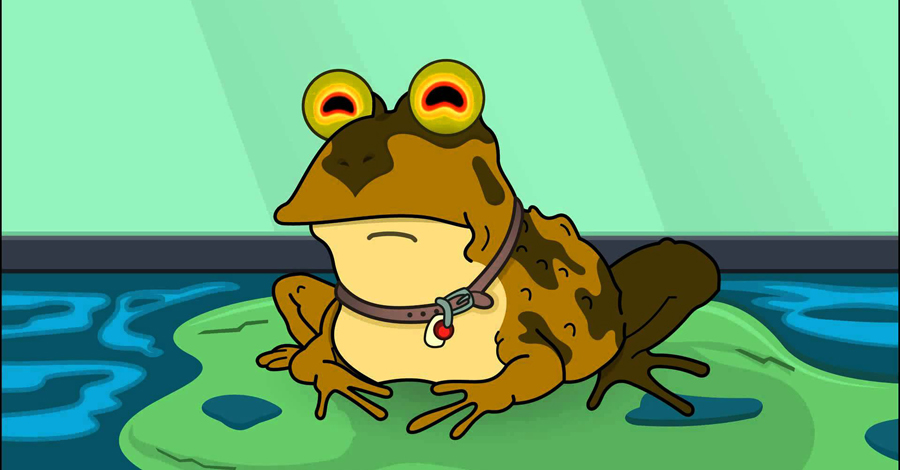 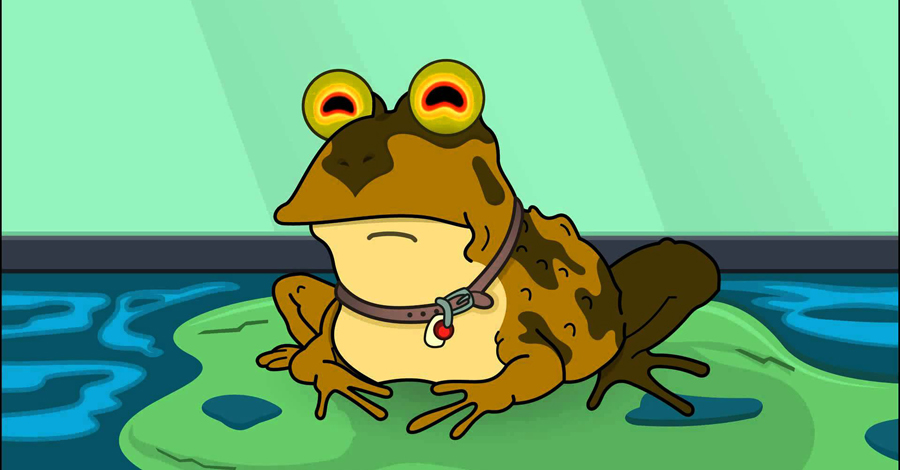 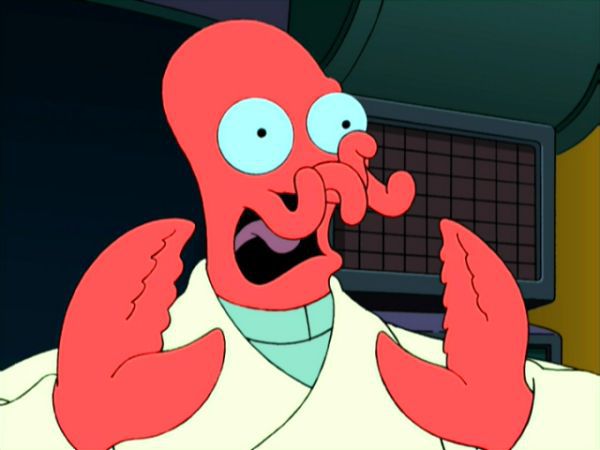 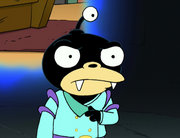 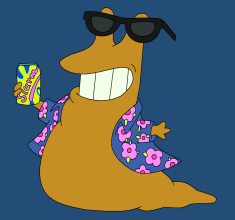 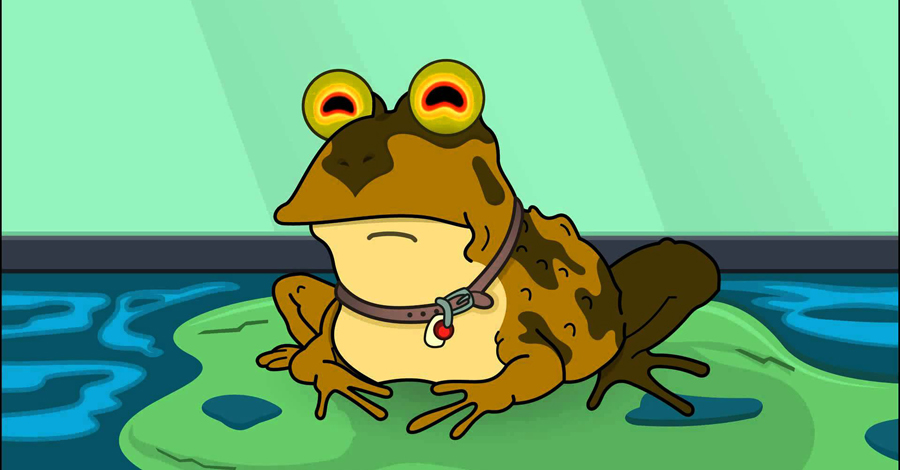 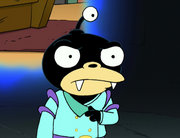 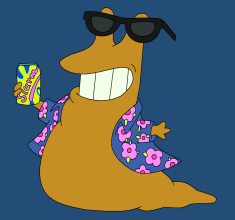 Counting distinct elements with SWAMP
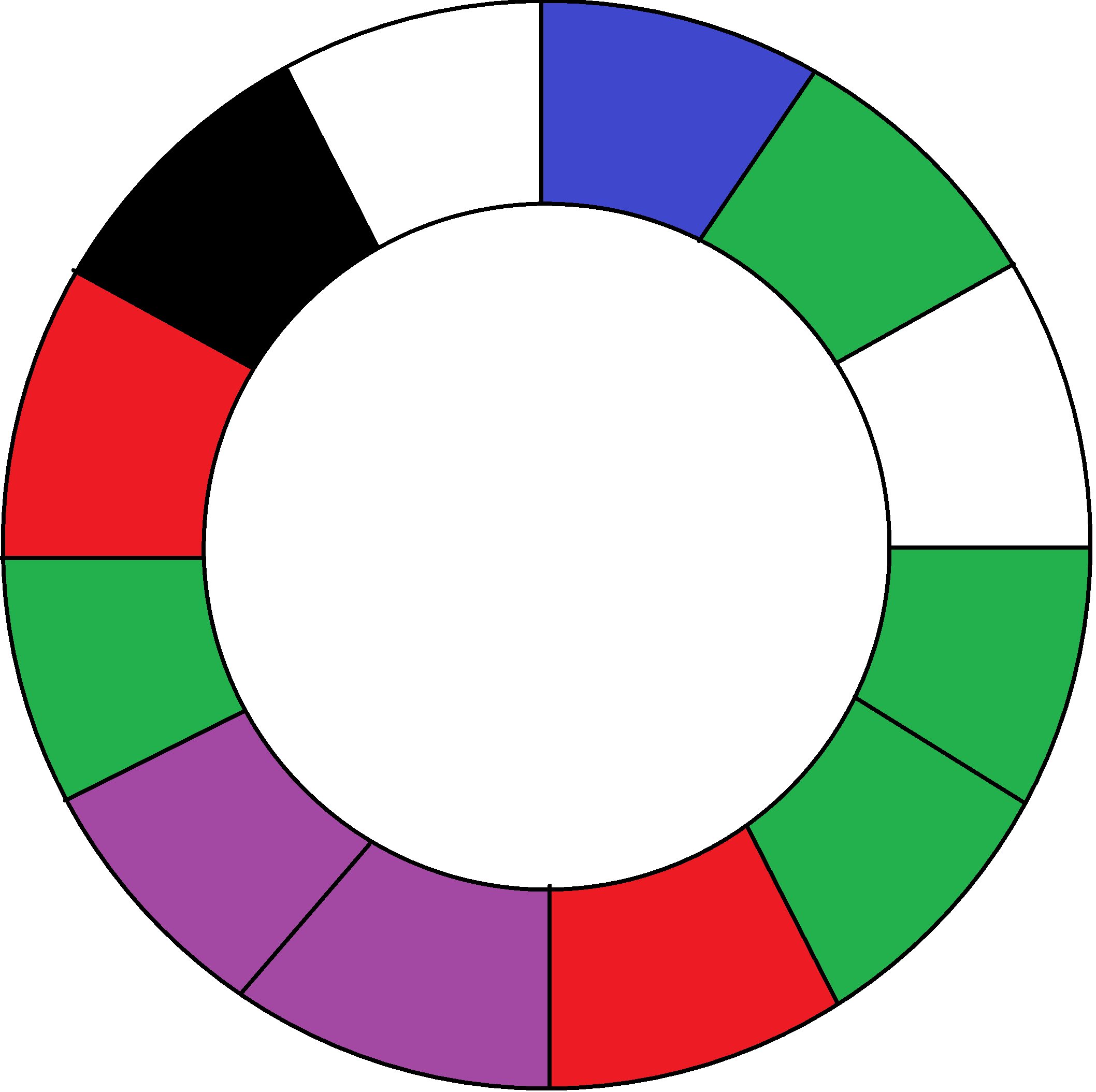 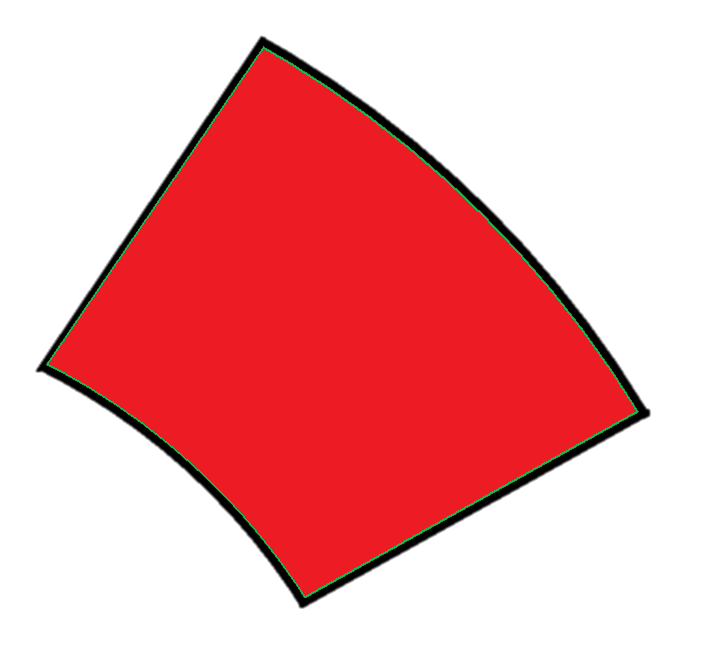 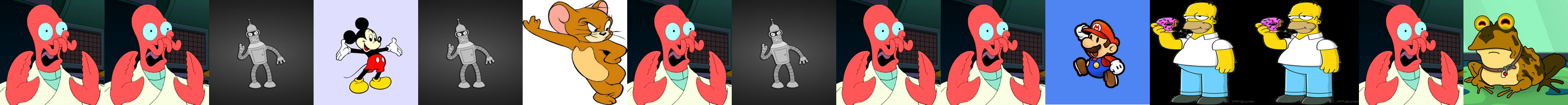 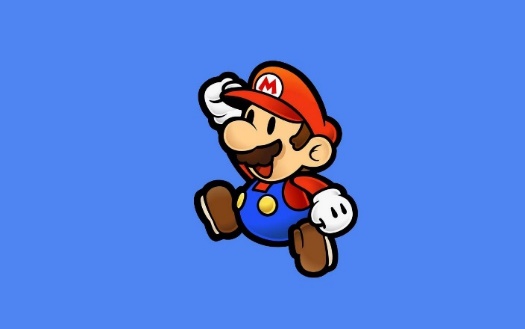 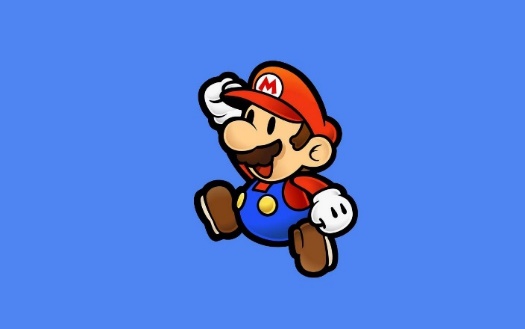 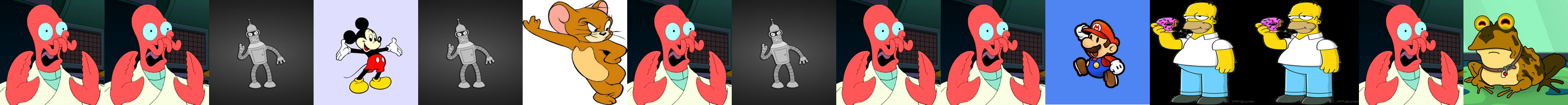 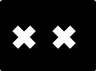 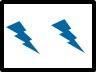 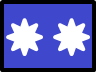 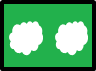 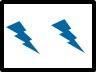 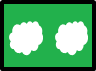 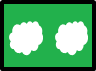 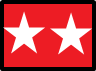 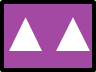 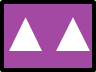 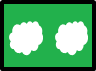 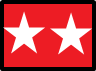 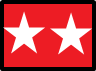 Distinct Fingerprints:
(-1)
Current Item Pointer (curr)
Aggregates Table
Cyclic Fingerprint Buffer (CFB)
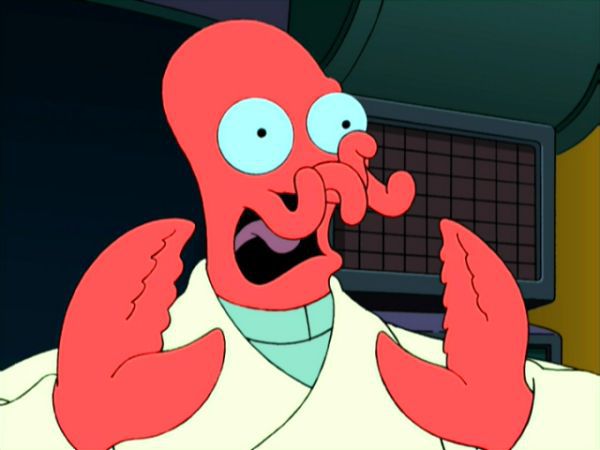 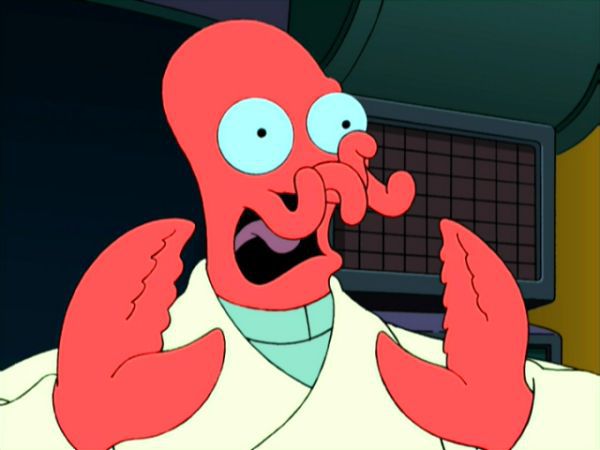 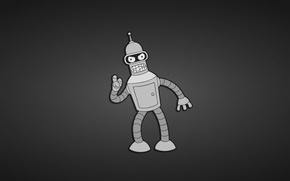 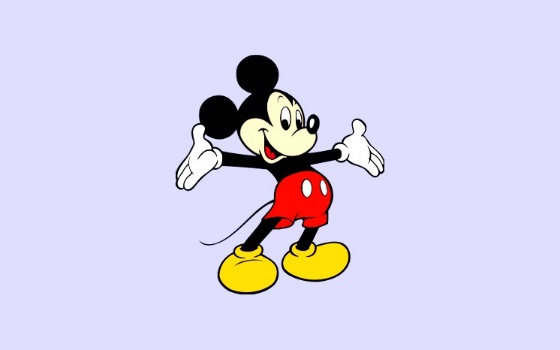 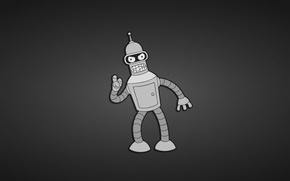 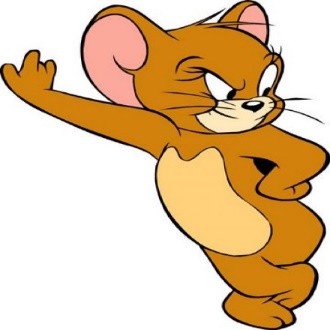 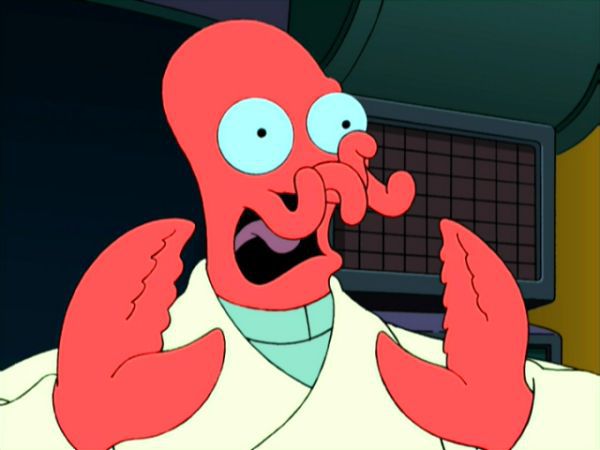 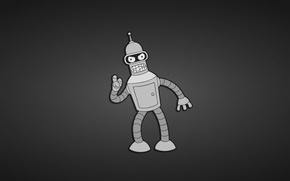 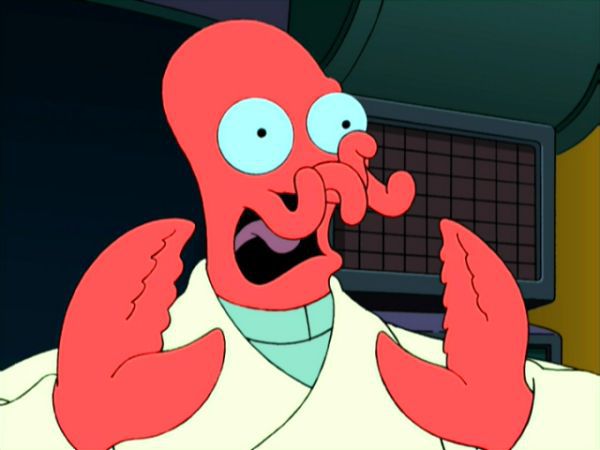 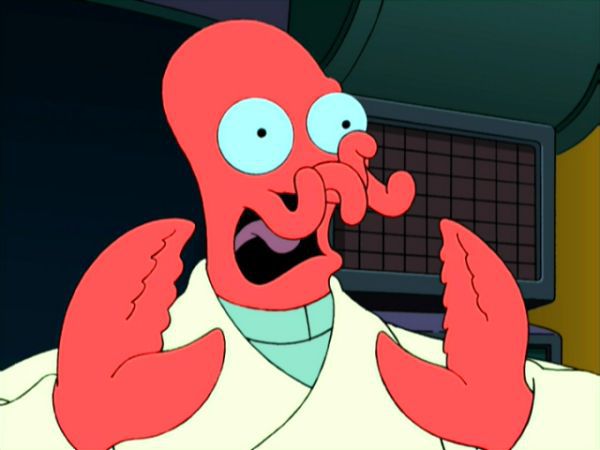 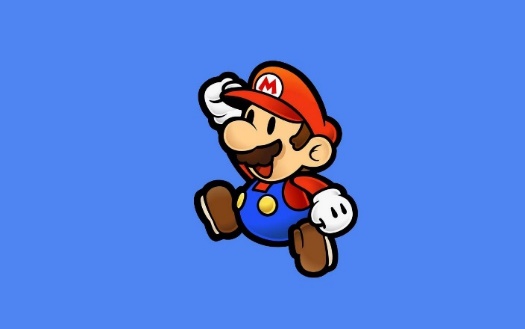 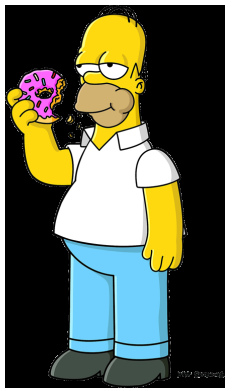 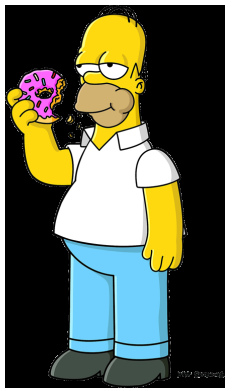 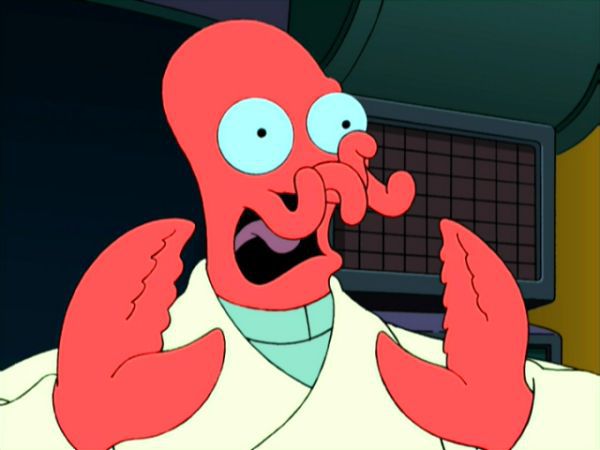 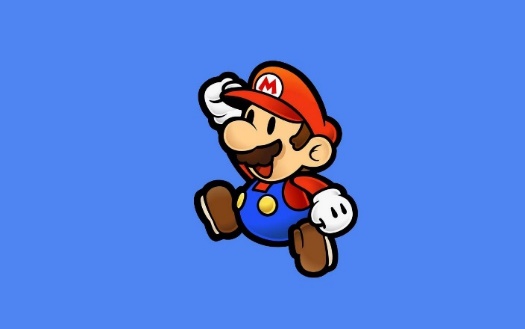 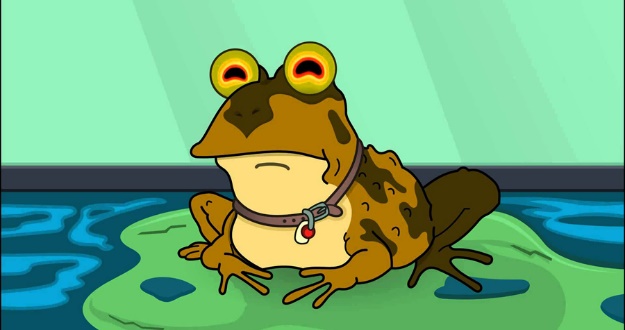 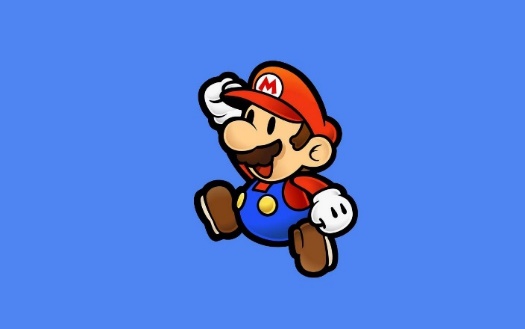 Counting distinct elements with SWAMP
Guarantees:
(never overestimate, likely to not underestimate by much)
(approximate) Maximum Likelihood Estimate:
Counting distinct elements with SWAMP
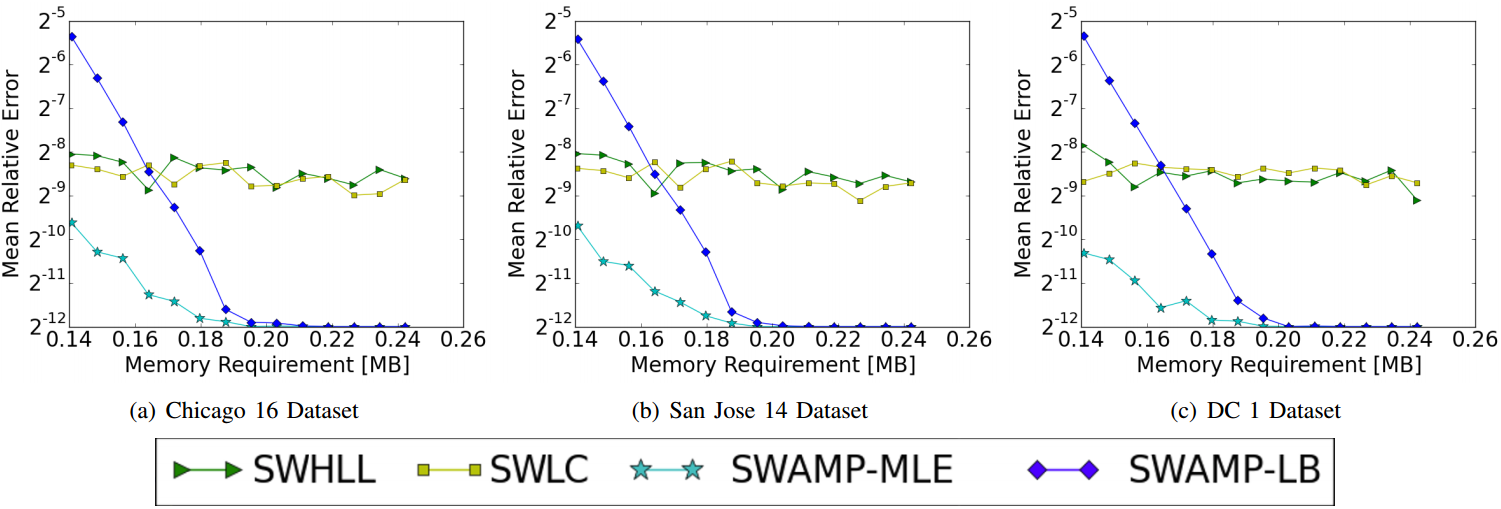 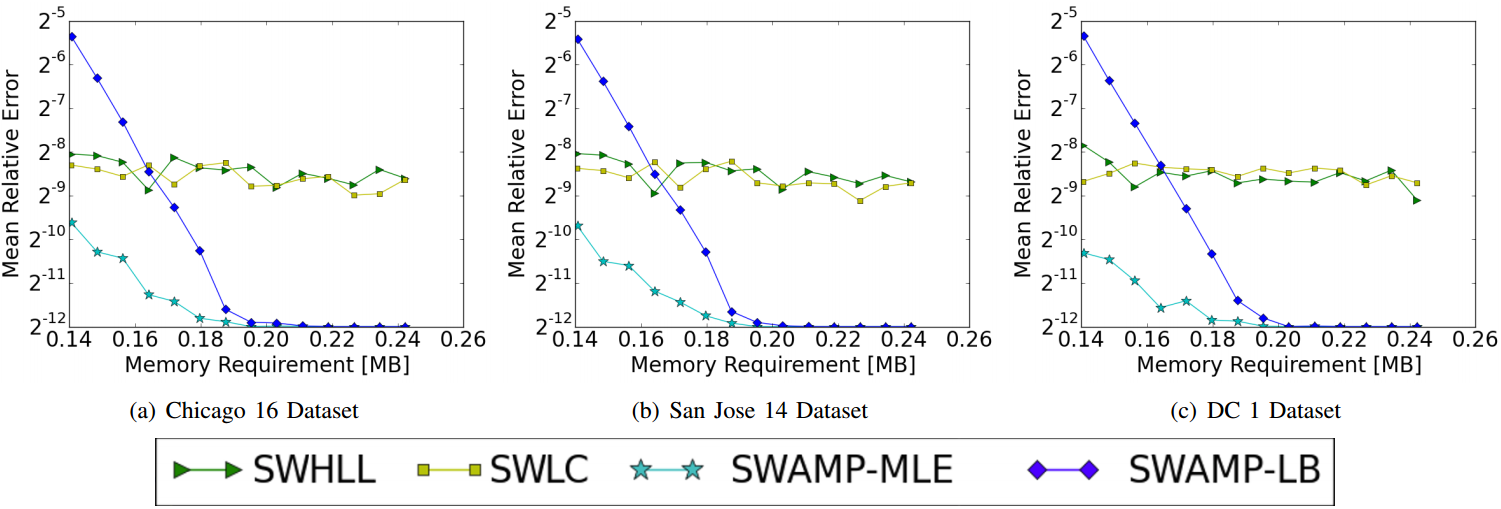 Takeaways
A succinct sliding bloom filter that can also count.

Beats the state of the art for:
Sliding Bloom Filter
Per-flow Frequency Estimation
Counting Distinct Elements
Computing Entropy (in the paper)
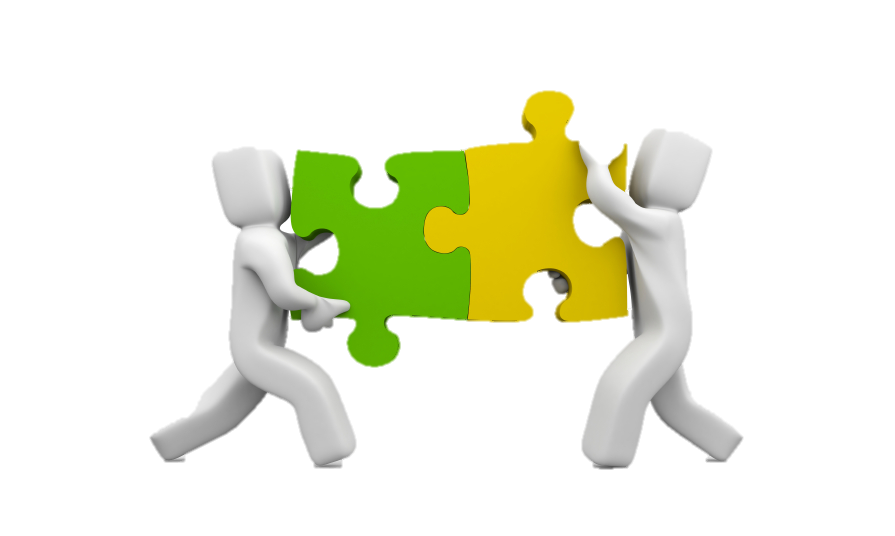 4/20/2018
Any Questions
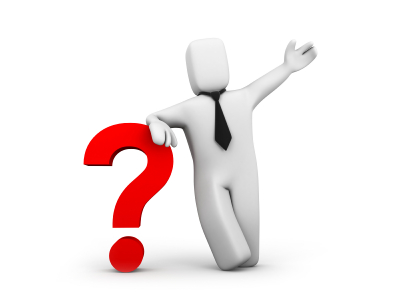 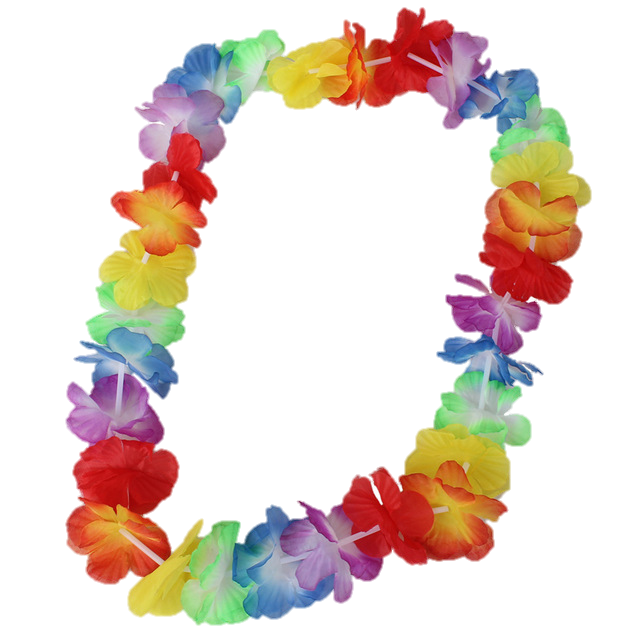 17
4/20/2018
Distribution Entropy over Sliding Windows
What is the distribution entropy of the window?
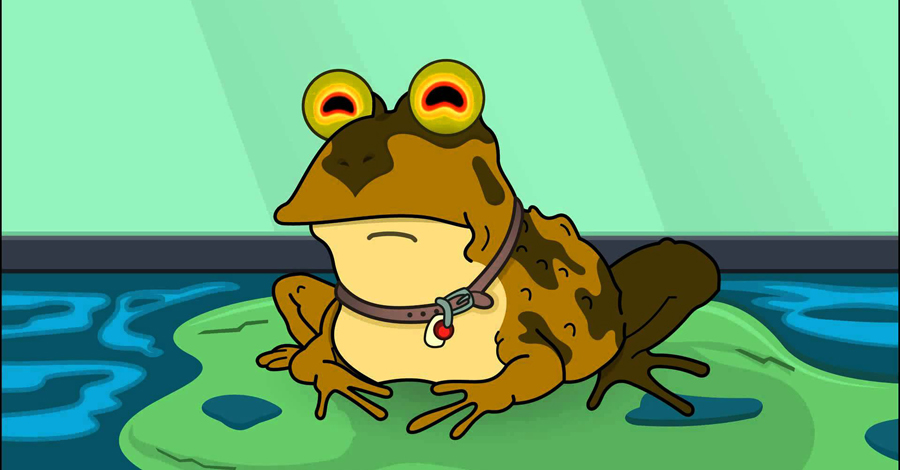 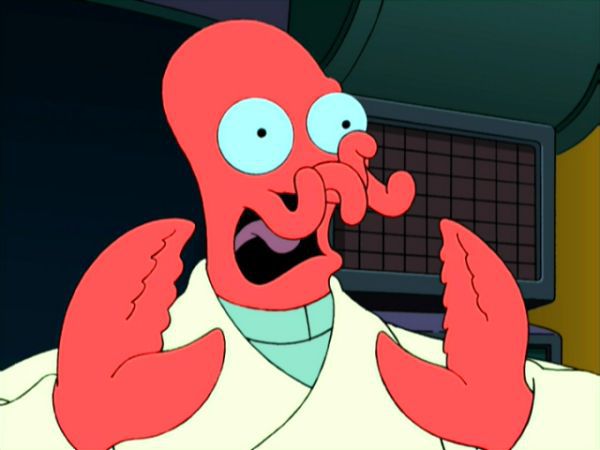 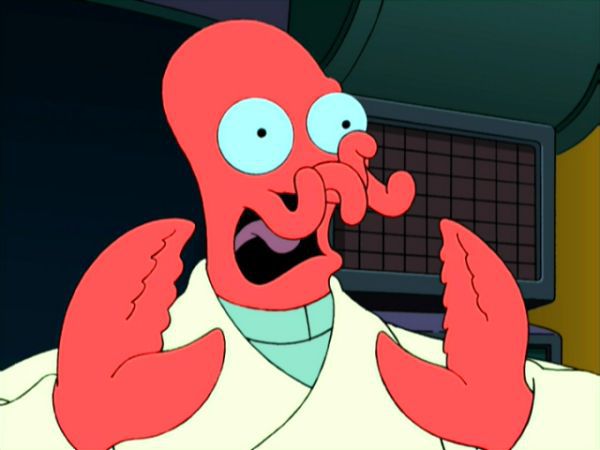 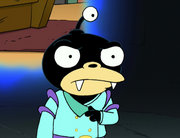 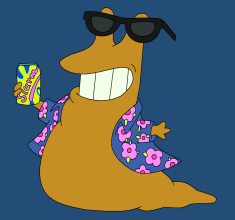 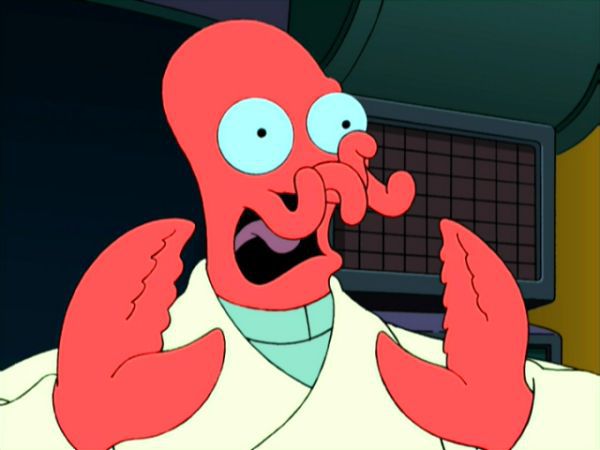 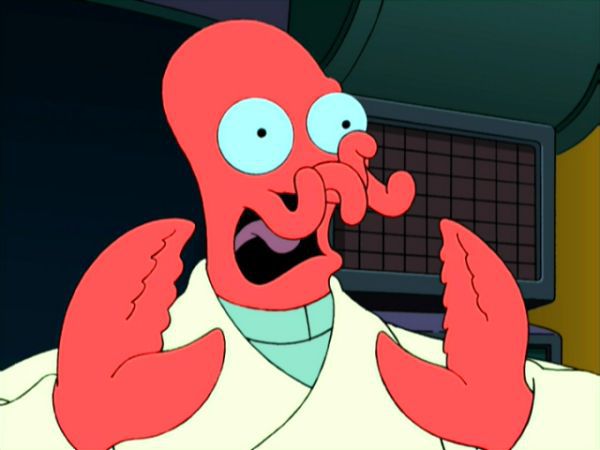 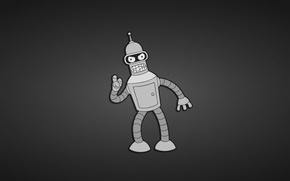 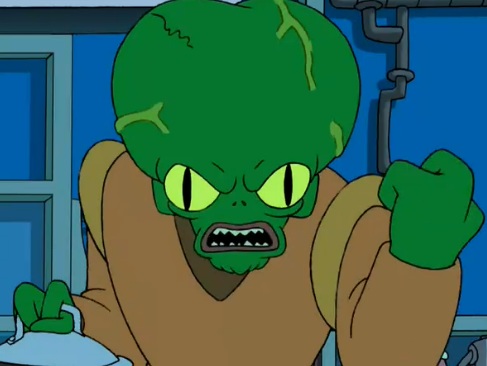 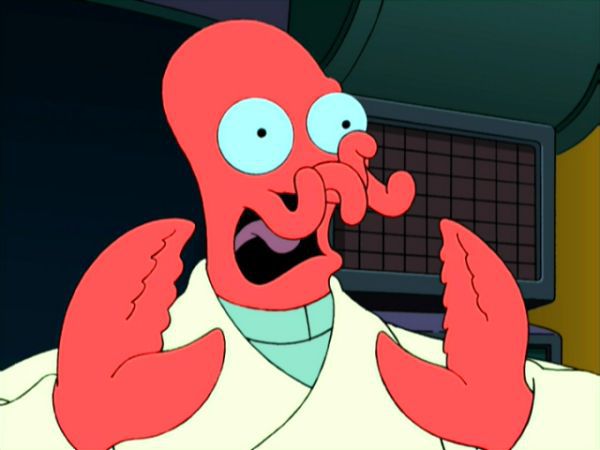 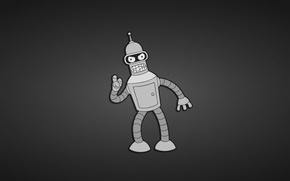 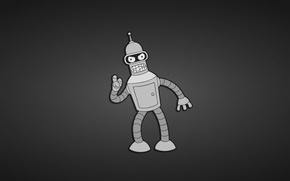 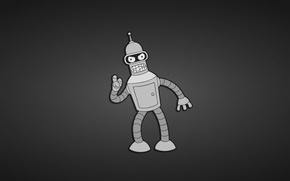 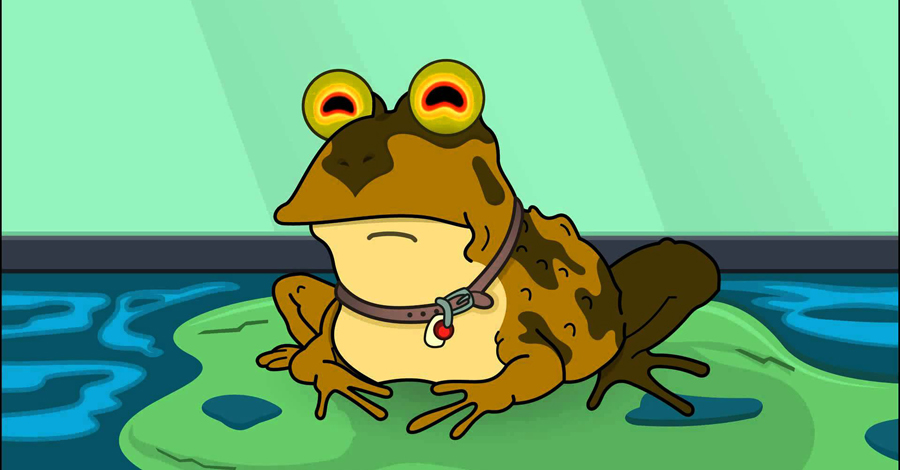 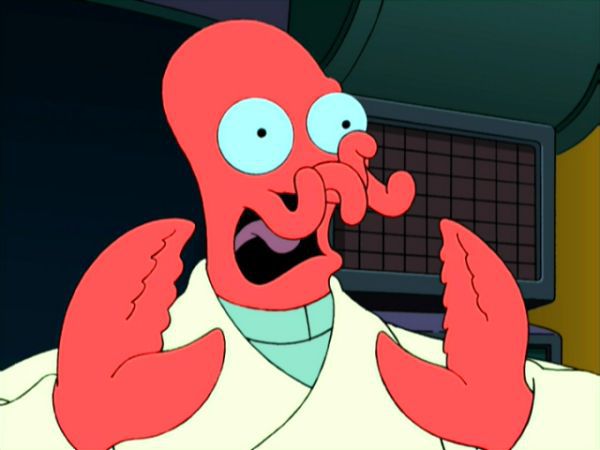 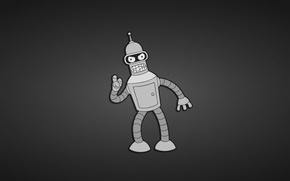 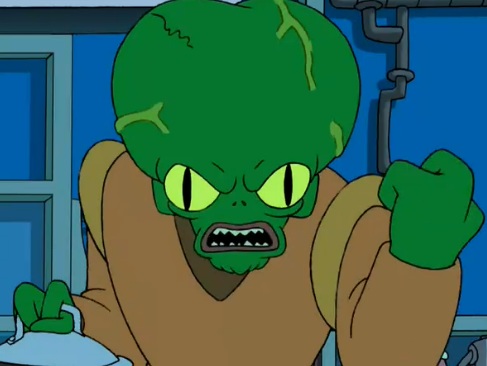 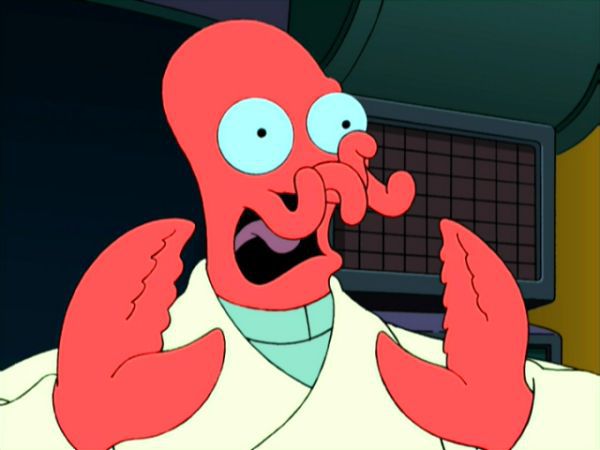 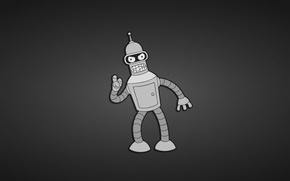 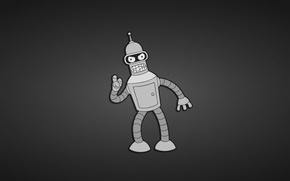 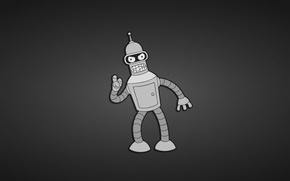 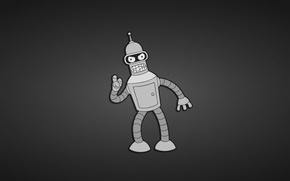 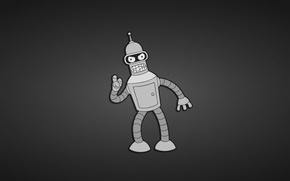 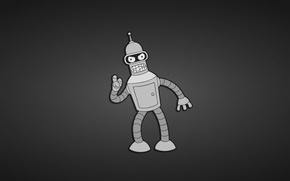 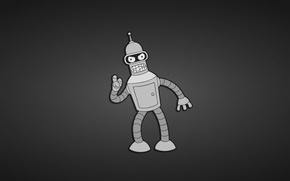 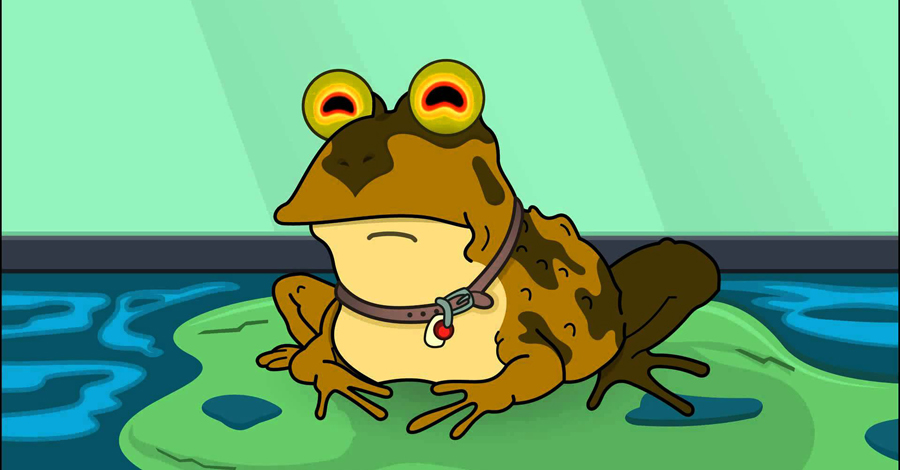 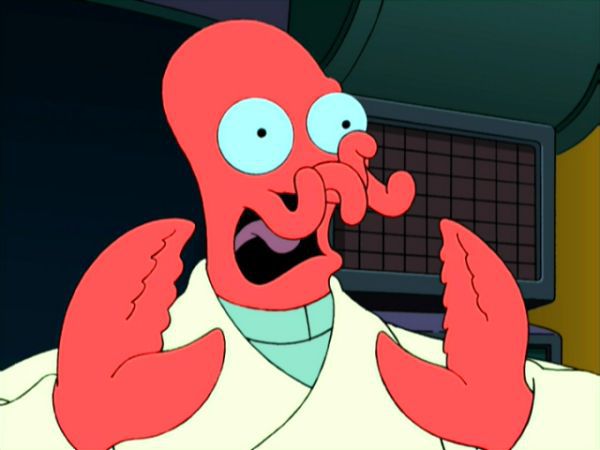 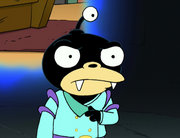 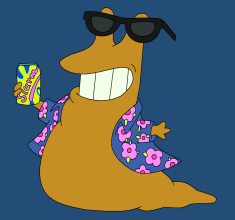 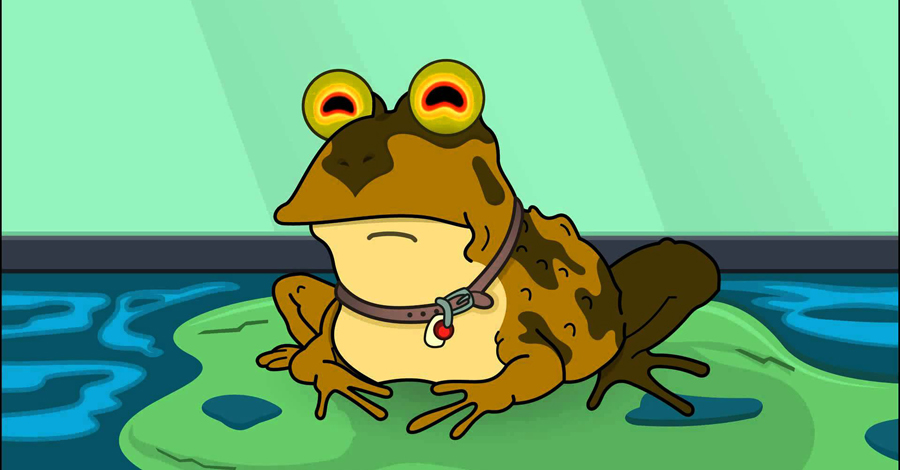 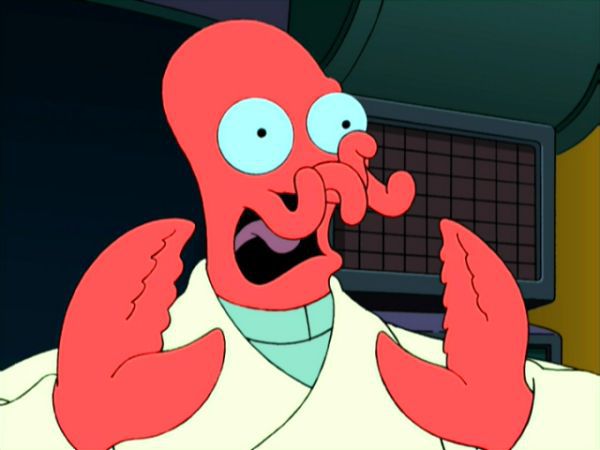 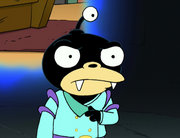 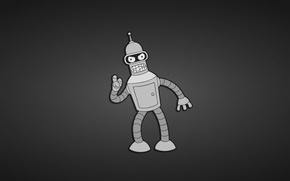 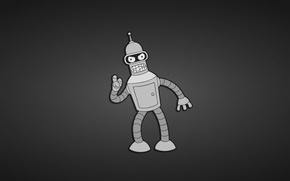 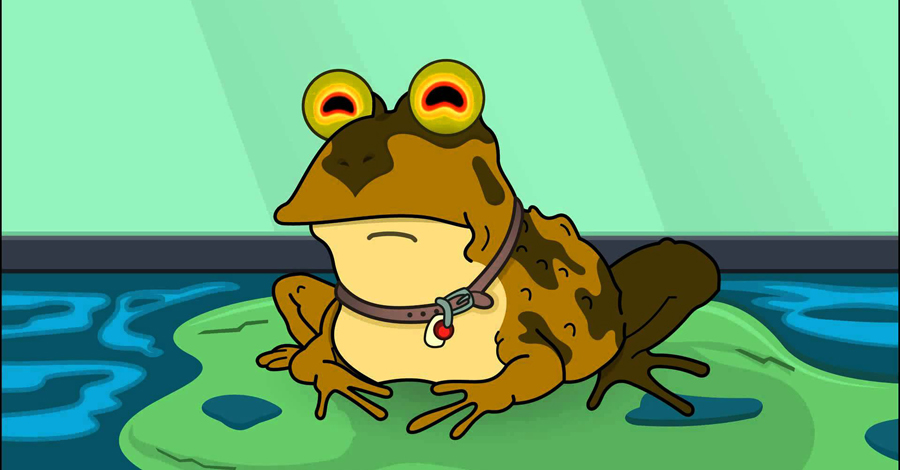 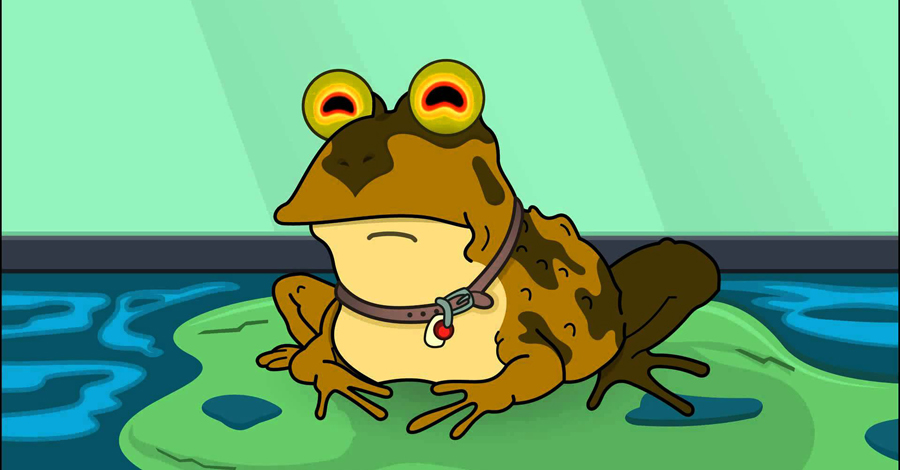 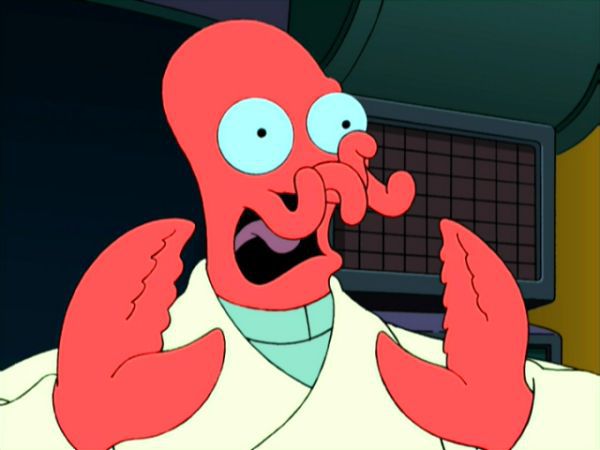 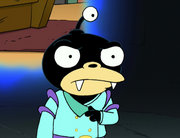 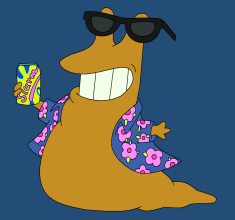 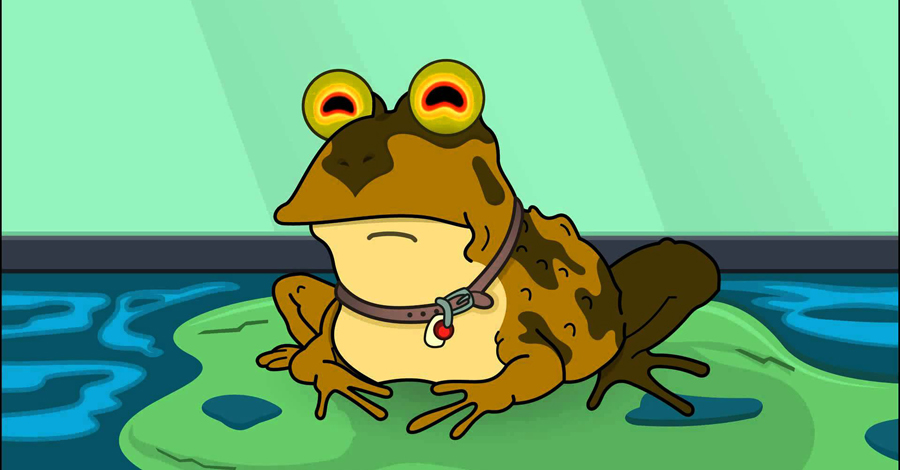 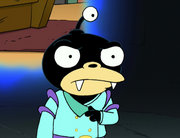 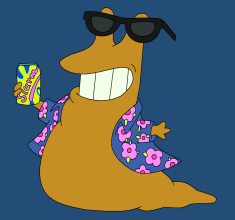 Computing Entropy with SWAMP
Guarantees:
Computing Entropy with SWAMP
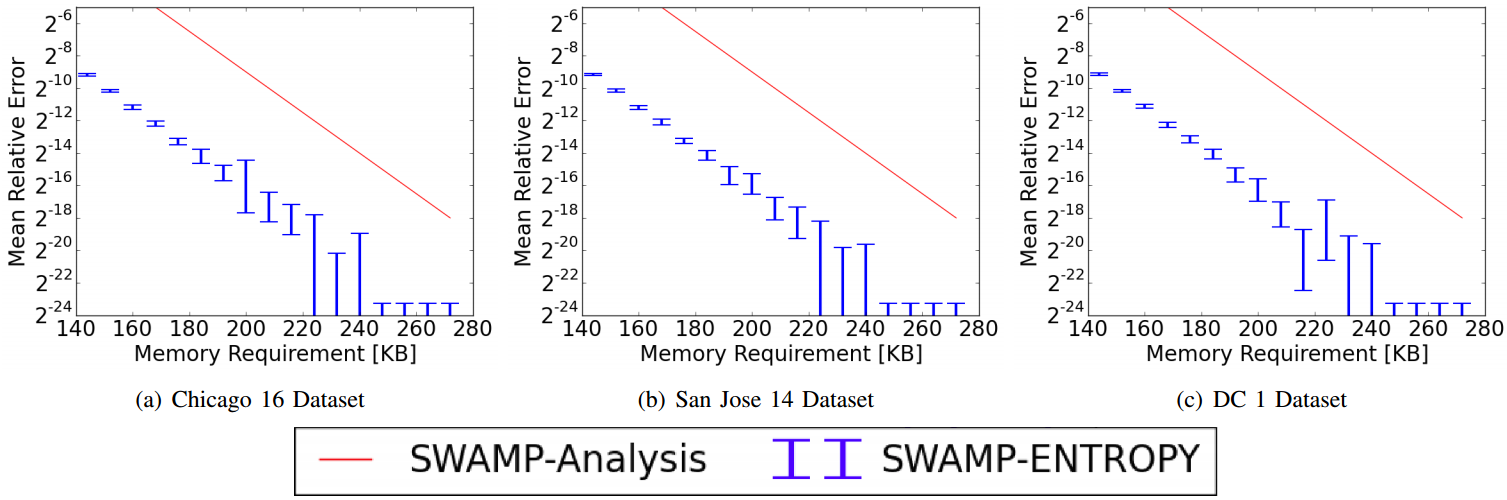 Set Membership (Bloom Filter)
Did       appear in the stream?  How about      ?



Can’t allocate a bit for each potential flow!
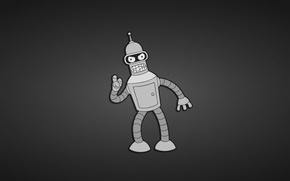 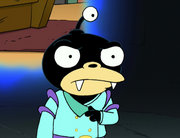 Traditionally – must fit in the SRAM
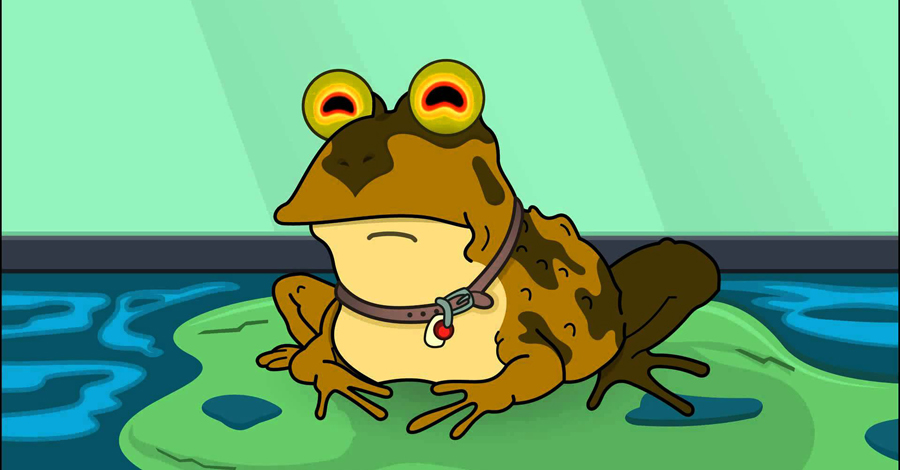 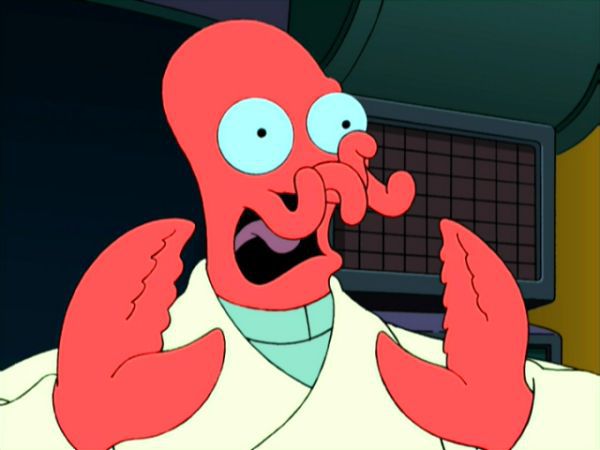 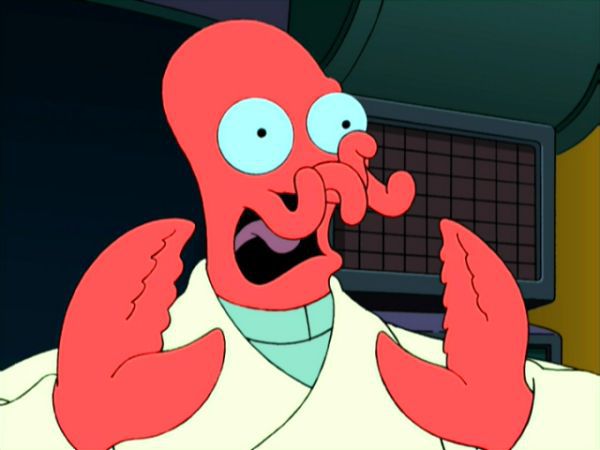 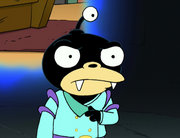 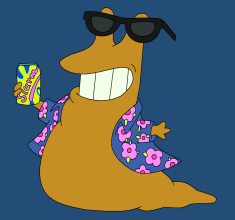 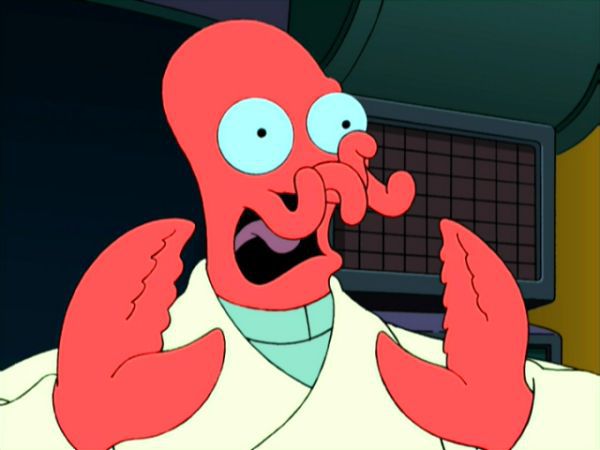 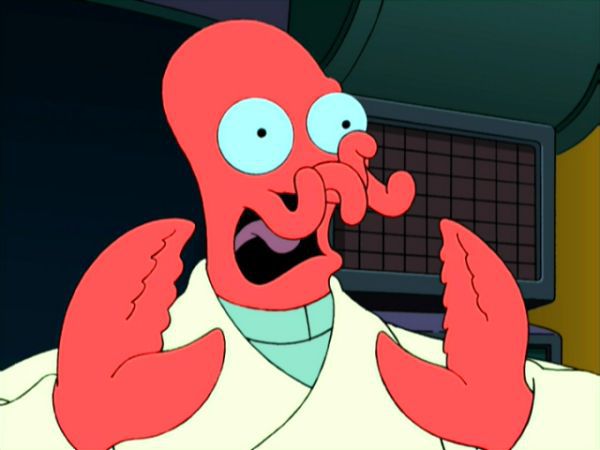 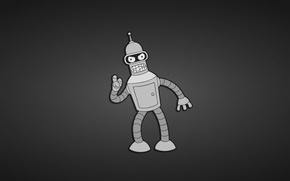 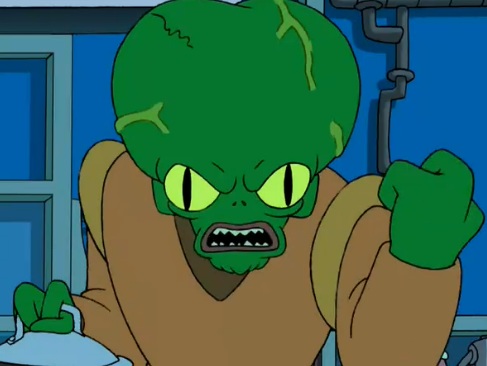 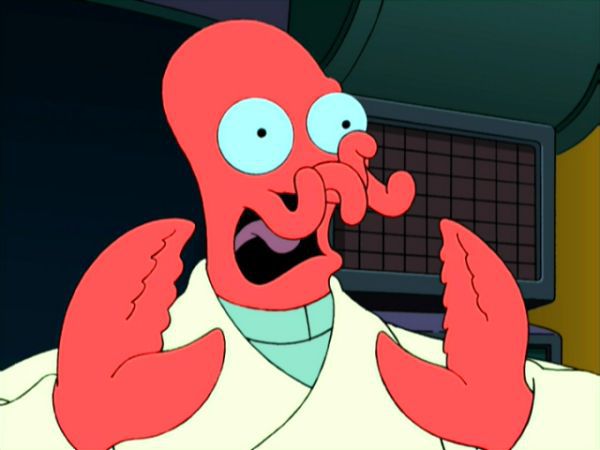 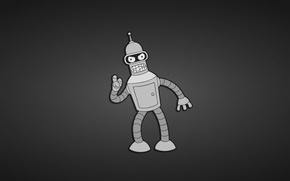 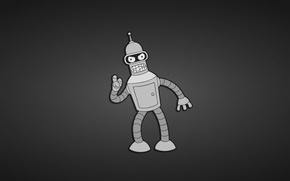 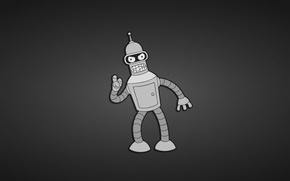 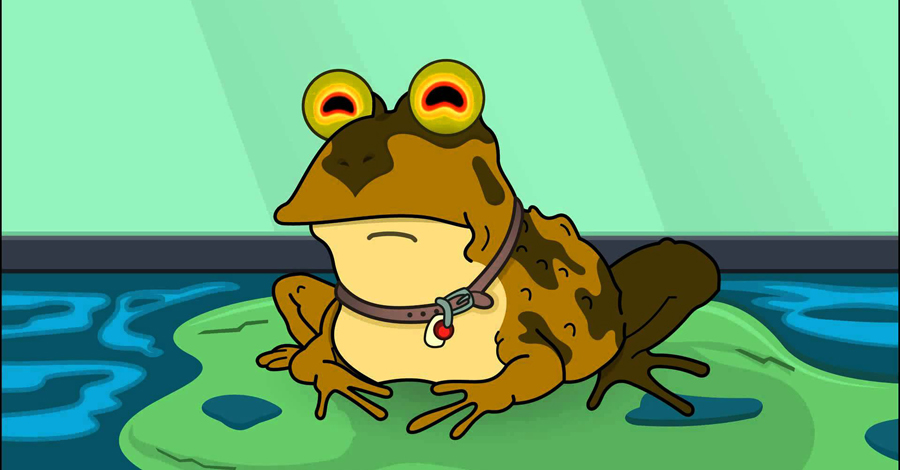 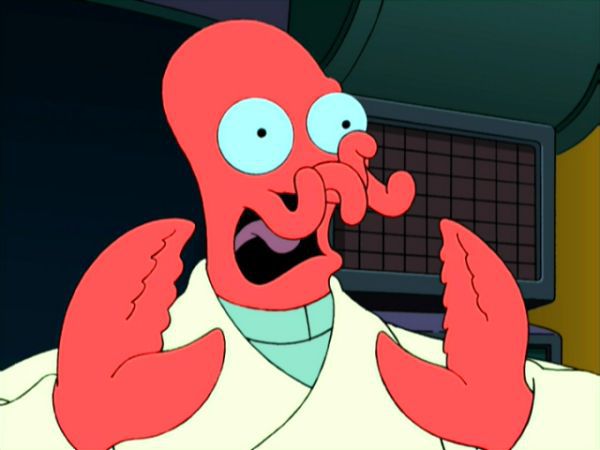 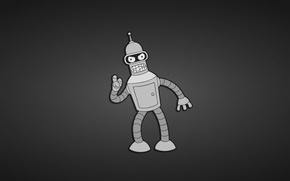 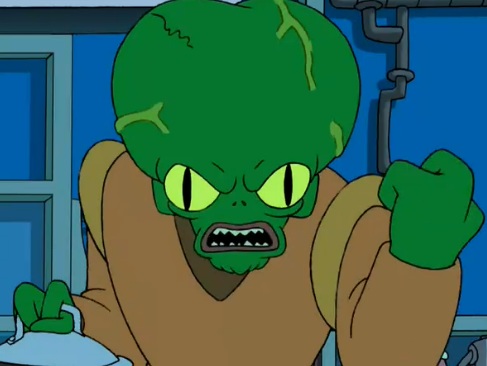 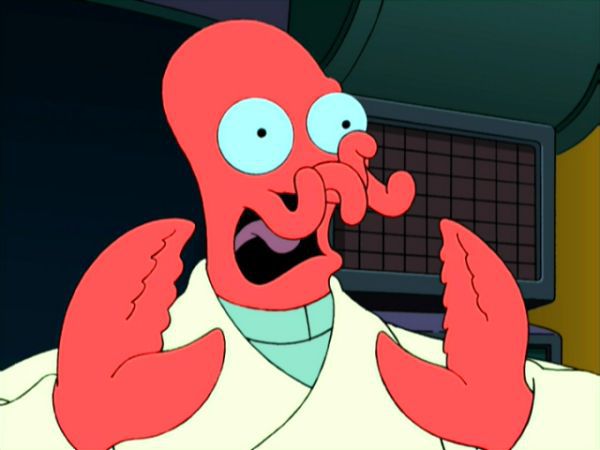 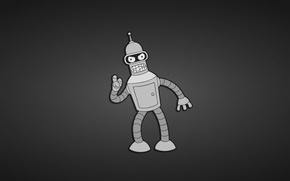 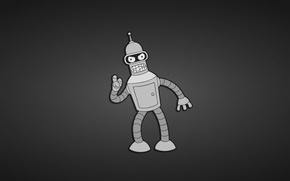 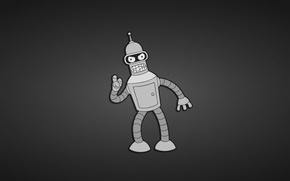 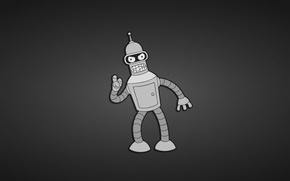 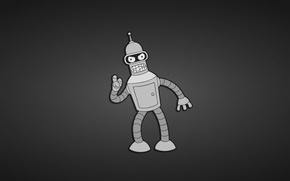 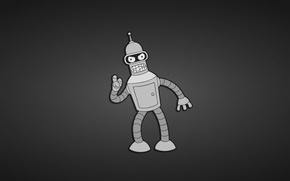 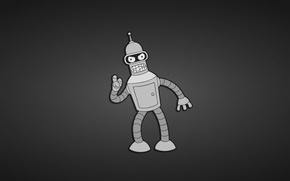 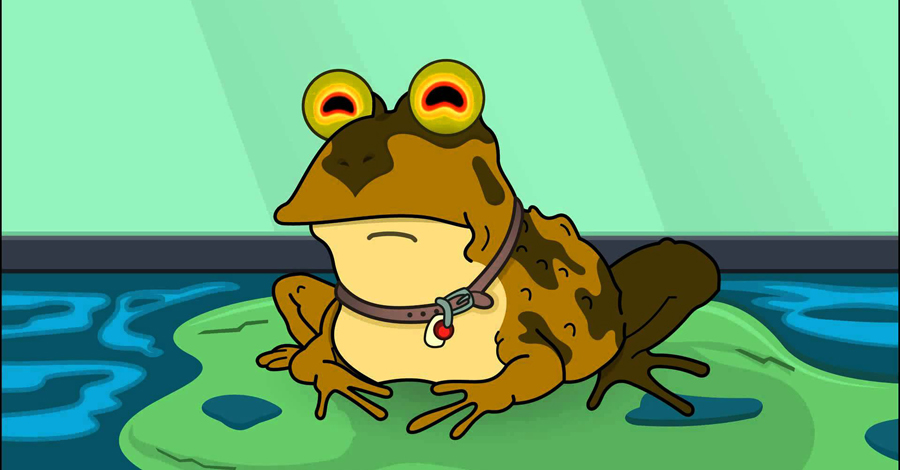 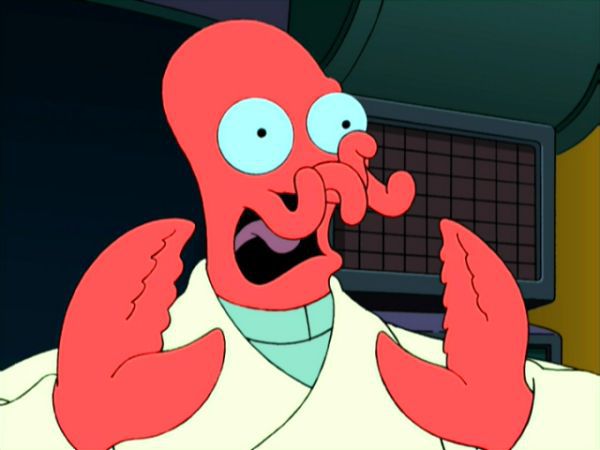 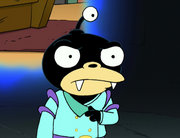 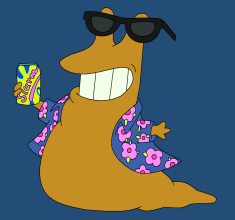 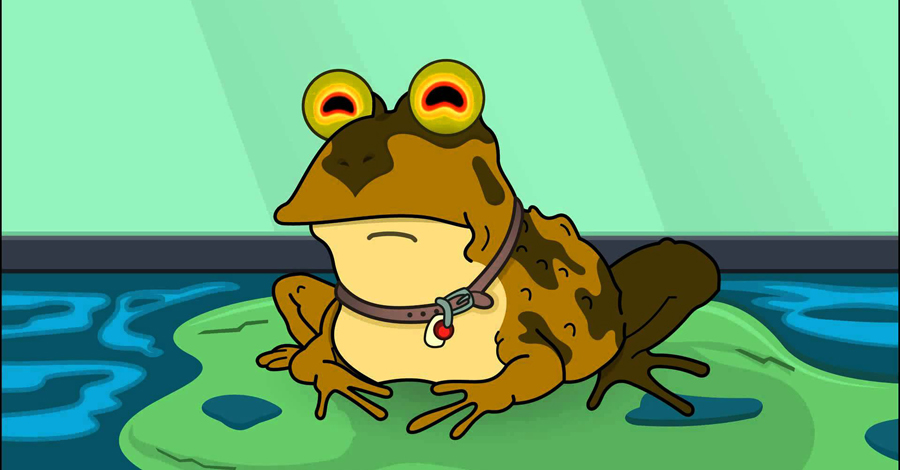 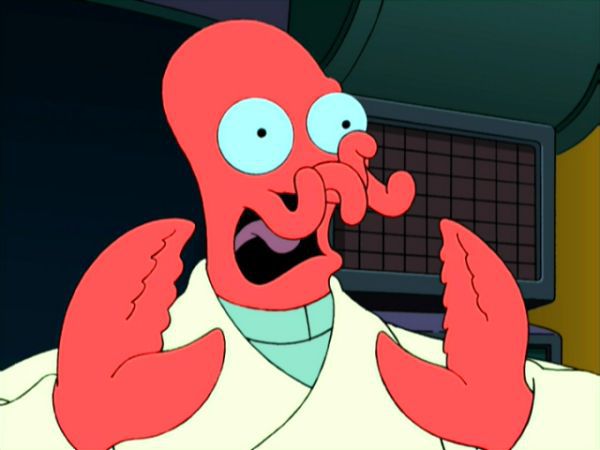 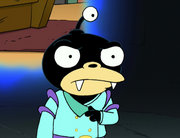 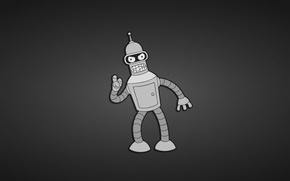 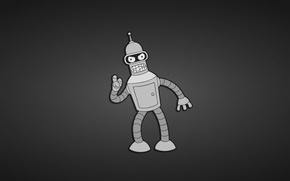 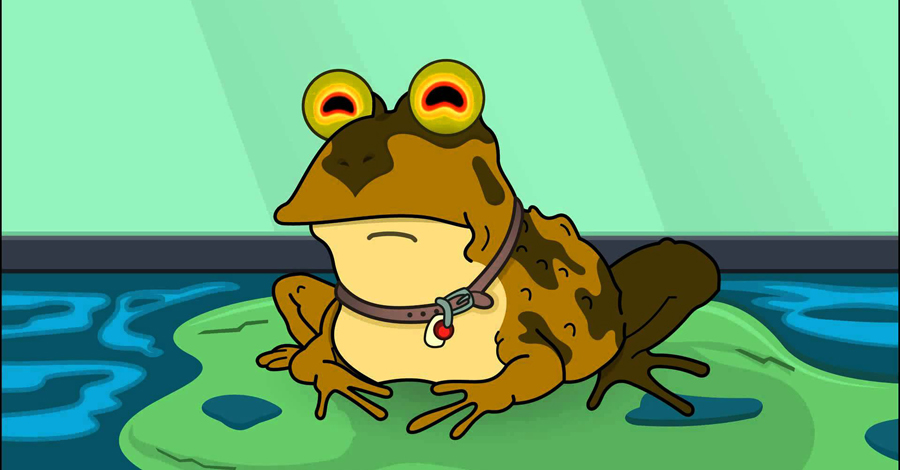 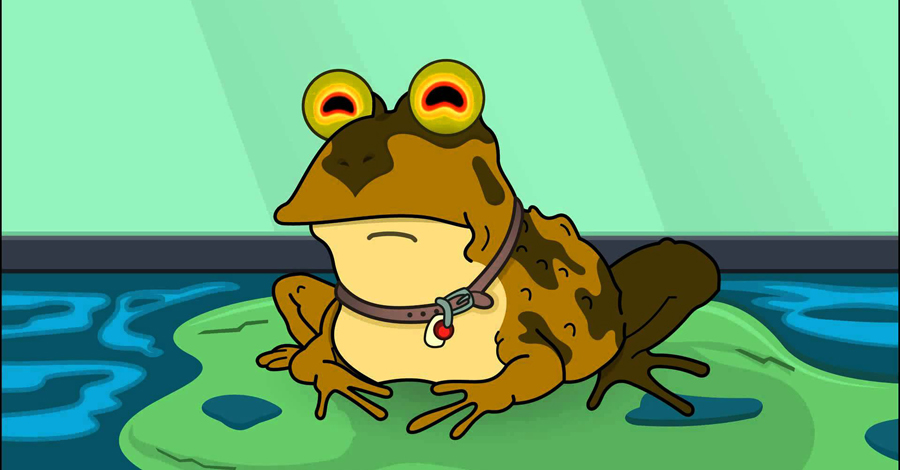 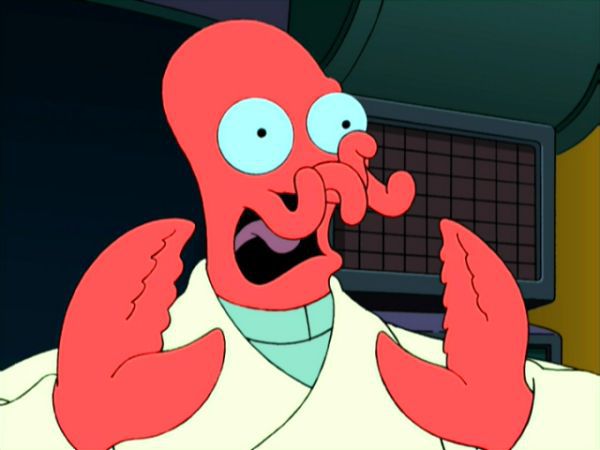 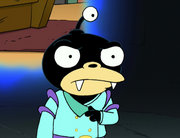 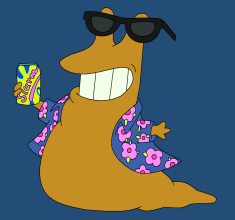 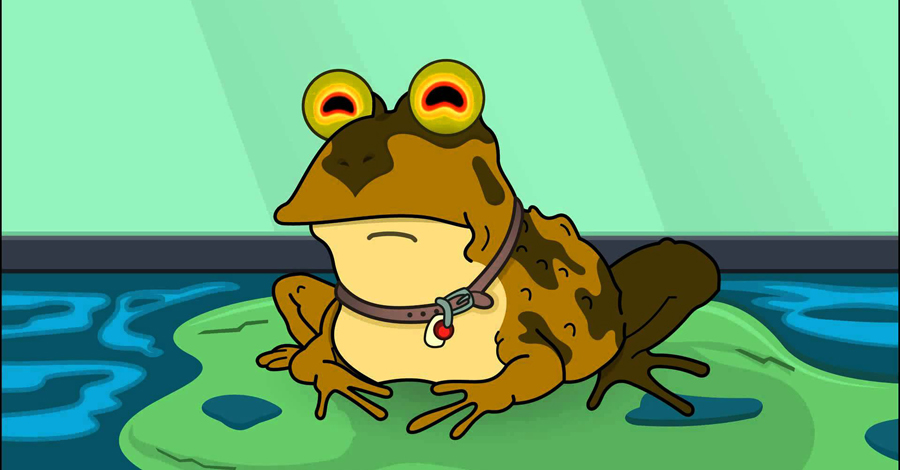 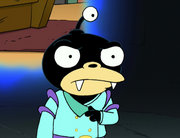 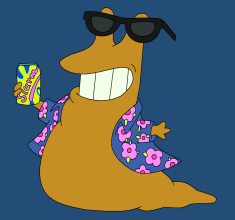 7
8
8
7
3
5
1
0
7
2
8
7
3
4
1
0
7
8
8
7
3
5
1
0
7
2
8
7
3
4
1
0
7
3
4
1
0
7
8
8
7
3
5
1
0
7
2
8
7
3
4
1
0
7
2
8
7
3
4
1
0
7
3
4
1
0
7
8
8
7
3
5
1
0
7
2
8
7
3
4
1
0
(SilkRoad, SIGCOMM 2017)
21
4/20/2018
The Bloom Filter (Bloom, 1970)
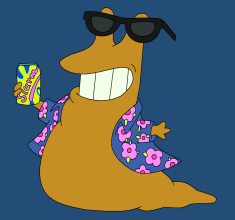 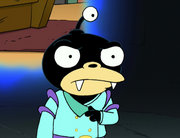 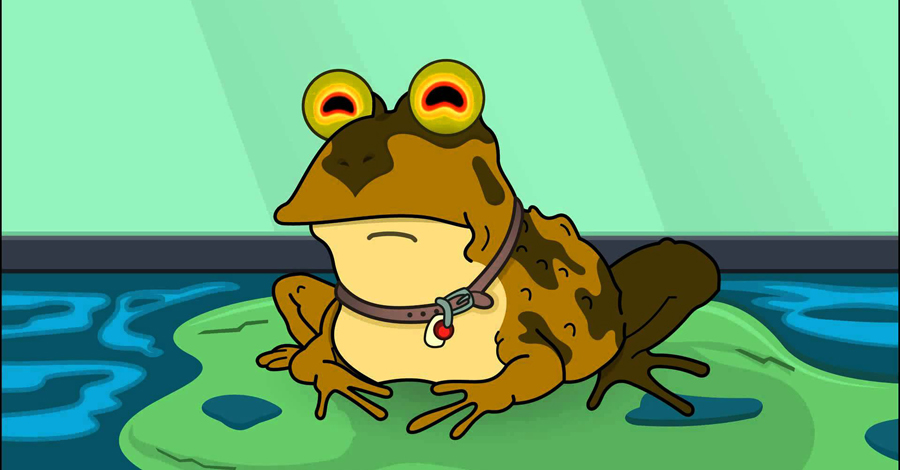 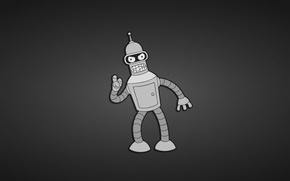 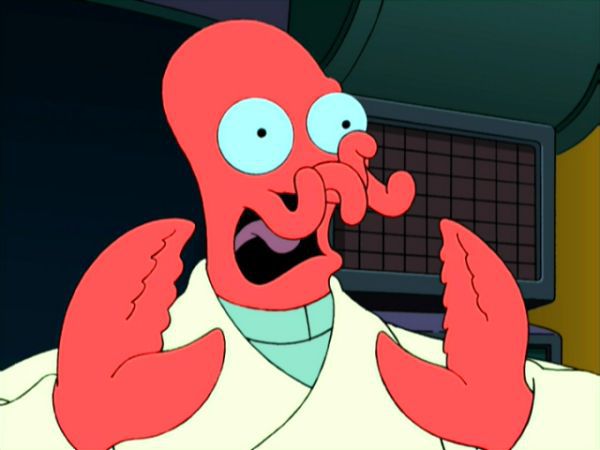 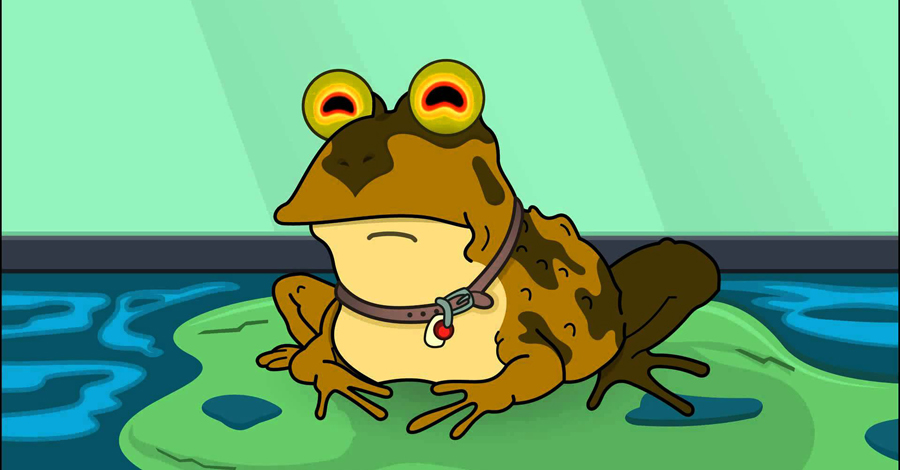 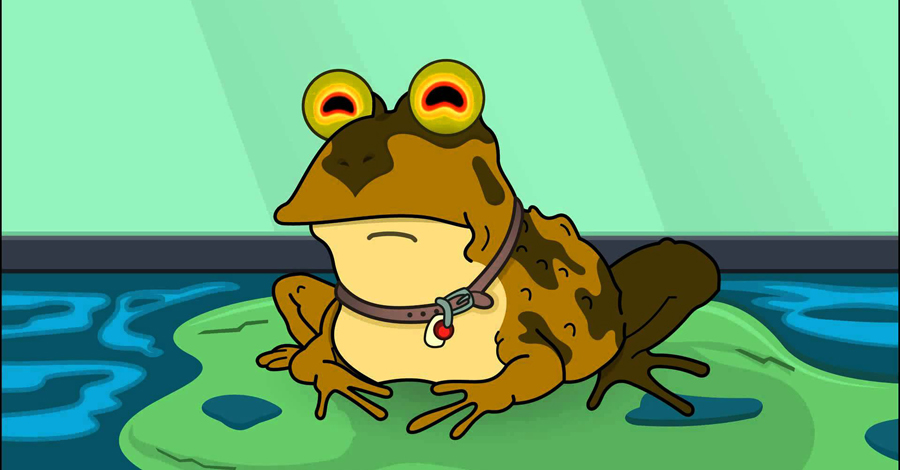 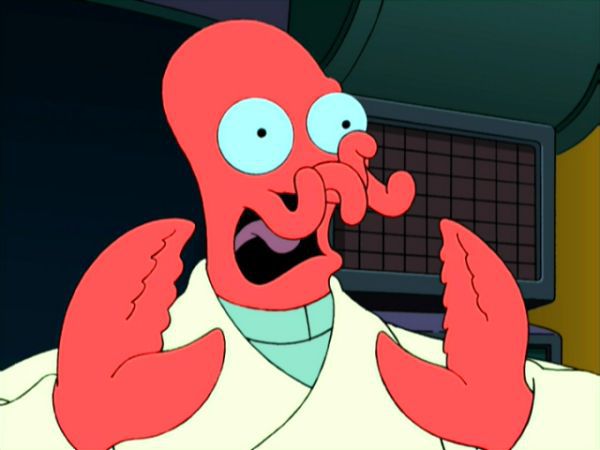 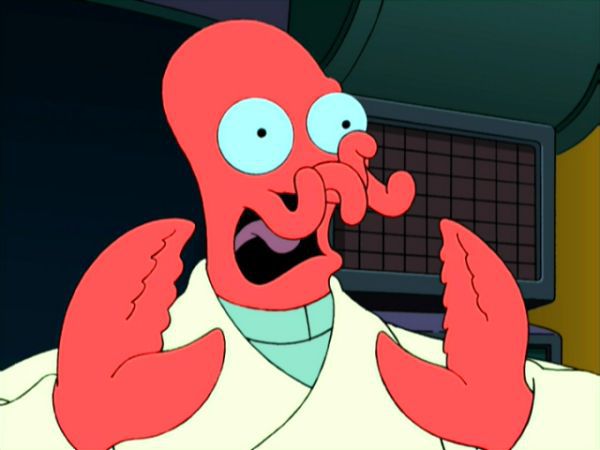 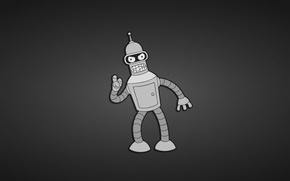 Has          appeared?
22
4/20/2018
The Timing Bloom Filter (Zhang and Guan, ICDCS 2008)
Current time:
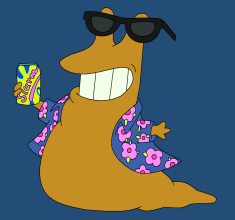 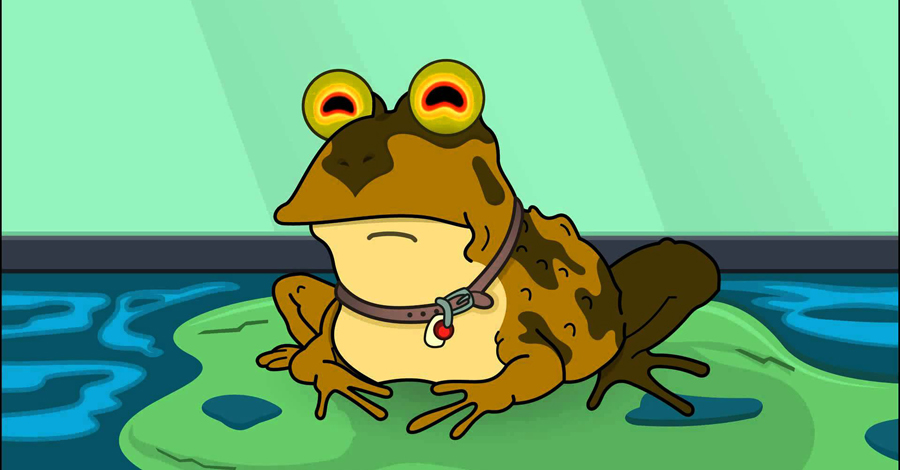 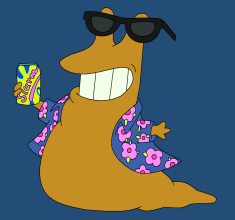 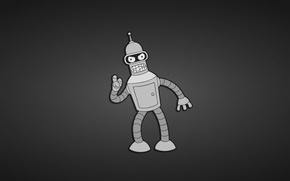 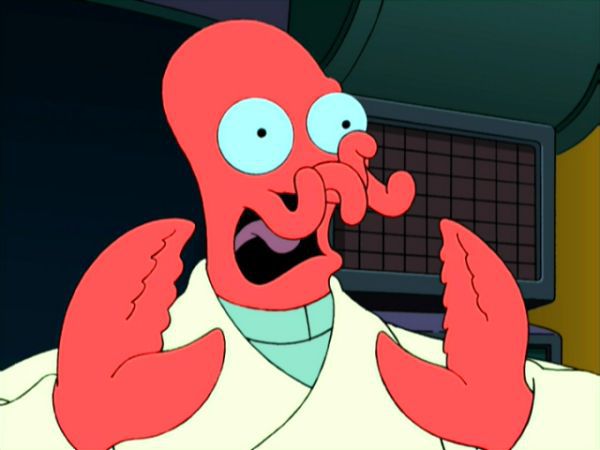 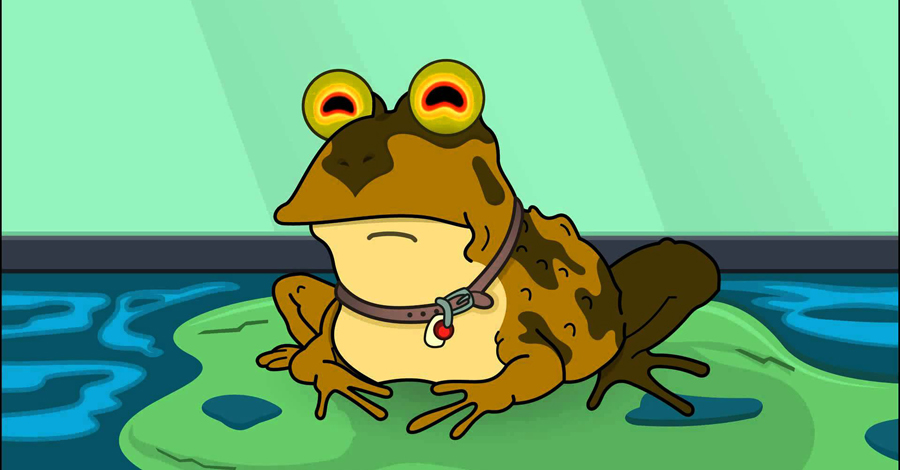 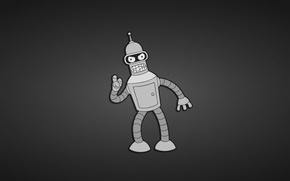 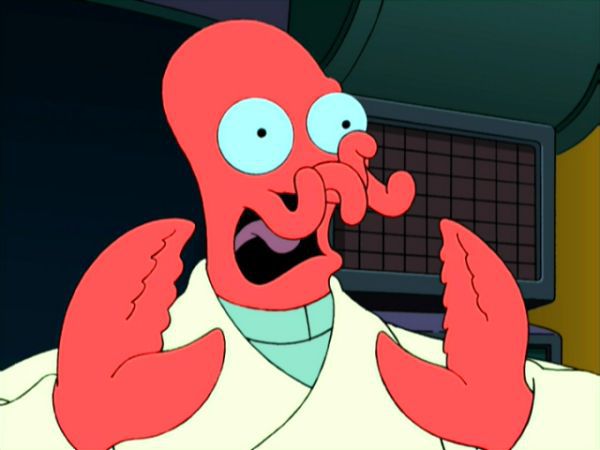 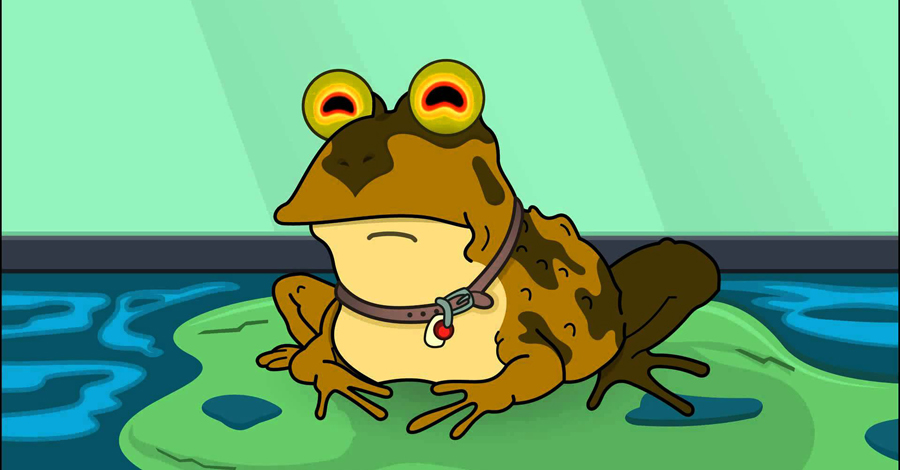 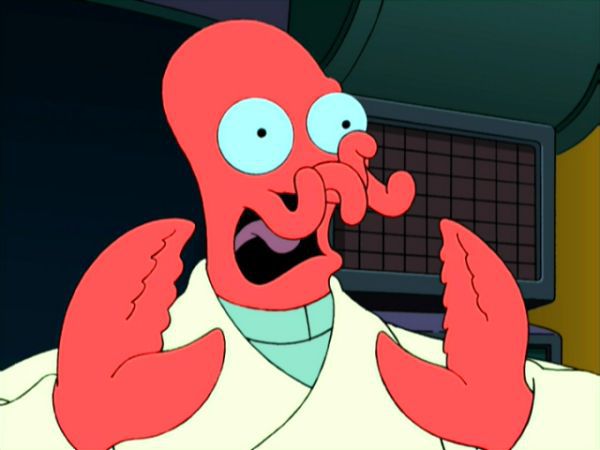 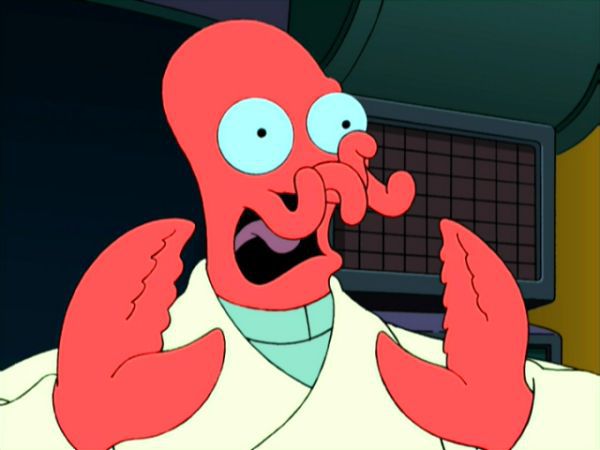 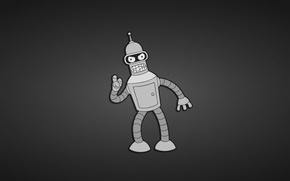 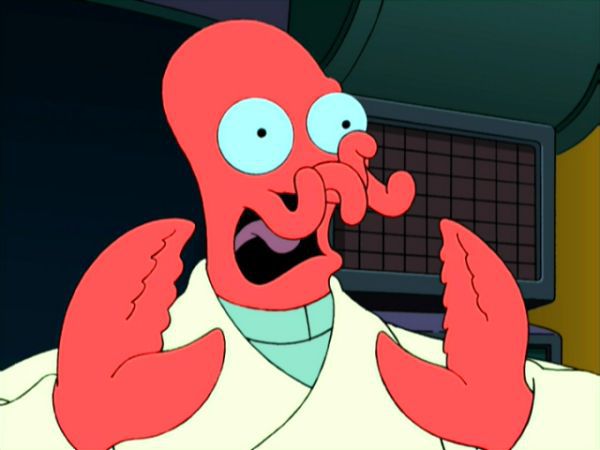 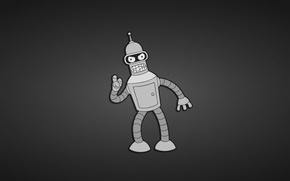 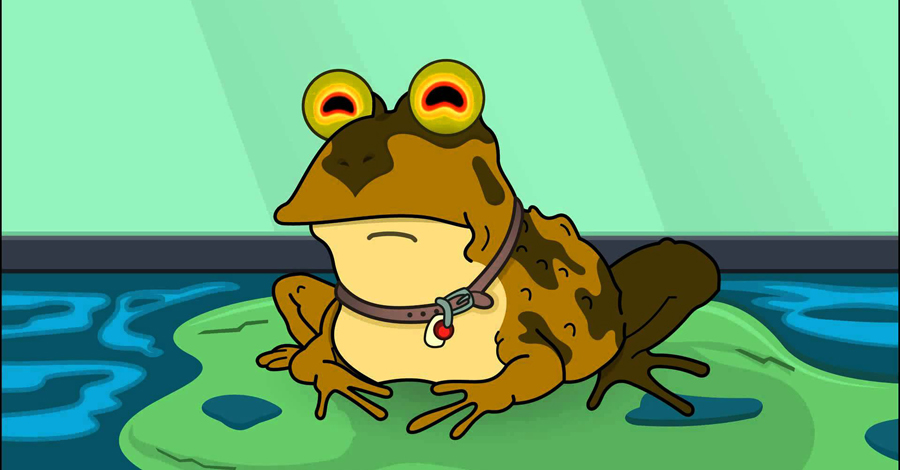 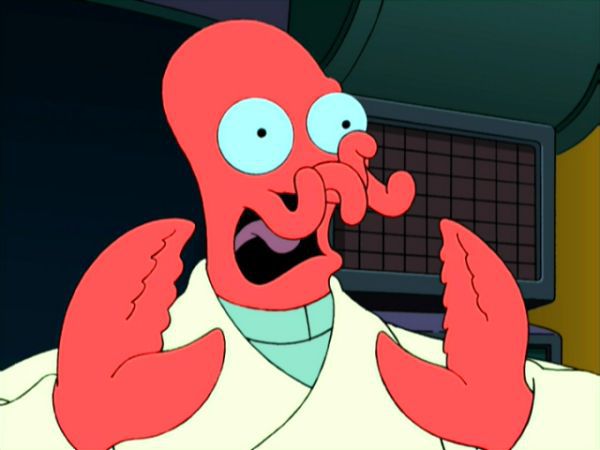 Has          appeared in the last 3 packets?
Any Questions
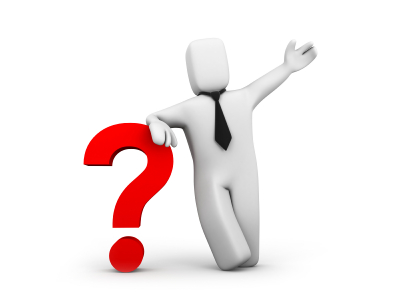 24
4/20/2018
Any Questions
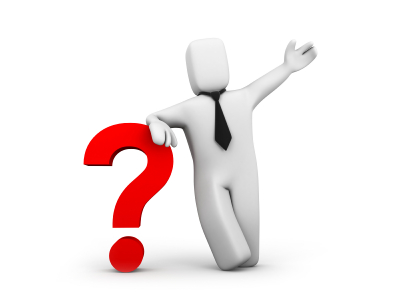 25
4/20/2018
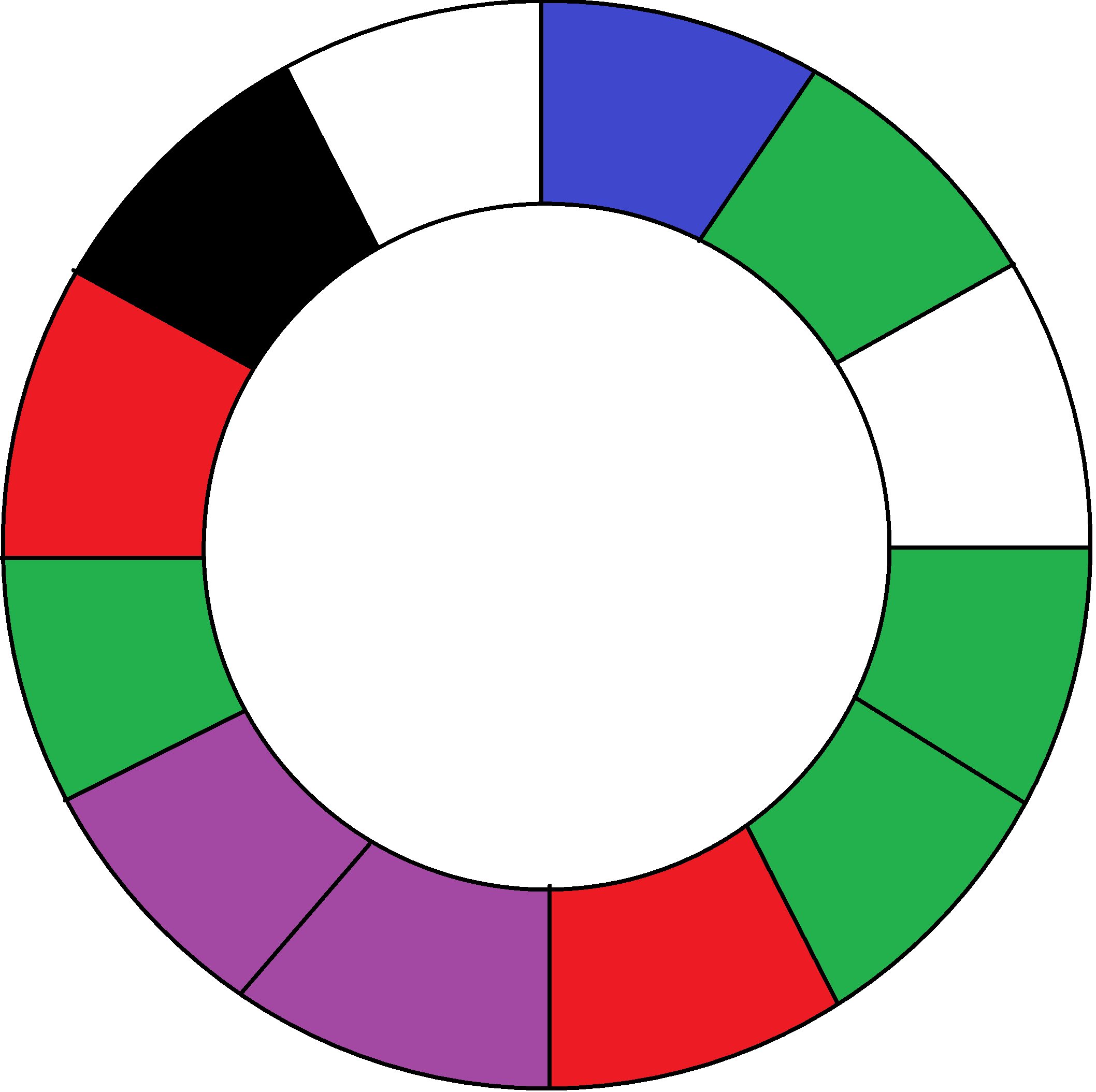 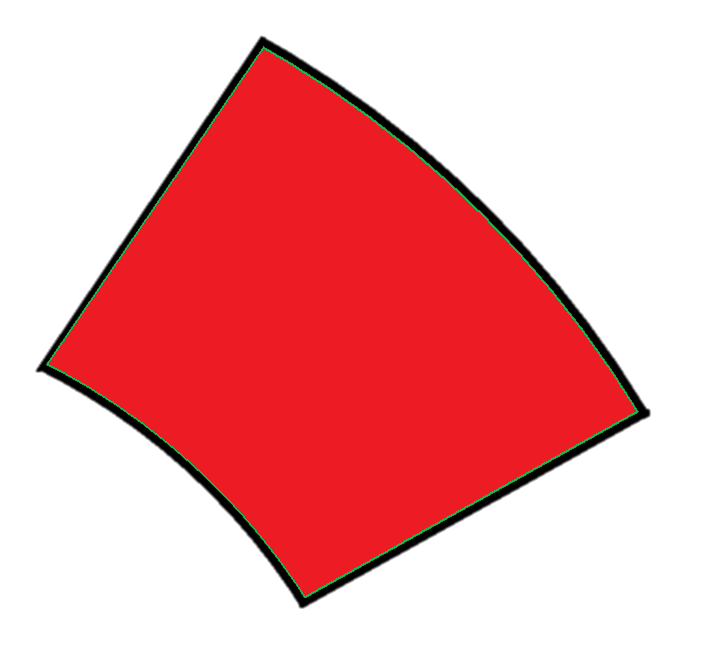 Sliding Window Approximate Measurement Protocol (SWAMP)
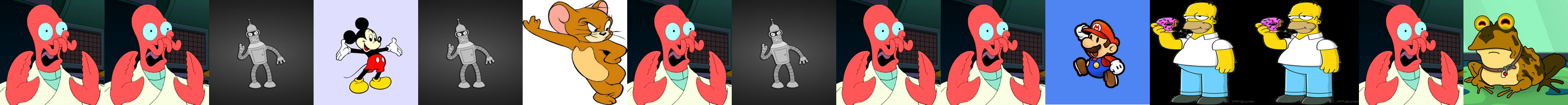 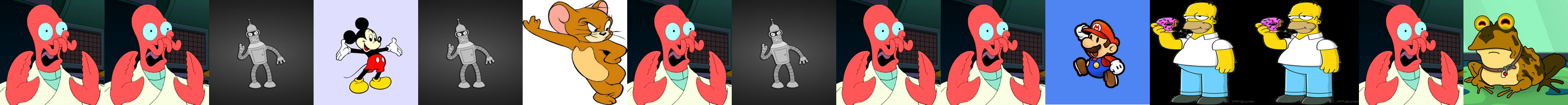 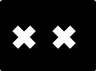 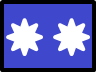 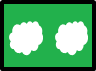 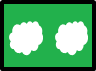 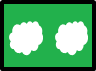 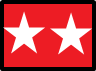 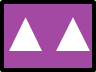 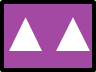 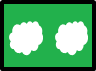 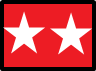 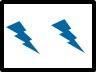 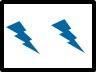 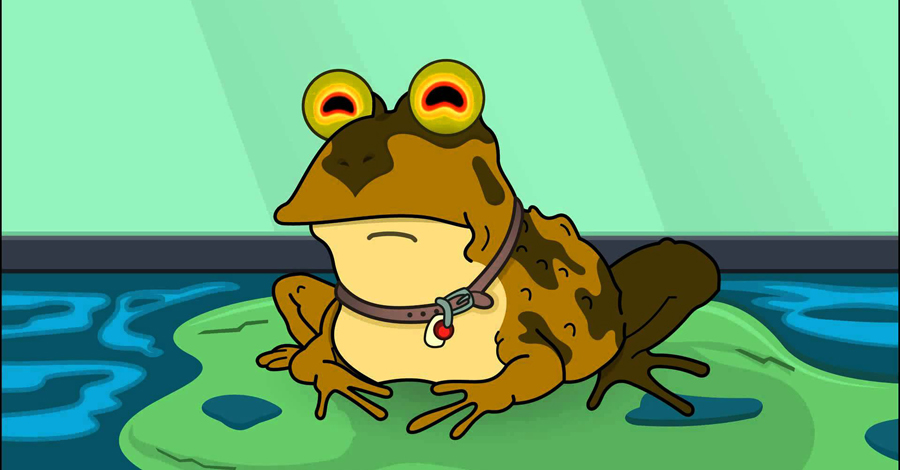 Current Item Pointer (curr)
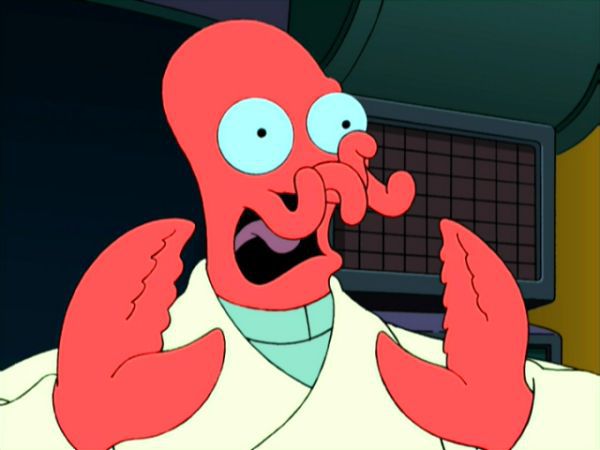 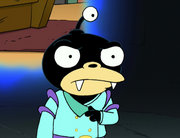 Cyclic Fingerprint Buffer (CFB)
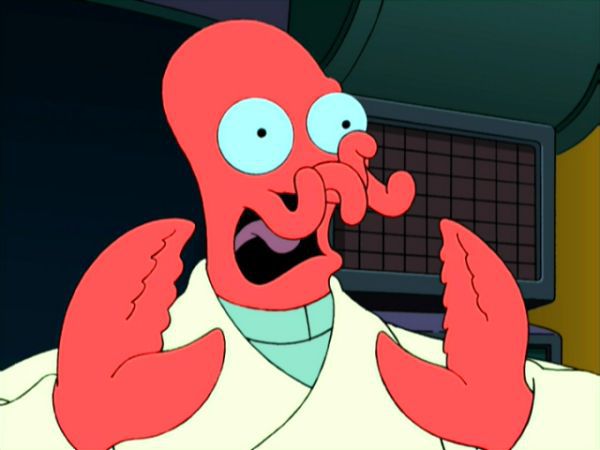 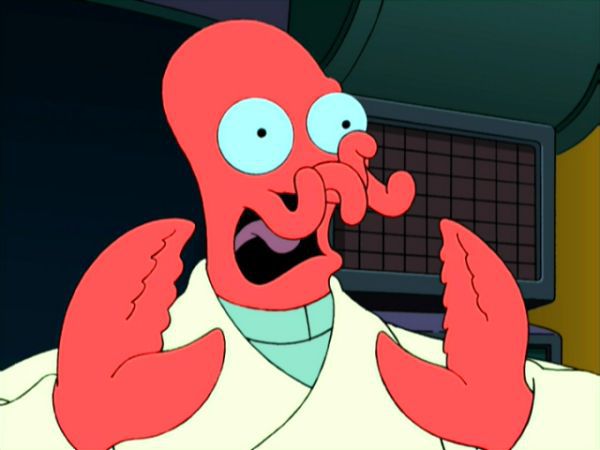 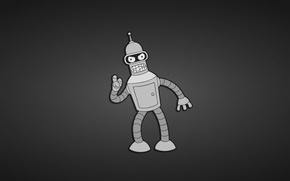 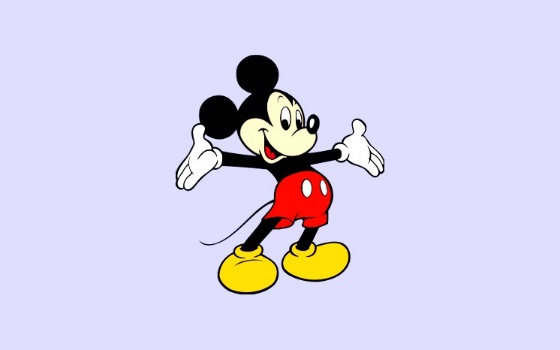 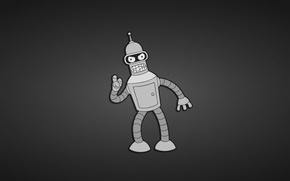 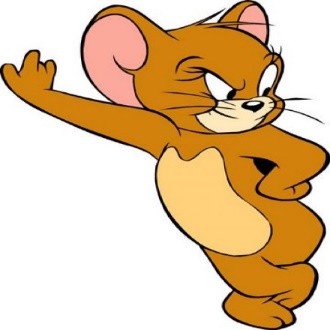 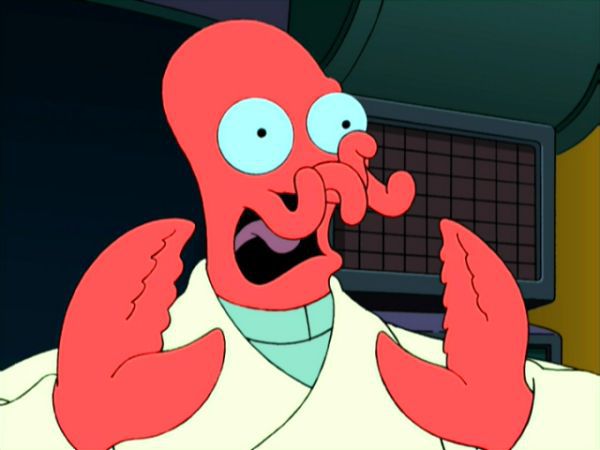 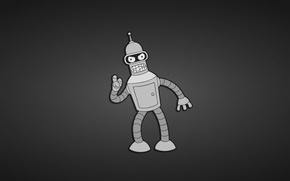 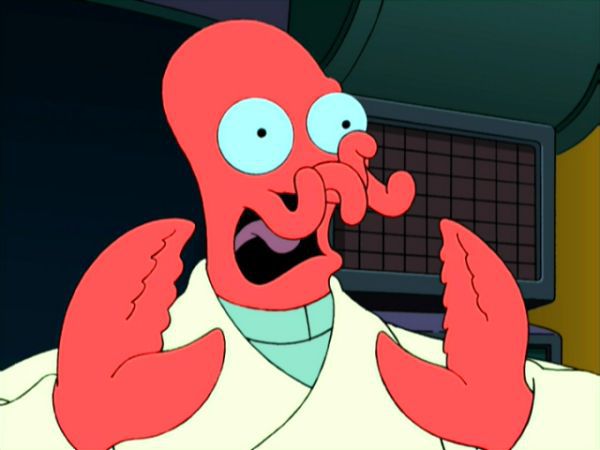 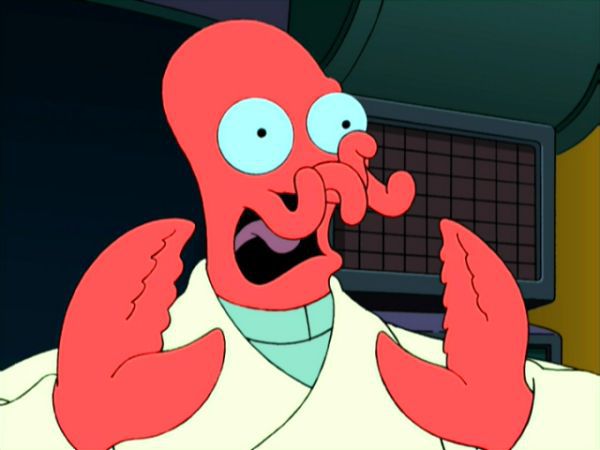 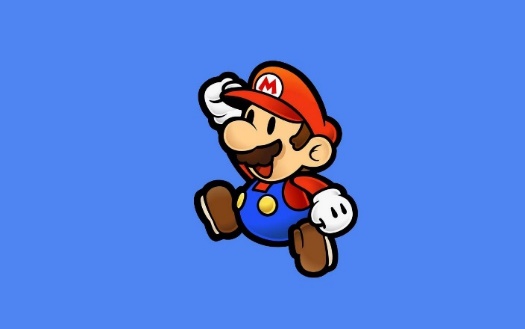 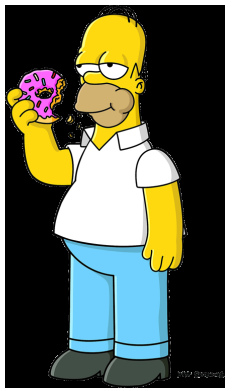 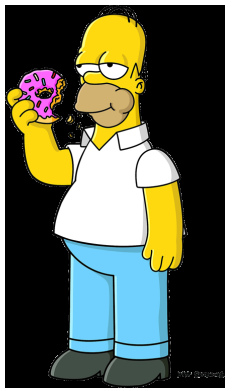 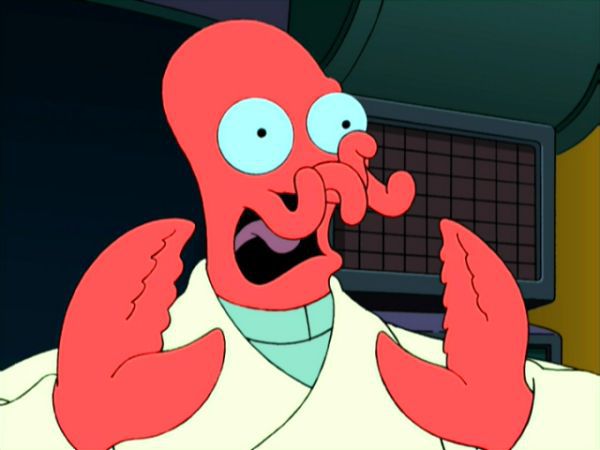 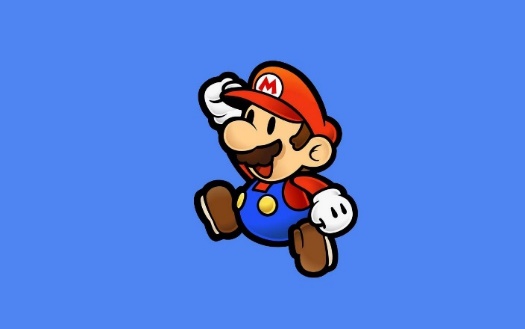 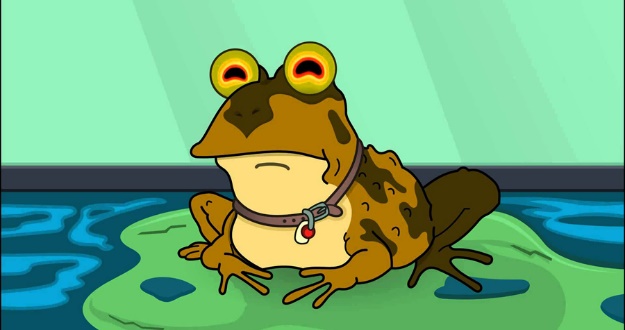 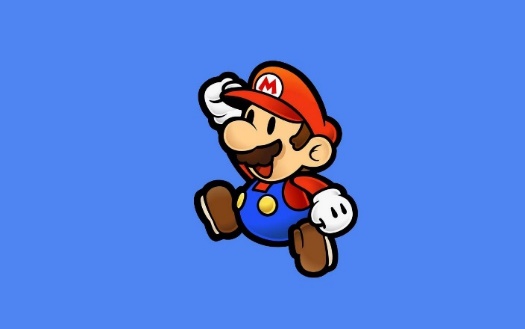 1.0

0.8

0.6

0.4

0.2

0.0
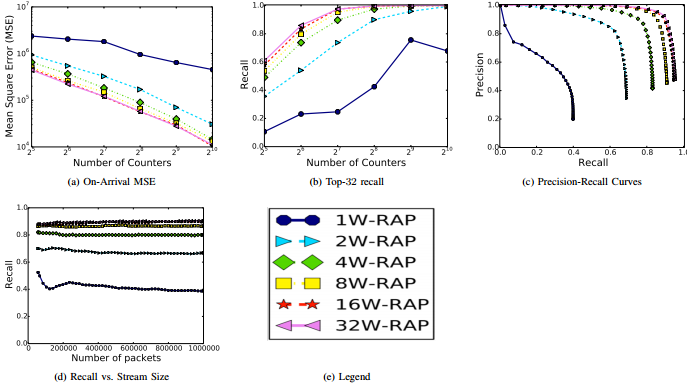 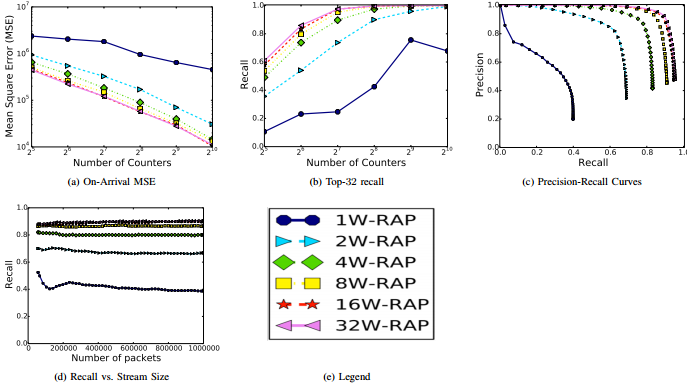 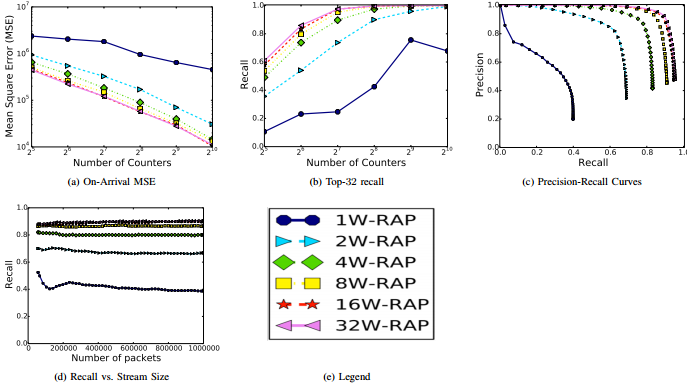 1.0

0.8

0.6

0.4

0.2

0.0
Mean Square Error
Recall
Precision
Recall
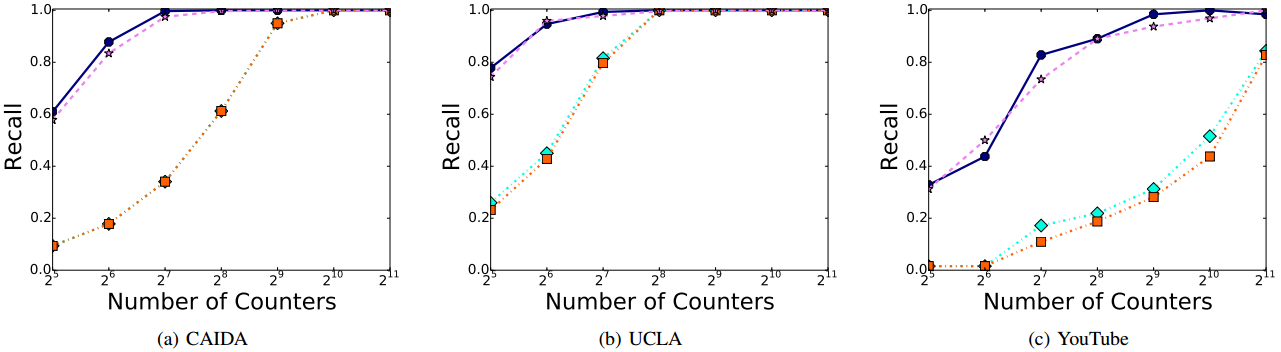 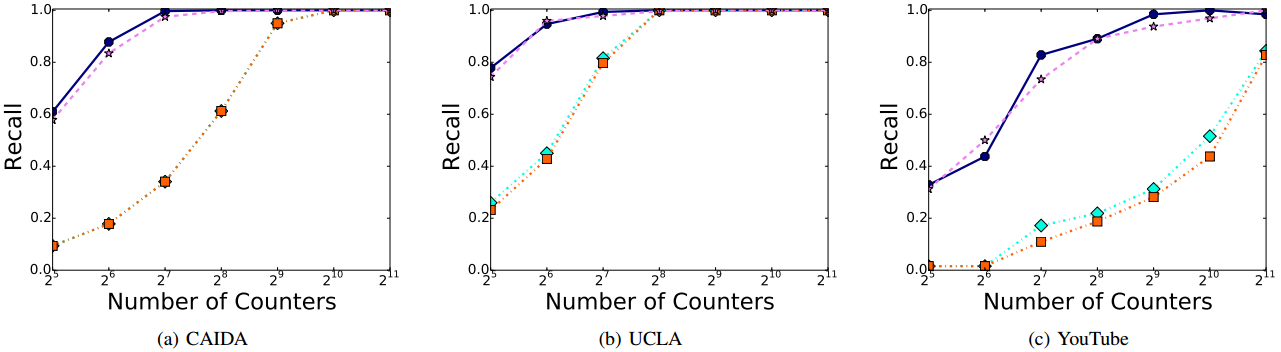 1.0

0.8

0.6

0.4

0.2

0.0
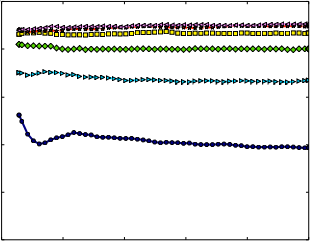 Recall
Number of Packets [x100K]
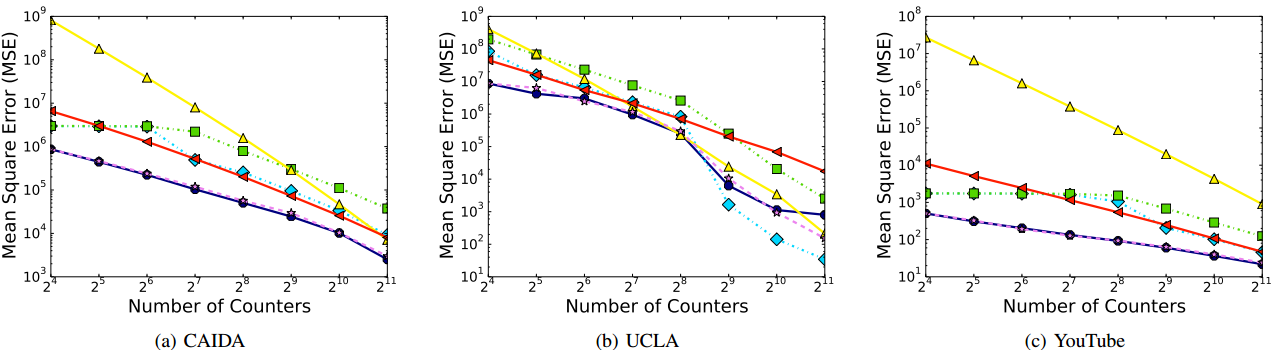 Mean Square Error
Mean Square Error
Mean Square Error
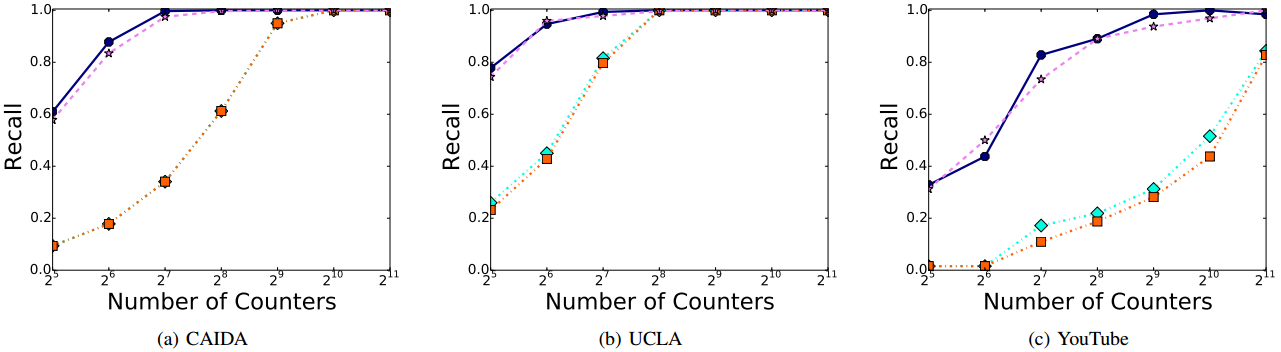 1.0

0.8

0.6

0.4

0.2

0.0
1.0

0.8

0.6

0.4

0.2

0.0
1.0

0.8

0.6

0.4

0.2

0.0
Recall
Recall
Recall
Number of Packets [x100K]	       Number of Packets [x100K]	     Number of Videos [x100K]
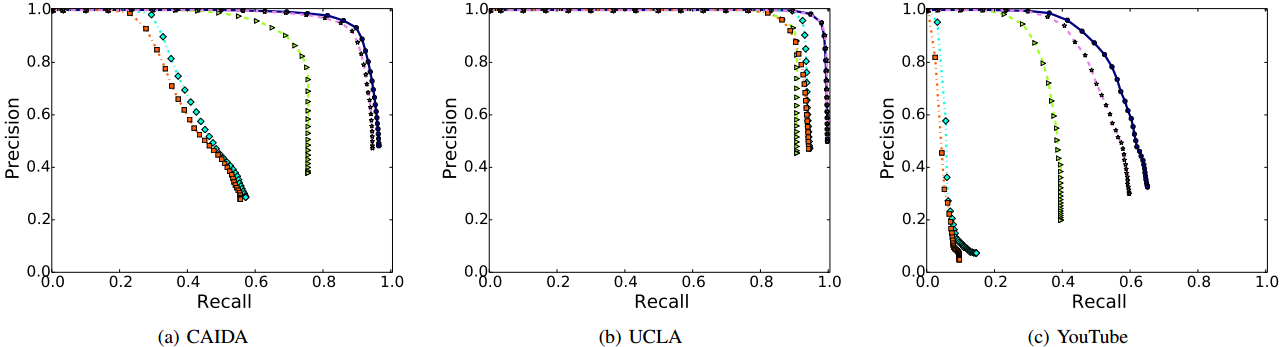 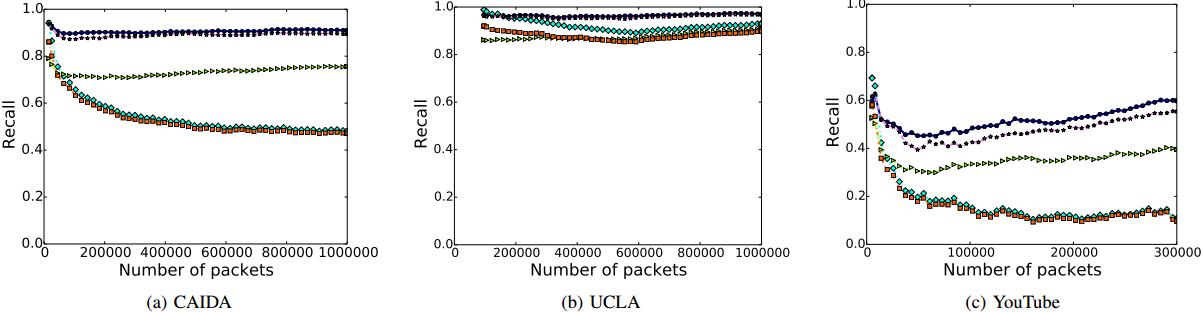 1.0

0.8

0.6

0.4

0.2

0.0
1.0

0.8

0.6

0.4

0.2

0.0
1.0

0.8

0.6

0.4

0.2

0.0
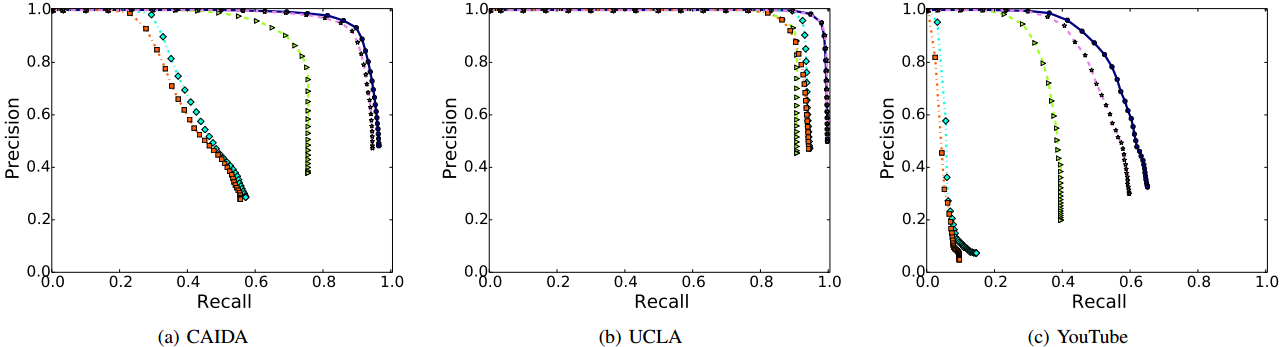 Precision
Precision
Precision
Recall					      Recall					    Recall
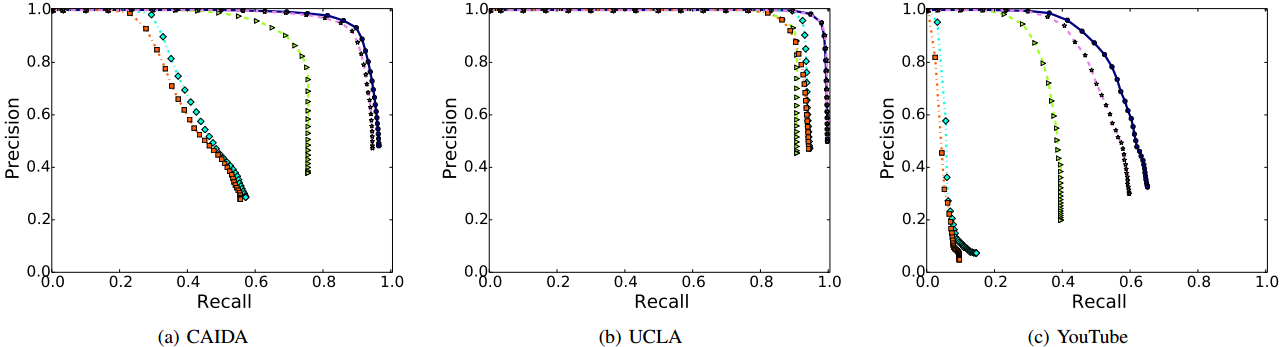 1.0

0.8

0.6

0.4

0.2

0.0
1.0

0.8

0.6

0.4

0.2

0.0
1.0

0.8

0.6

0.4

0.2

0.0
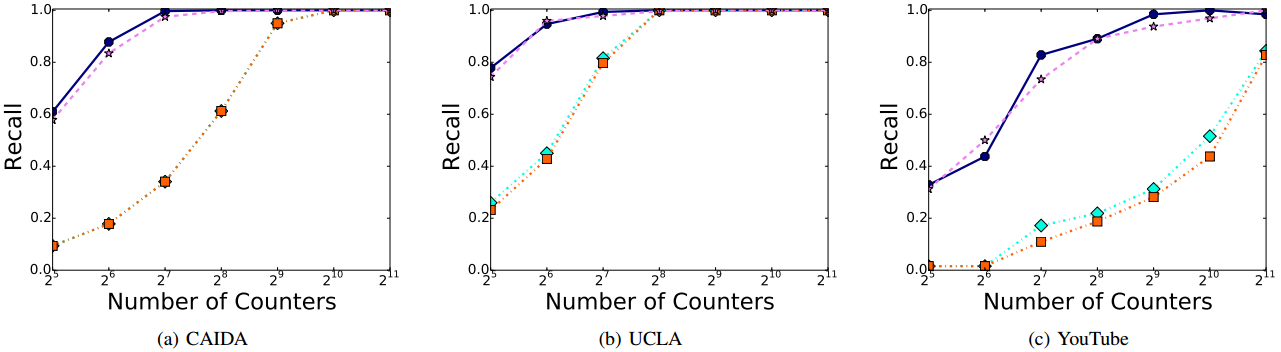 Recall
Recall
Recall
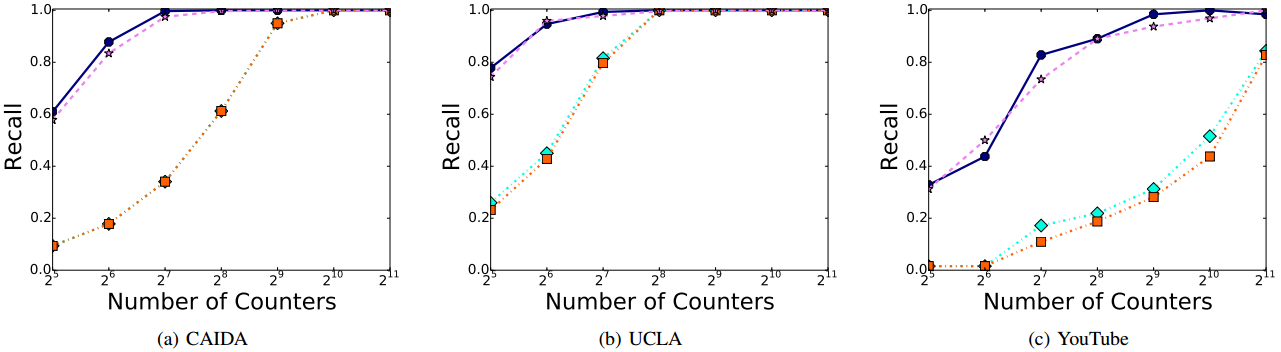